Unique-Path Identity Based Encryption With Applications to Strongly Secure Messaging
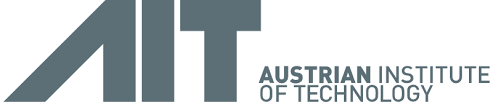 Eurocrypt 2023
AIT Austrian Institute of Technology, Austria
Paul Rösler, Daniel Slamanig, Christoph Striecks
Messaging with Key Updates
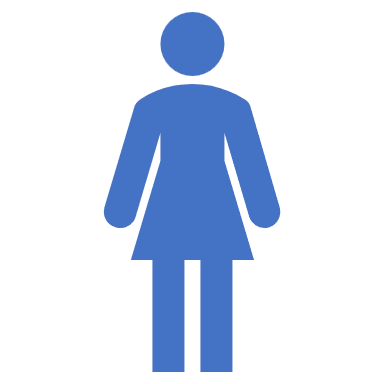 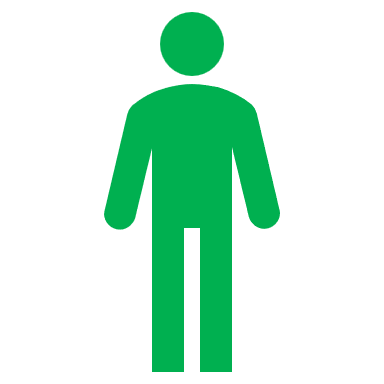 Key-Updatable KeyEncapsulationMechanism
Used in prior work [PRC18,JSC18,BRVAC20]
Equivalent to messaging™ [BRVAC20]
Stronger than “UPKE” (diverging)
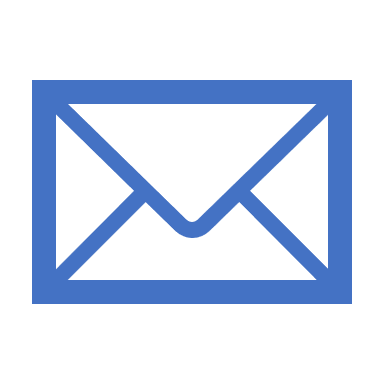 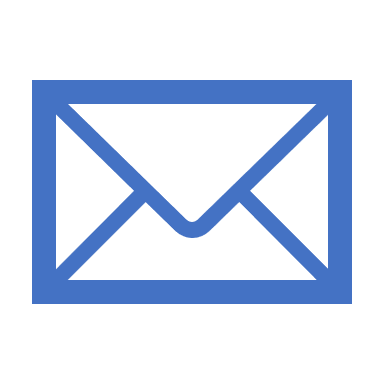 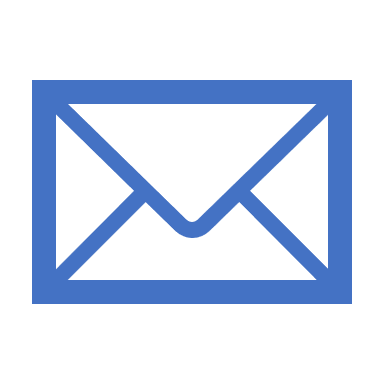 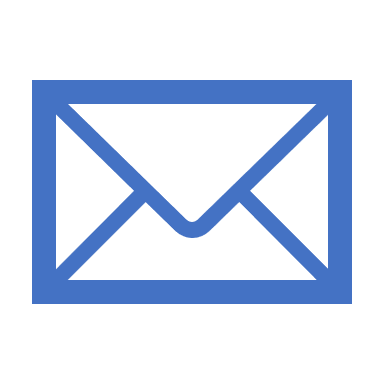 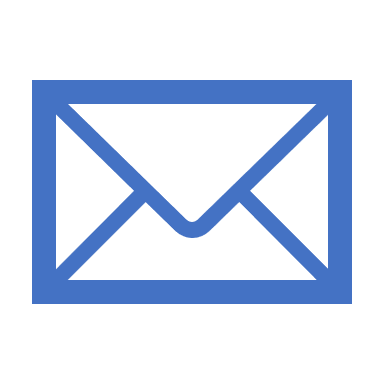 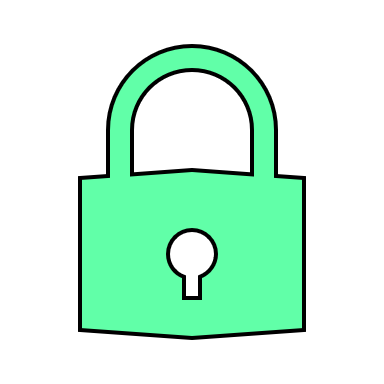 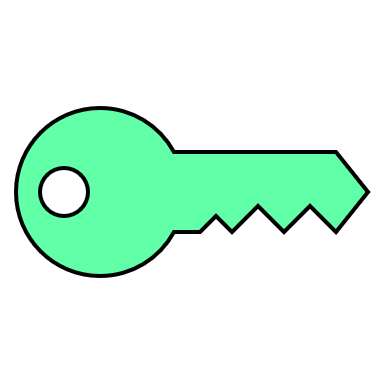 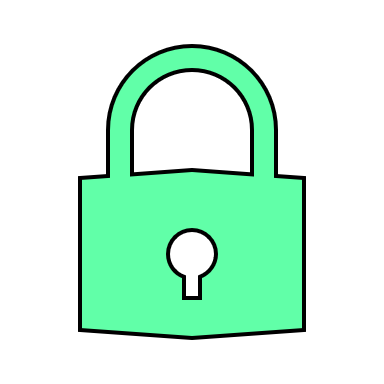 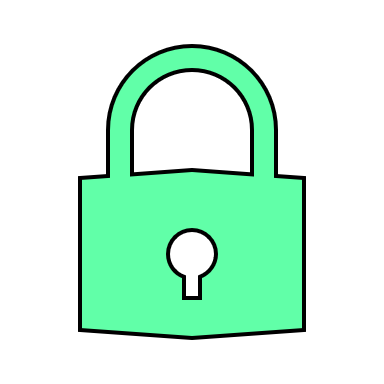 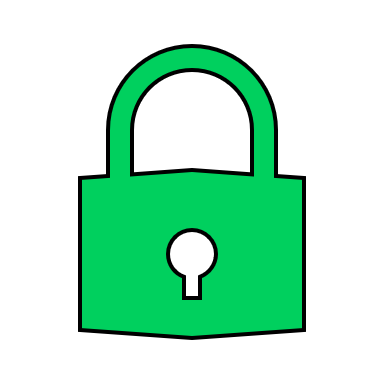 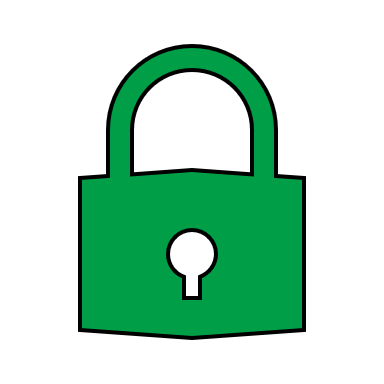 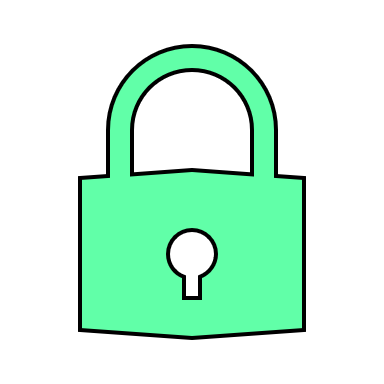 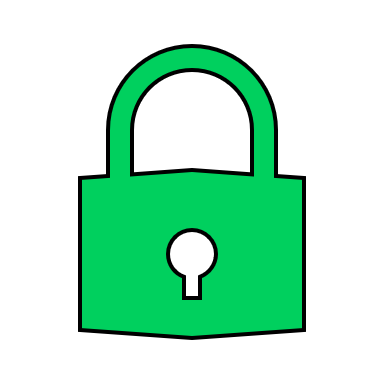 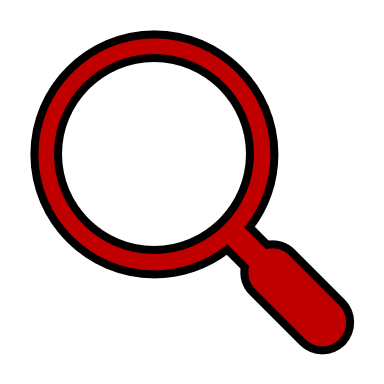 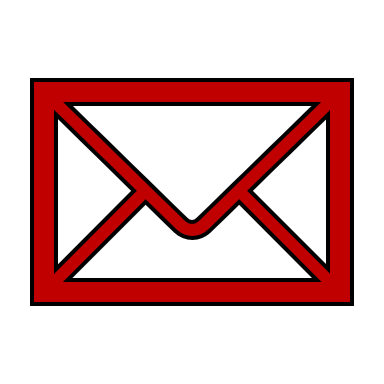 Forward Secrecy
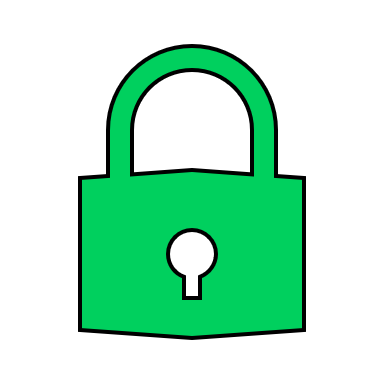 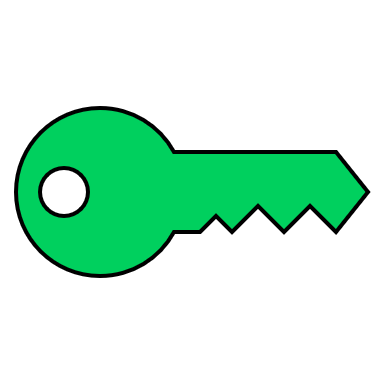 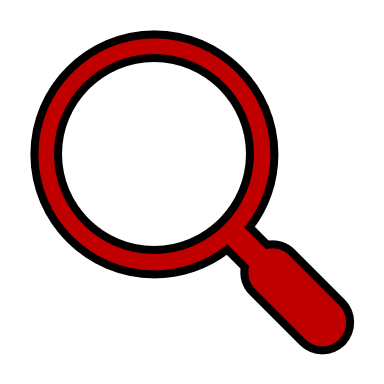 Diverging
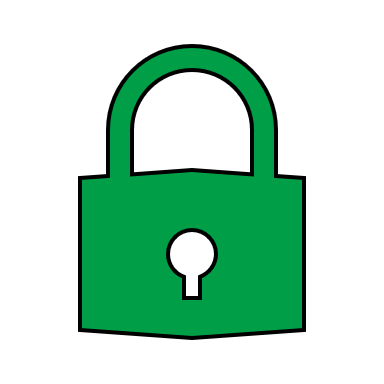 KU-KEM from Unique-Path IBE
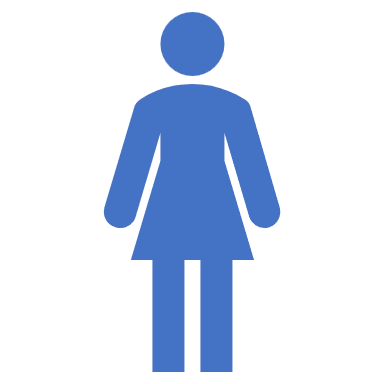 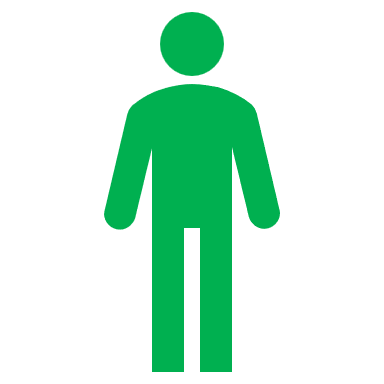 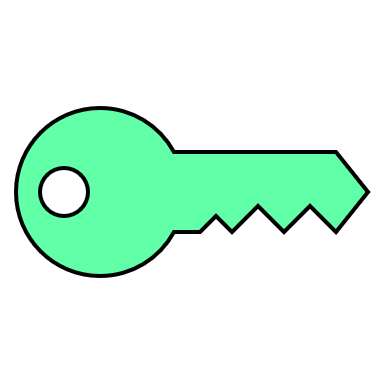 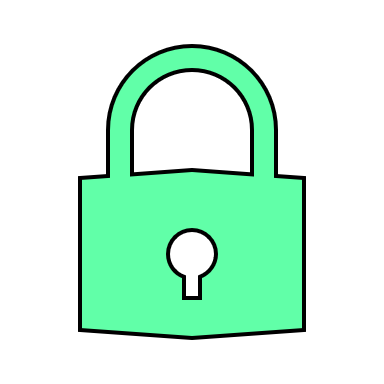 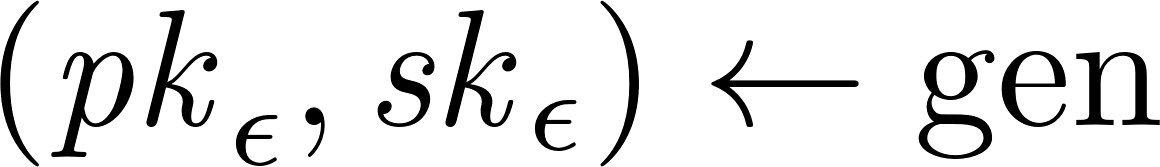 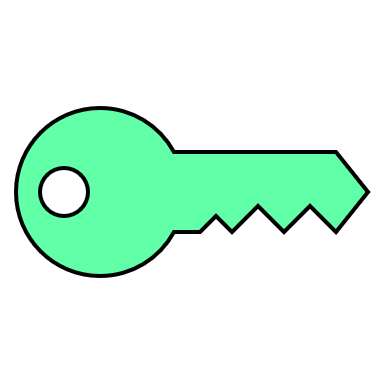 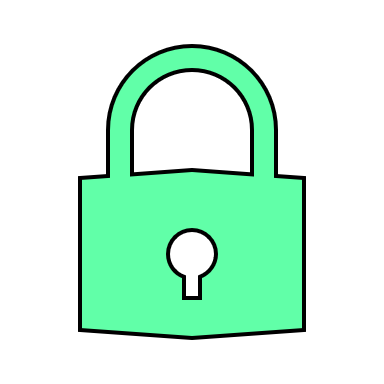 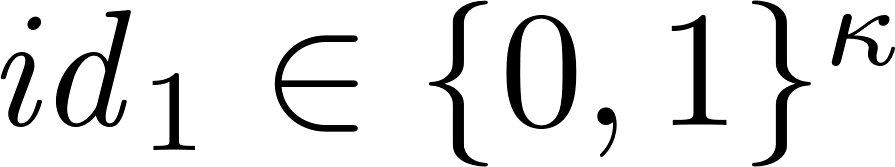 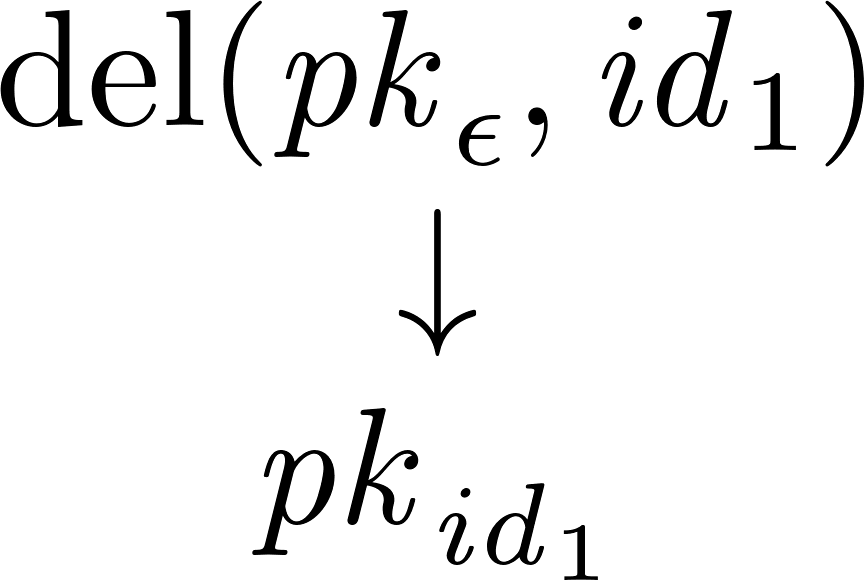 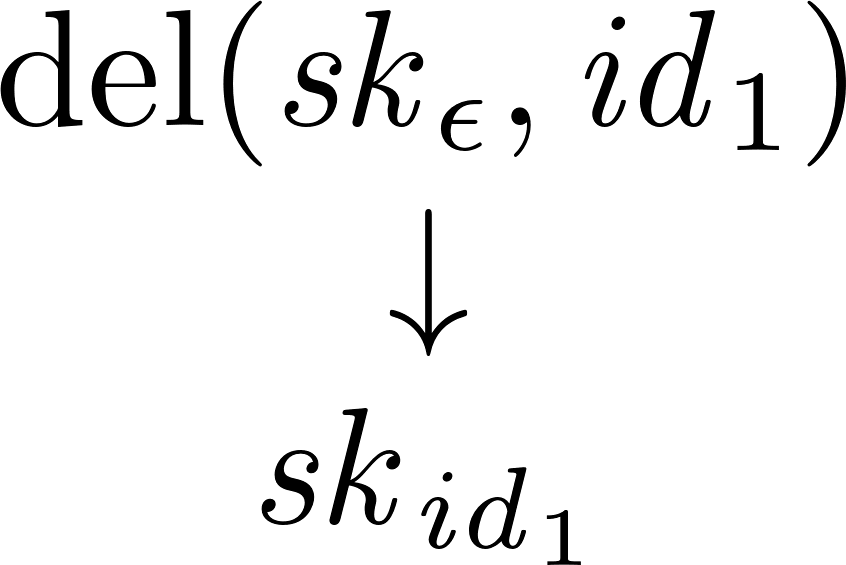 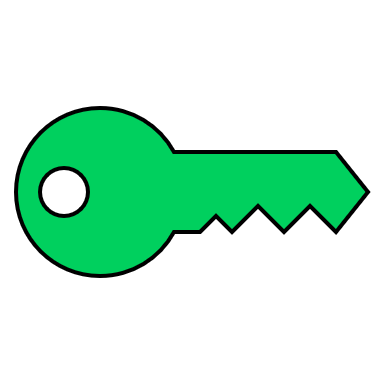 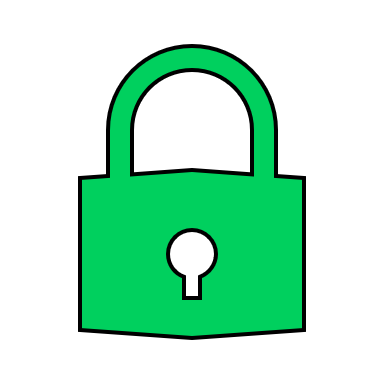 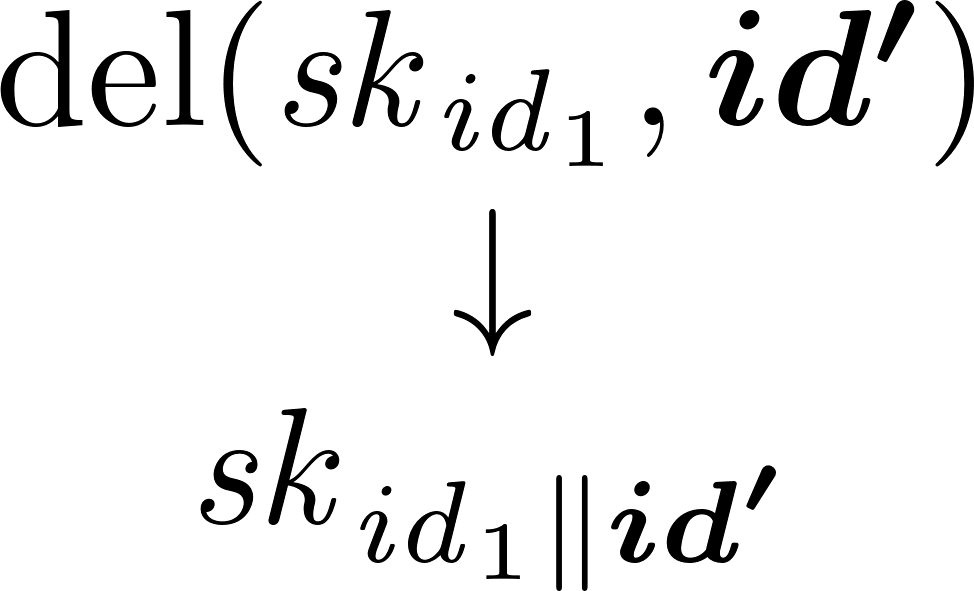 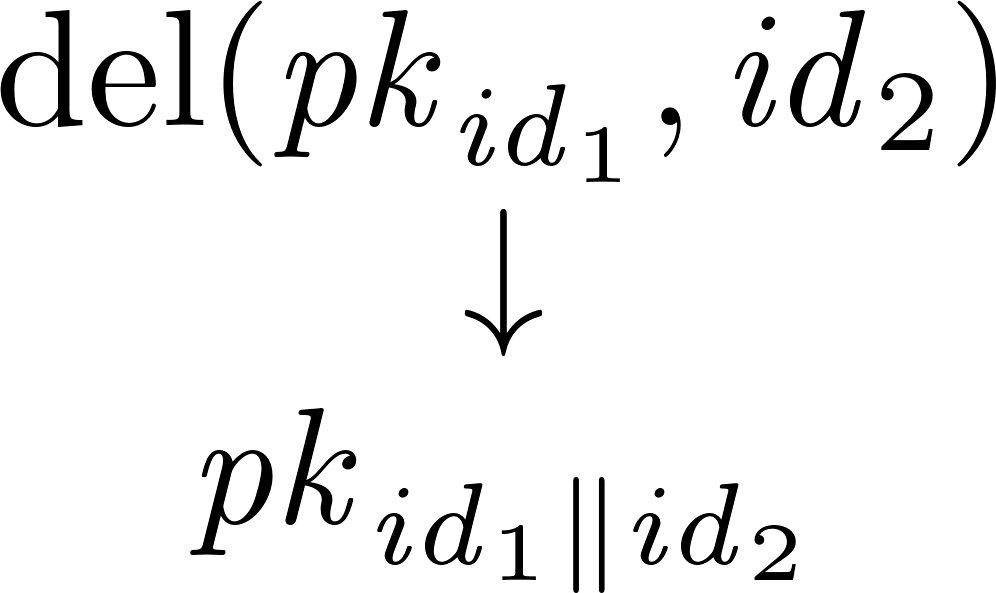 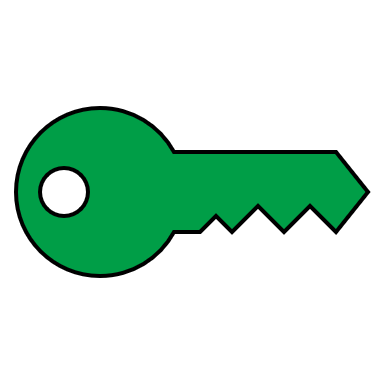 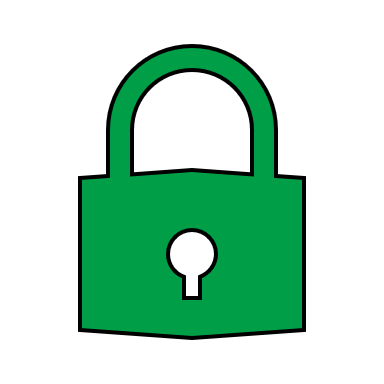 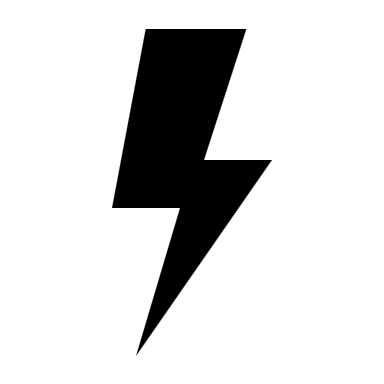 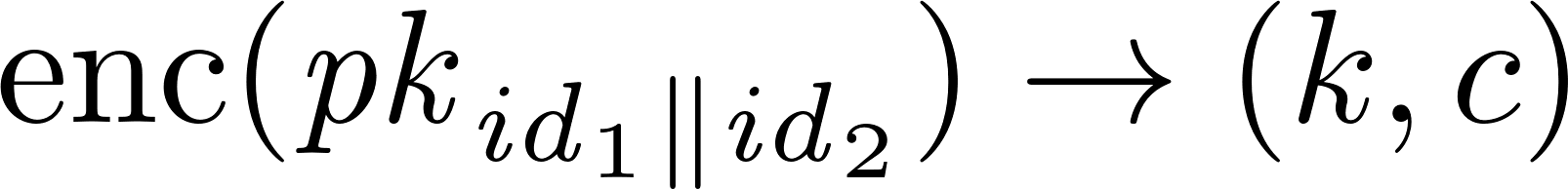 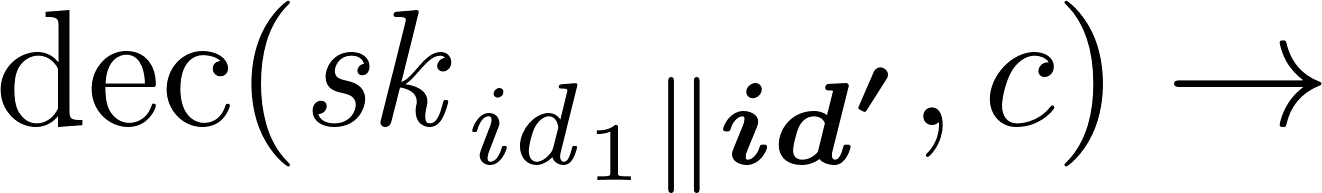 KU-KEM from Unique-Path IBE
Unique-Path IdentityBasedEncapsulation
The same as Hierarchical IBE
Only one delegation per secret key
 Unique secret-key path
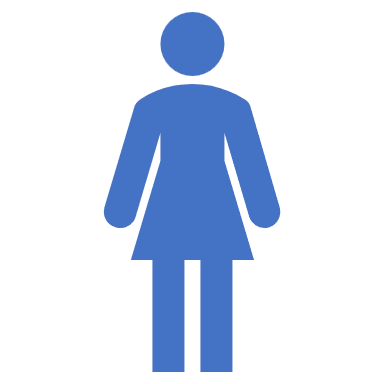 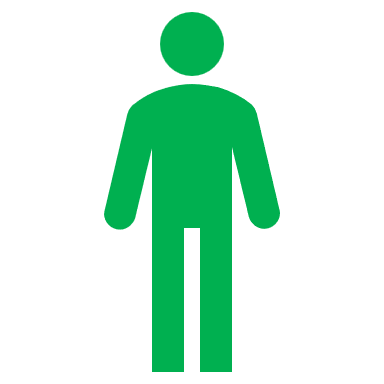 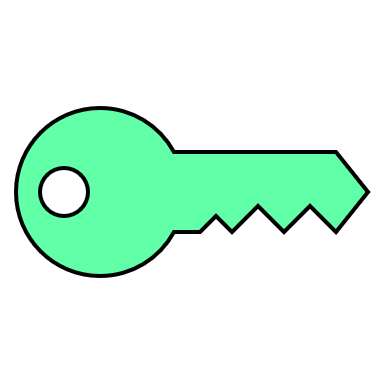 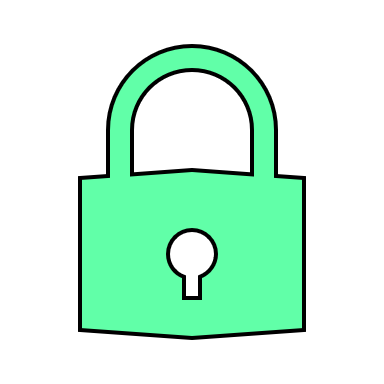 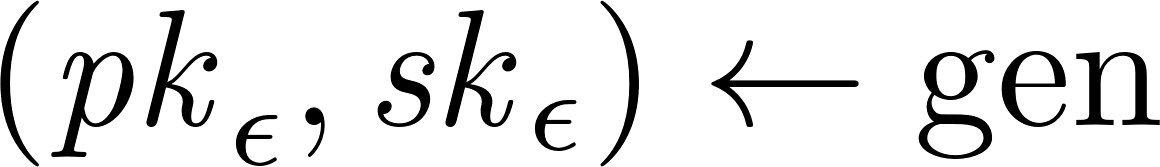 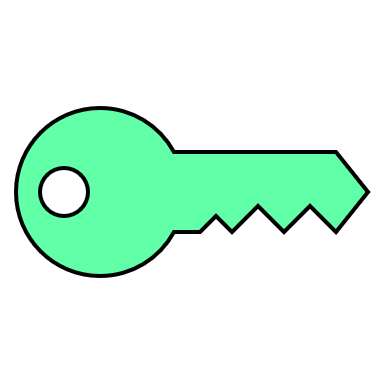 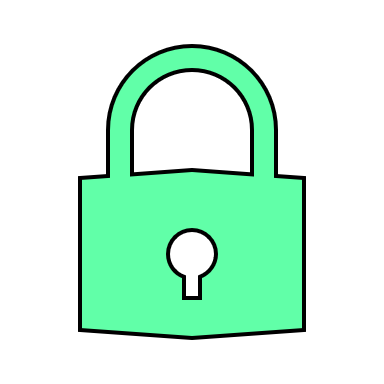 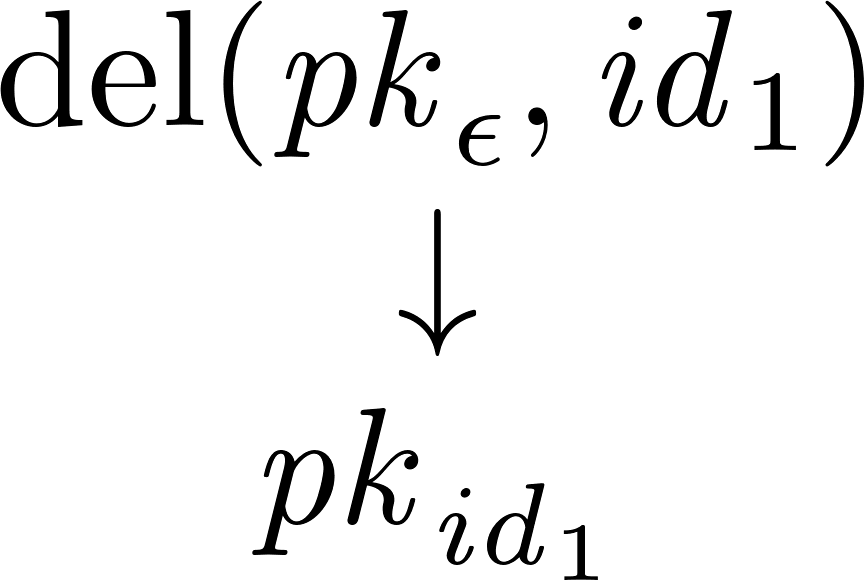 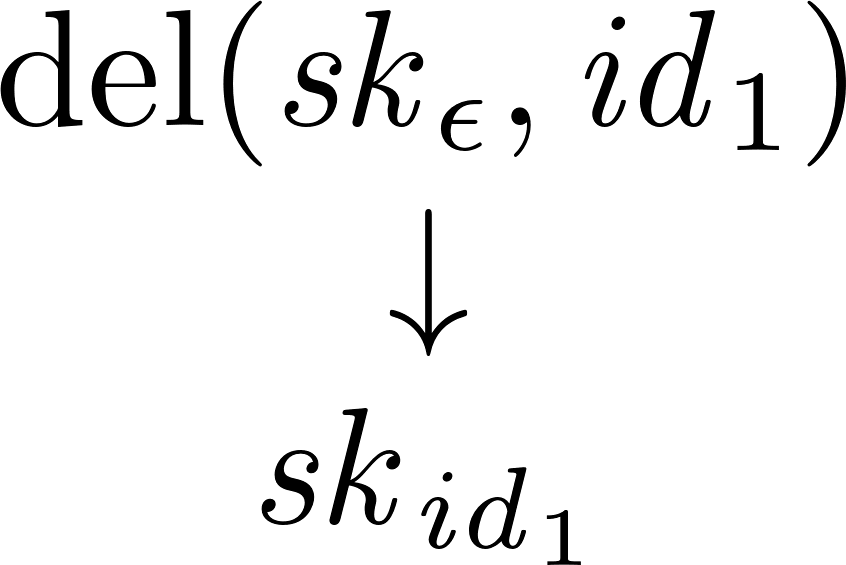 So far:
HIBE ⇒ UPIBE 
We:IBE ⇒ Bounded Depth UPIBEBounded Depth HIBE ⇒ UPIBE
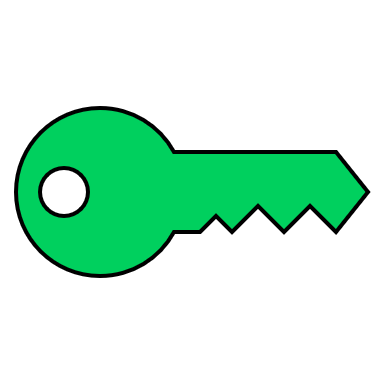 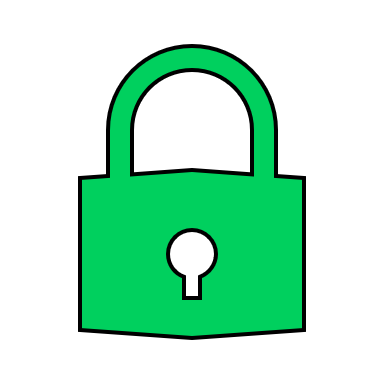 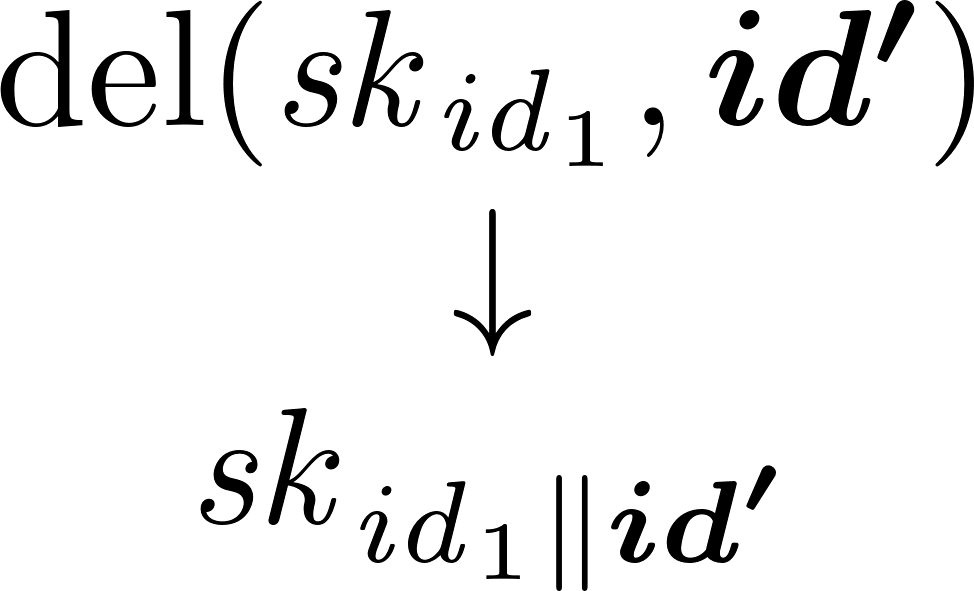 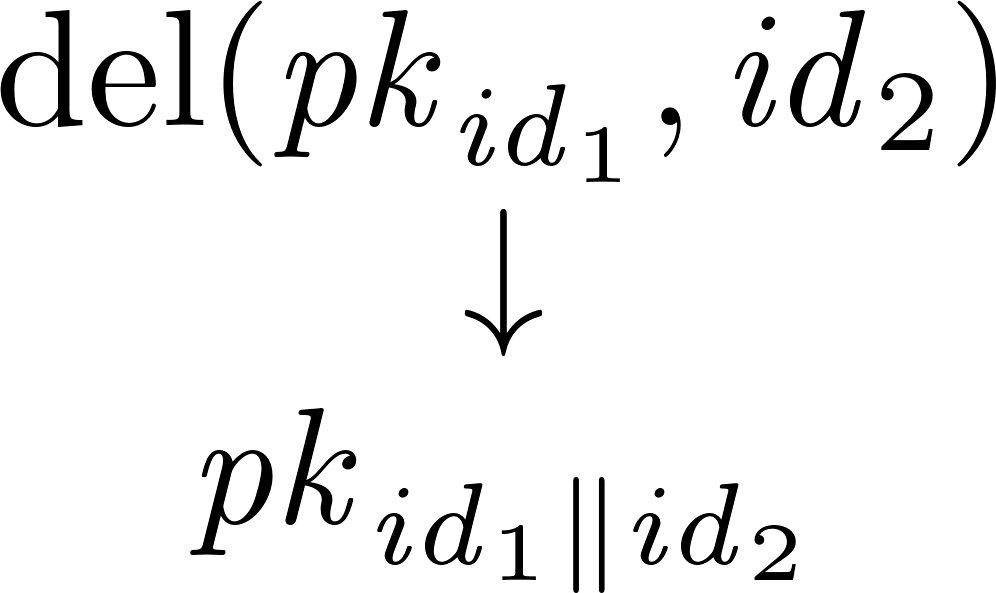 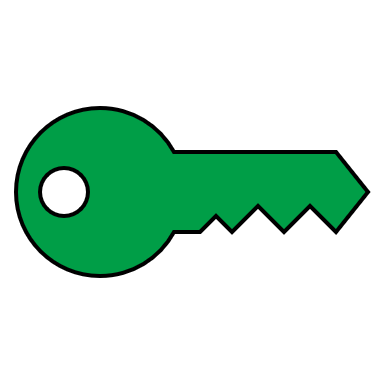 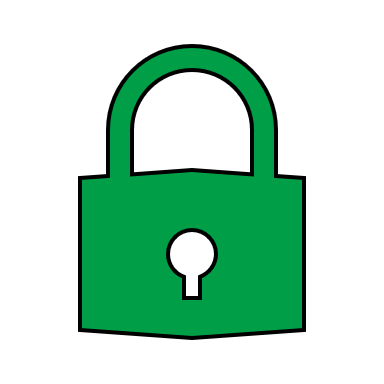 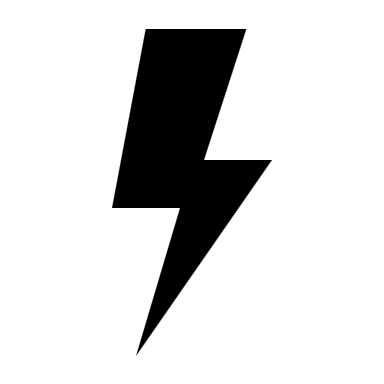 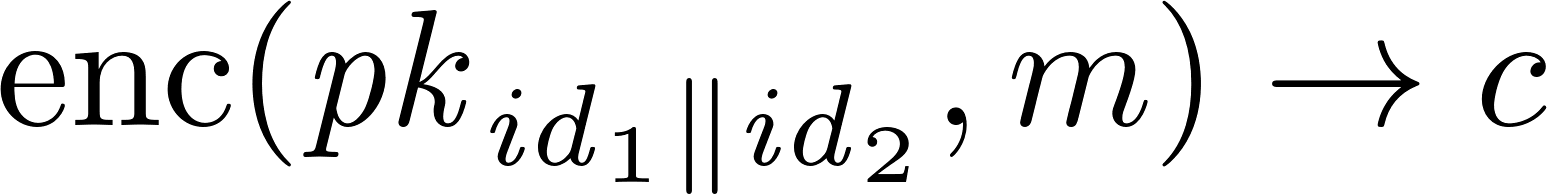 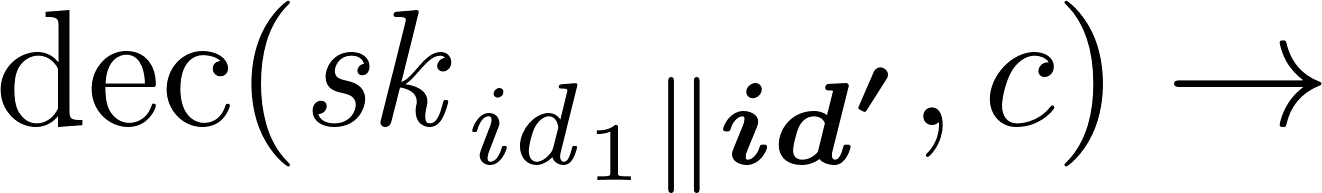 Building UPIBE: Bounded Depth q
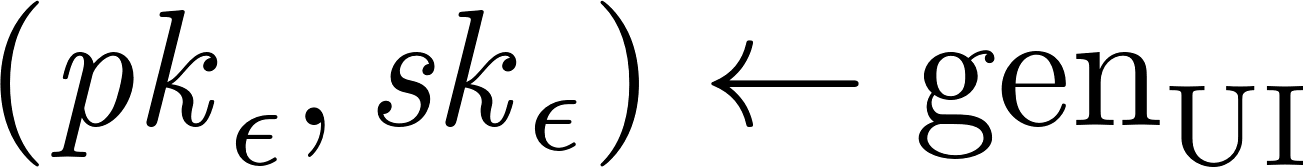 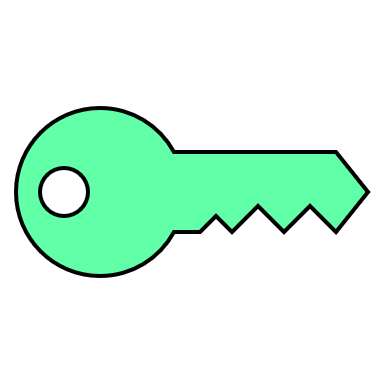 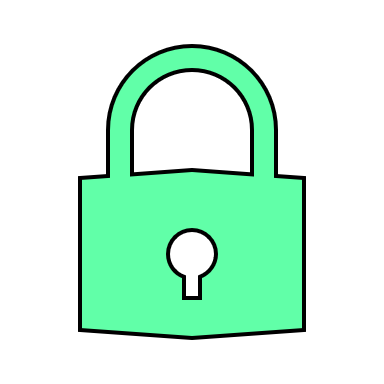 =
=
2
3
4
2
3
4
1
1
2
3
4
2
3
4
1
1
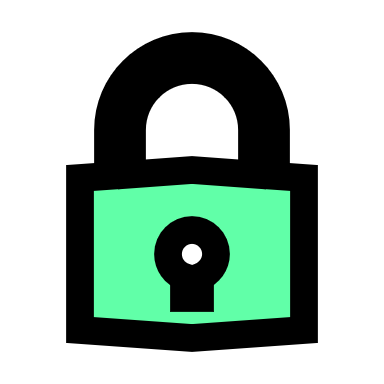 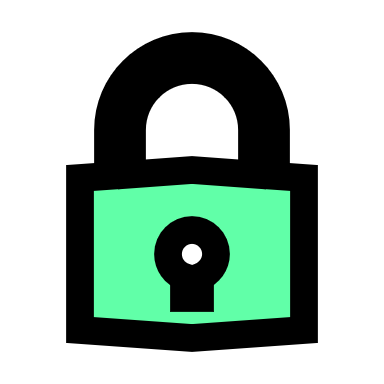 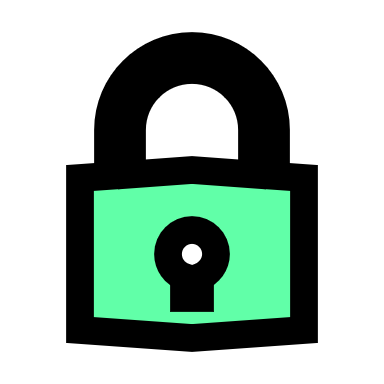 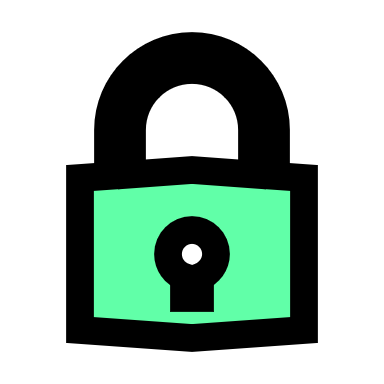 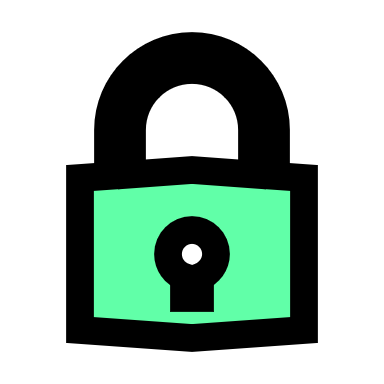 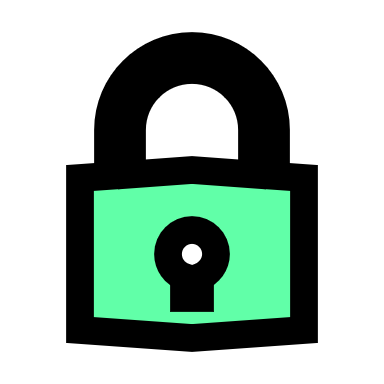 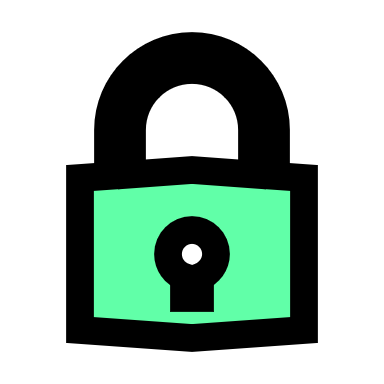 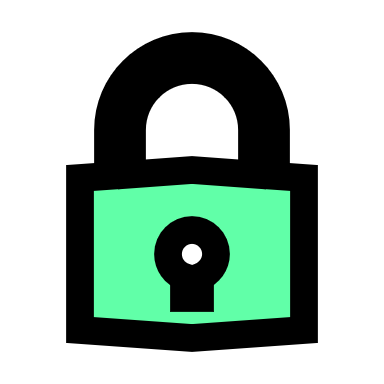 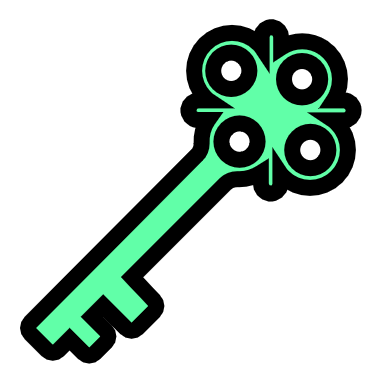 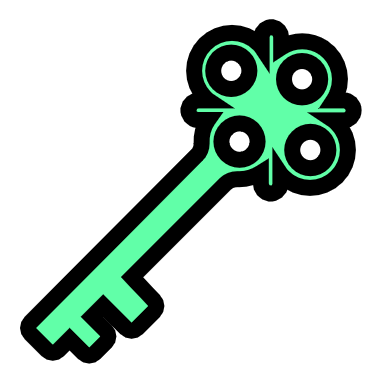 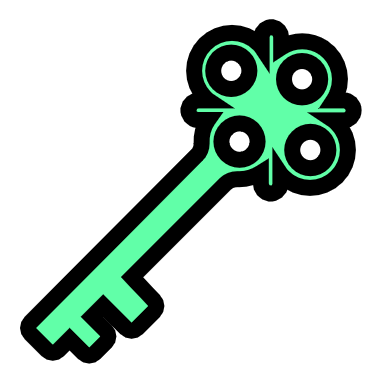 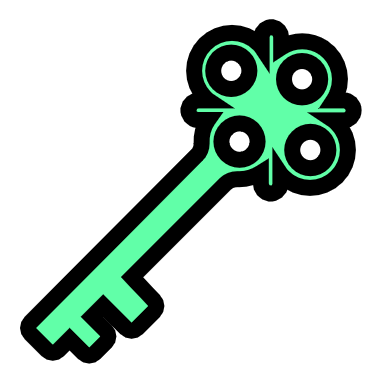 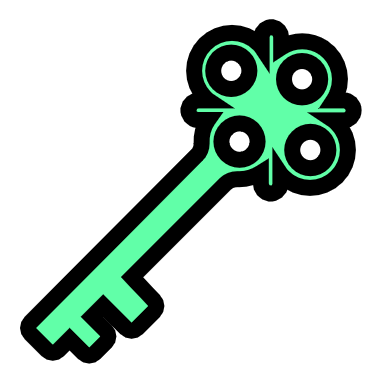 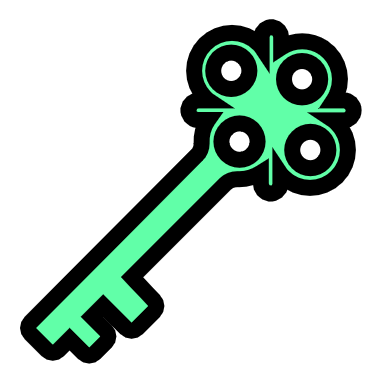 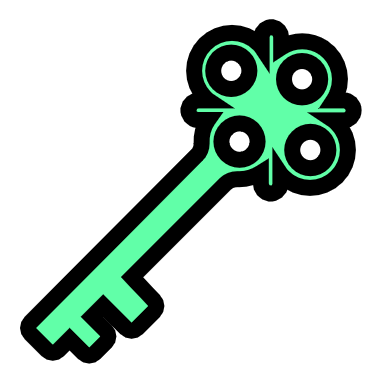 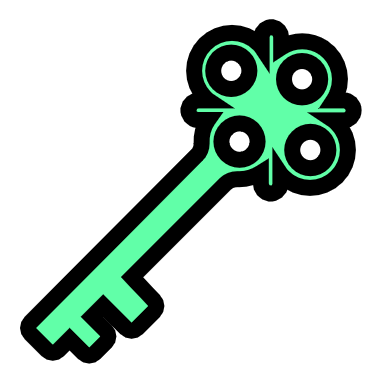 1 IBE Key Pairper UPIBE depth
Building UPIBE: Bounded Depth q
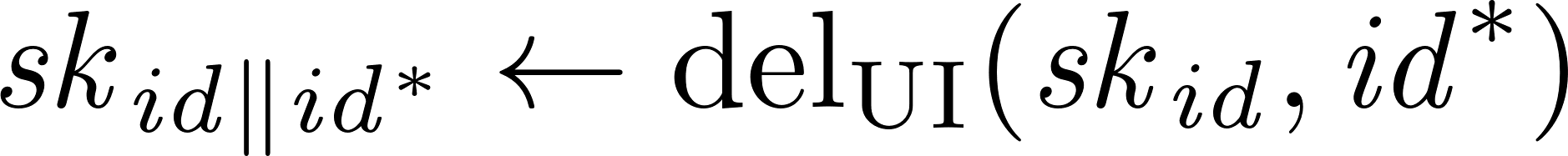 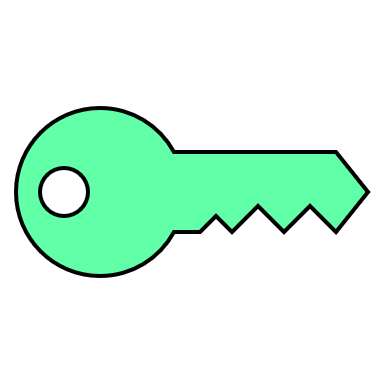 =
2
3
4
2
3
4
1
1
1
1
1
1
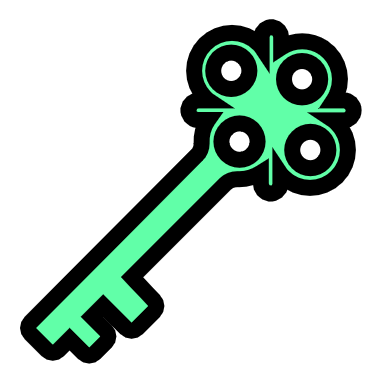 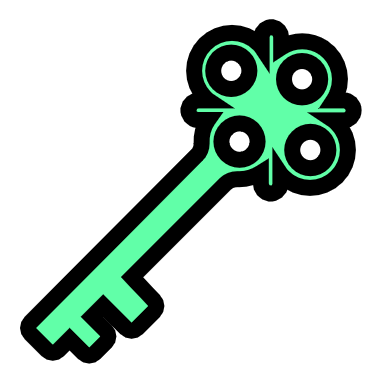 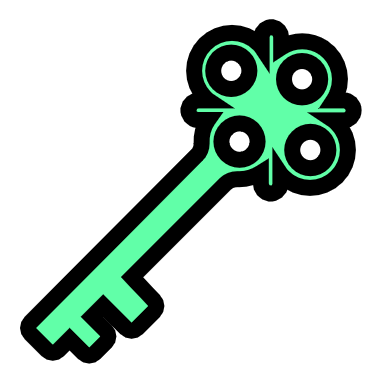 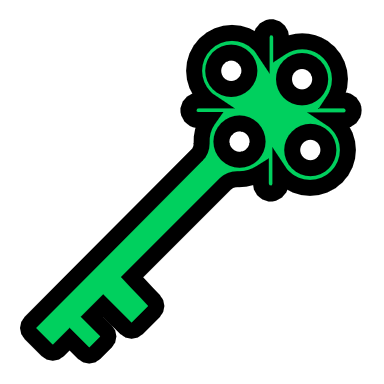 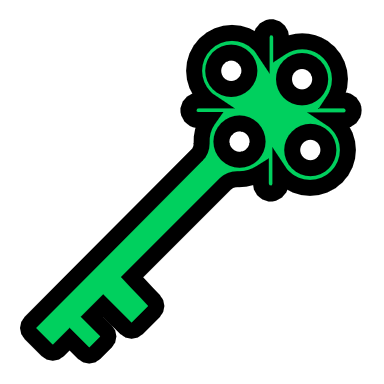 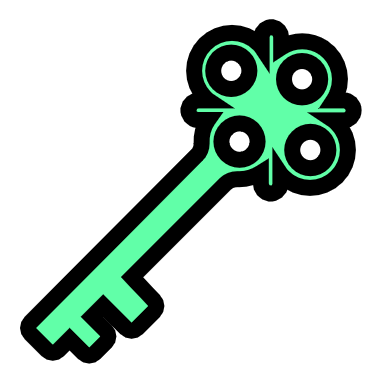 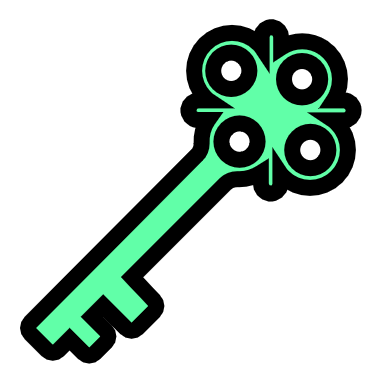 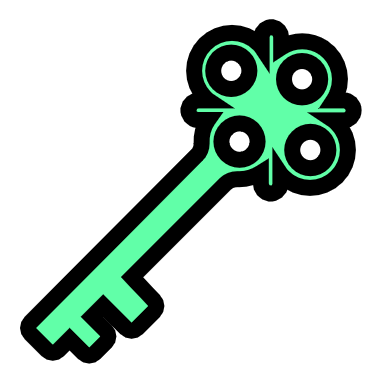 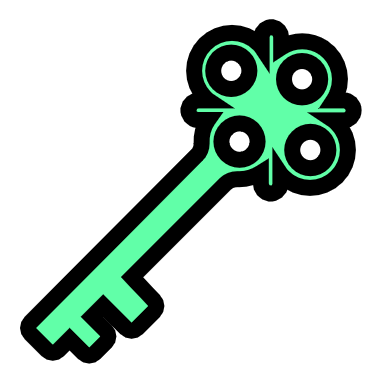 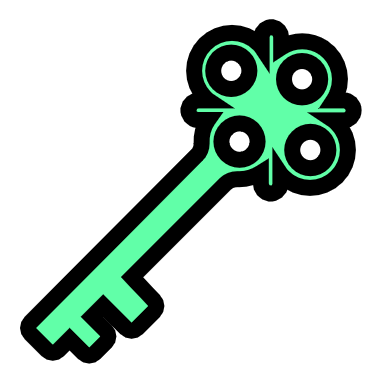 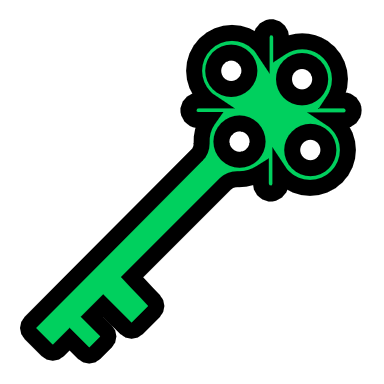 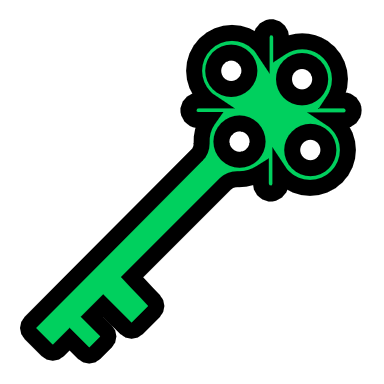 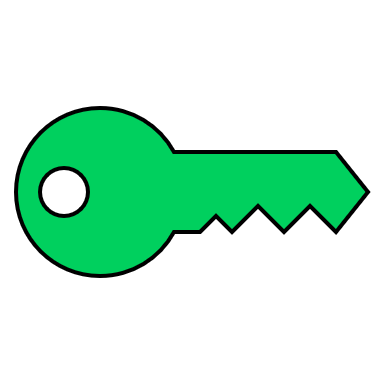 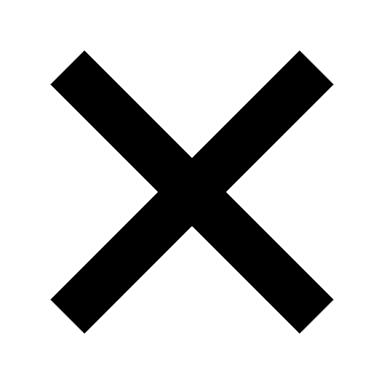 =
id1||0
id1||1
id1||0
id1||1
id1
Building UPIBE: Bounded Depth q
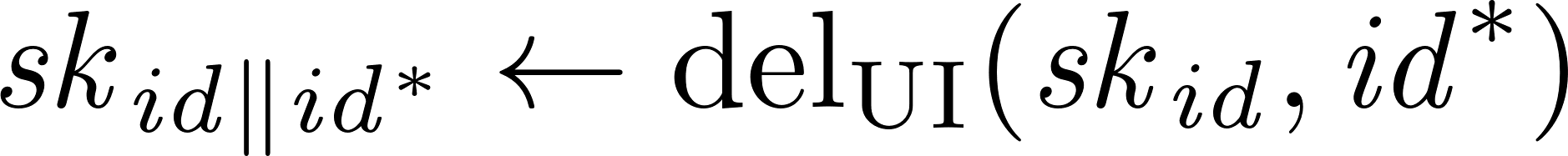 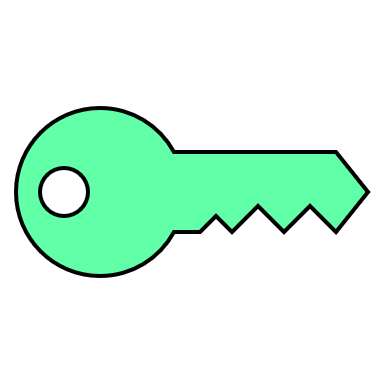 =
=
3
4
2
3
4
2
3
4
1
2
2
2
2
2
1
1
1
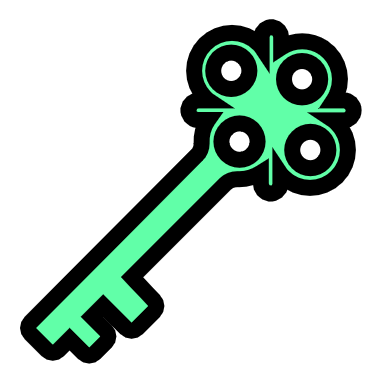 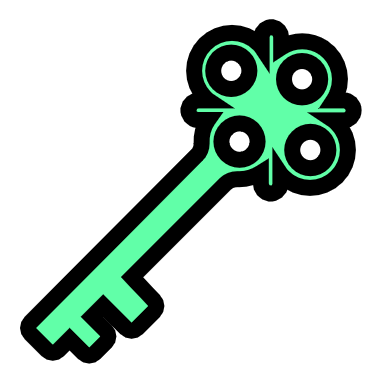 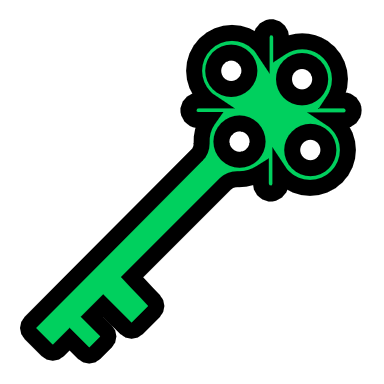 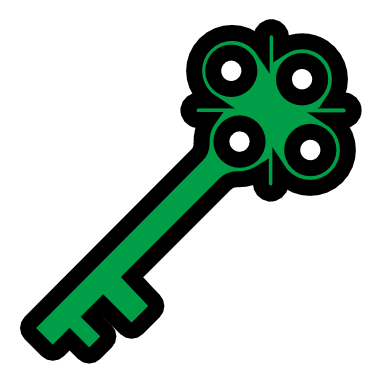 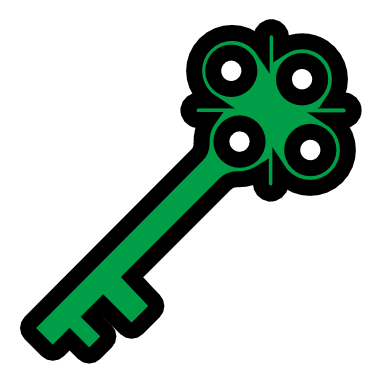 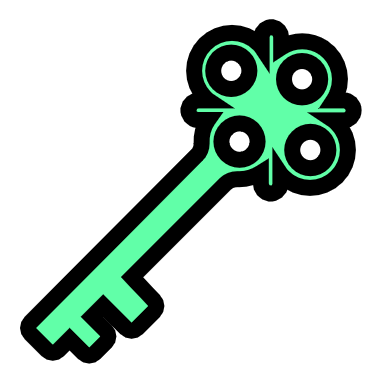 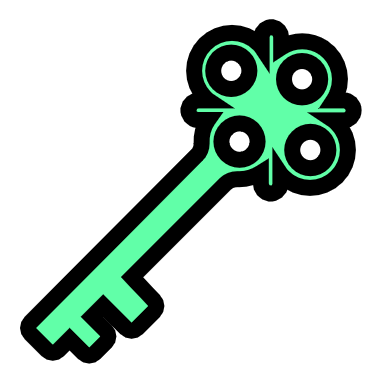 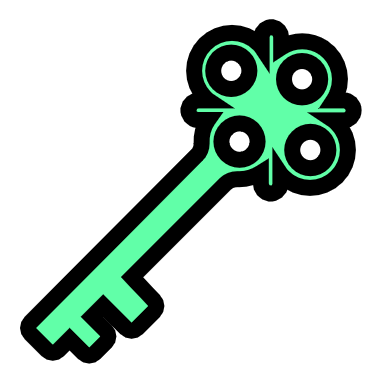 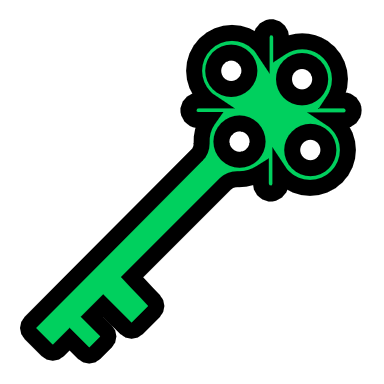 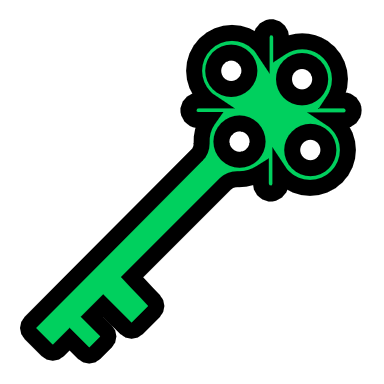 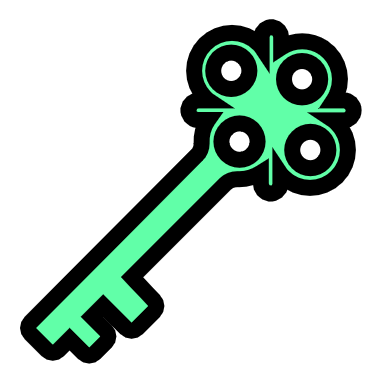 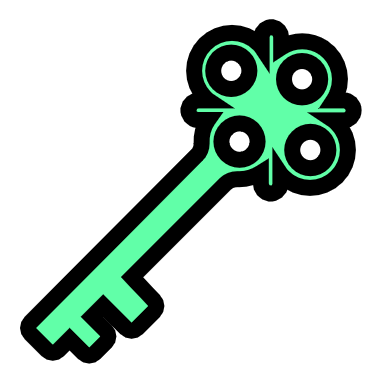 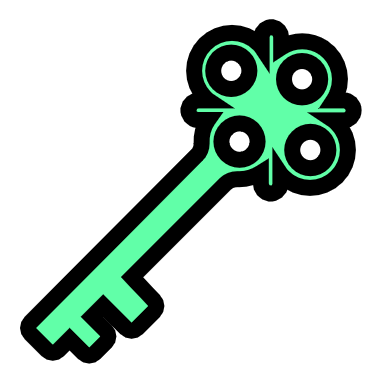 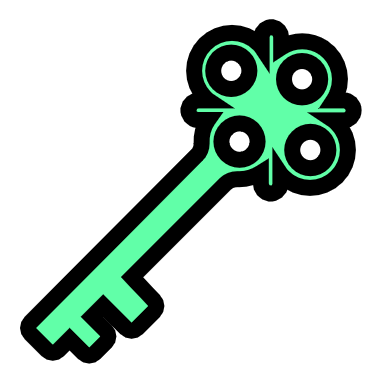 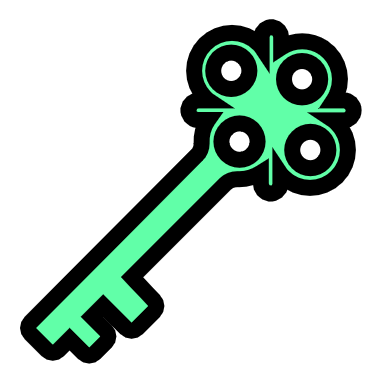 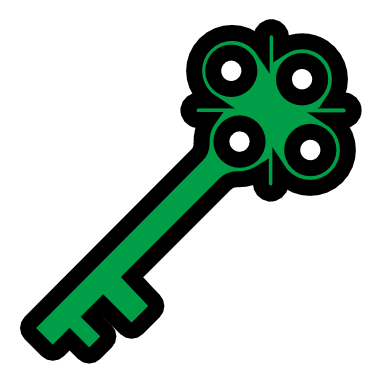 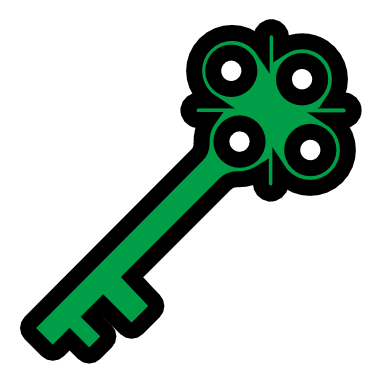 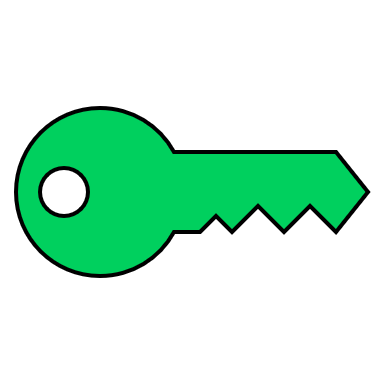 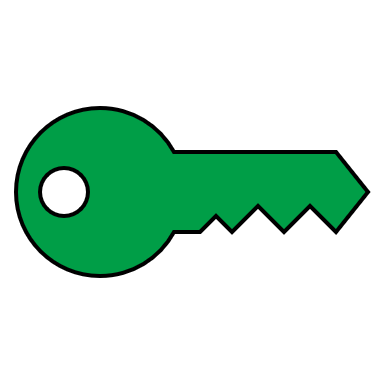 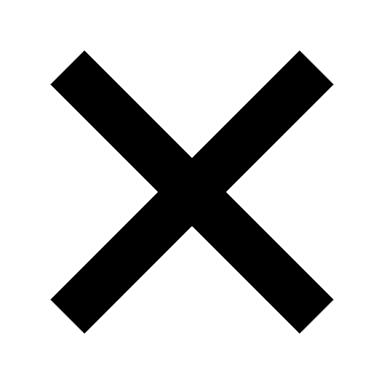 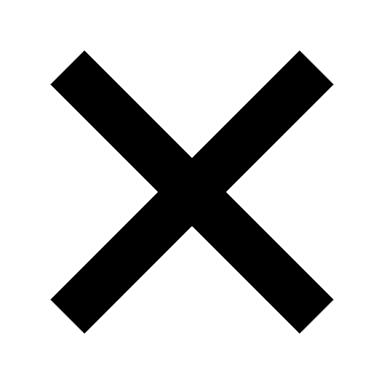 =
id1||1
id2||0
id2||1
id1||0
id1||1
id2||1
id2||0
id1
id1||id2
Building UPIBE: Bounded Depth q
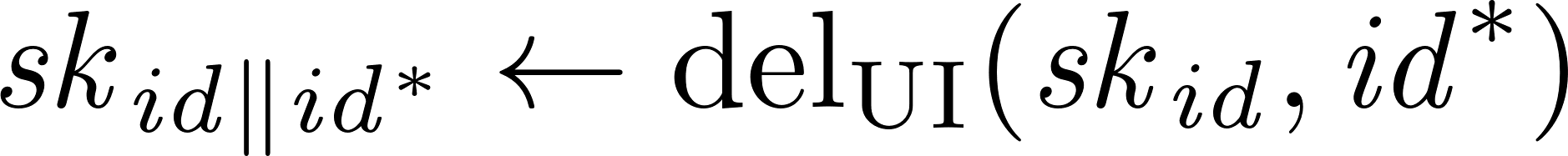 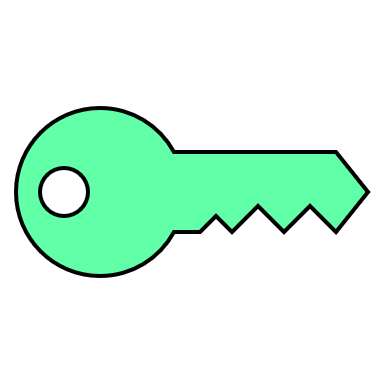 =
=
4
3
4
2
3
4
2
3
4
1
3
2
2
2
3
1
1
1
1
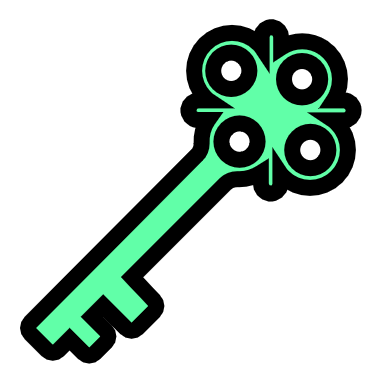 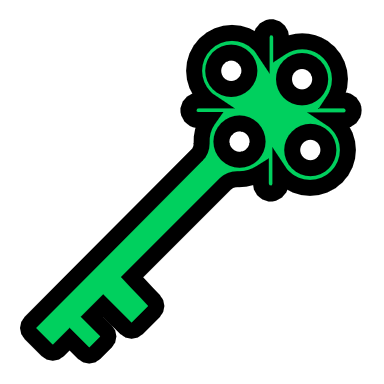 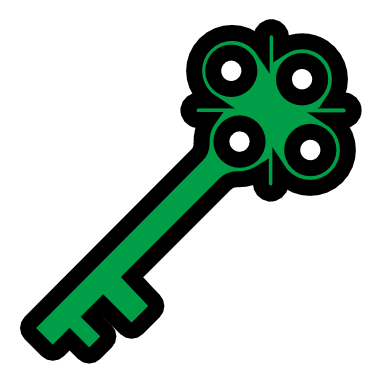 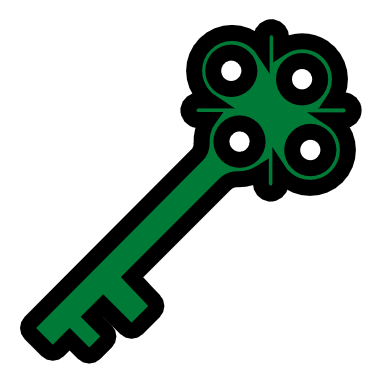 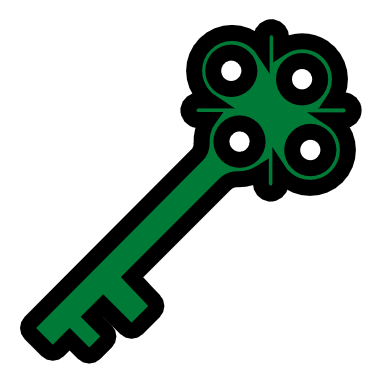 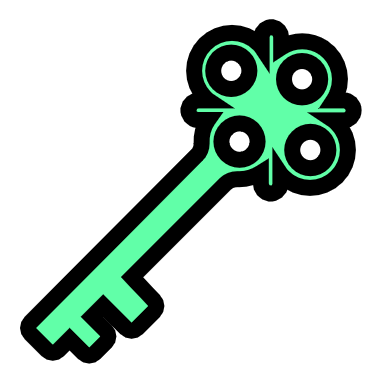 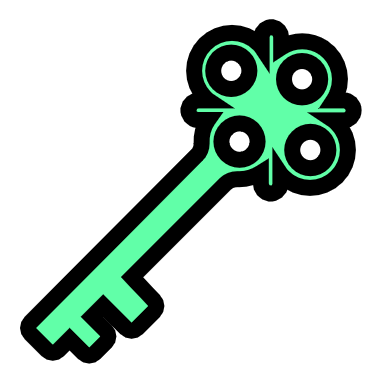 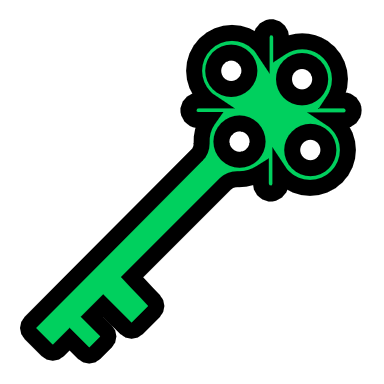 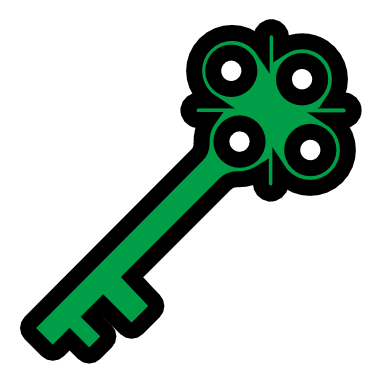 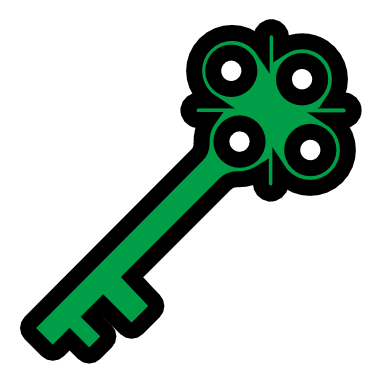 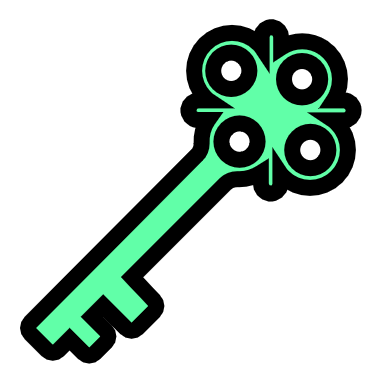 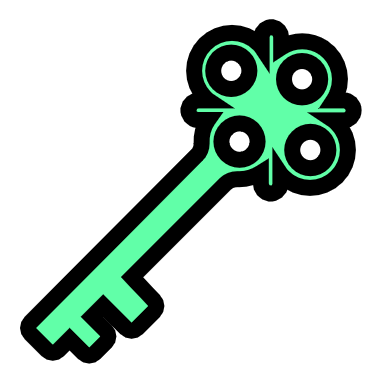 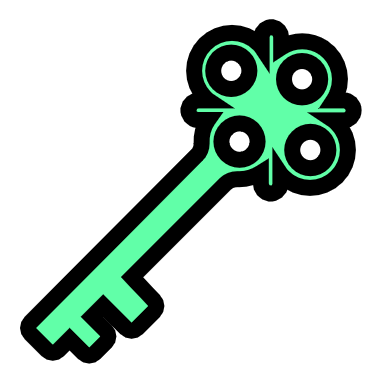 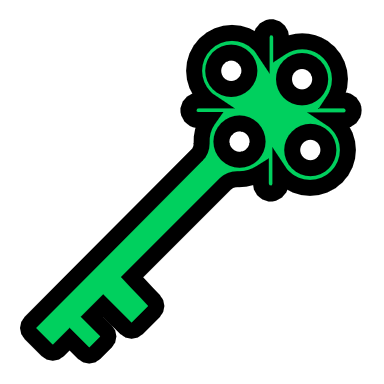 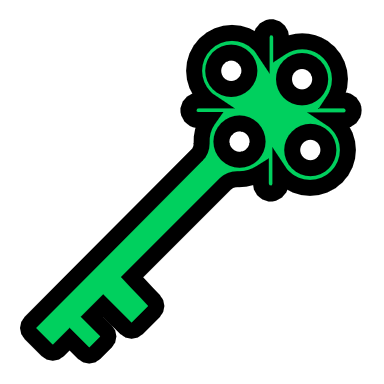 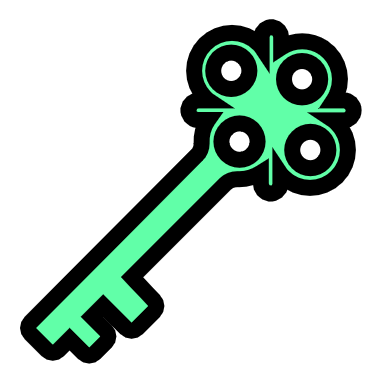 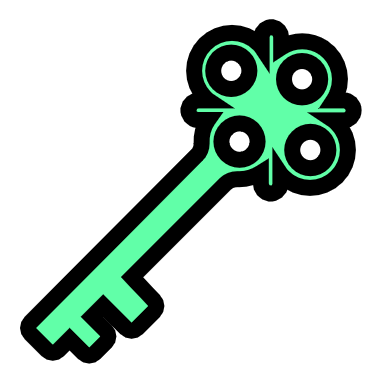 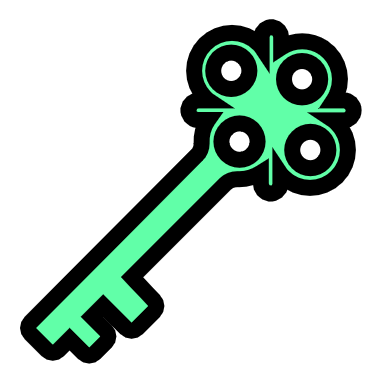 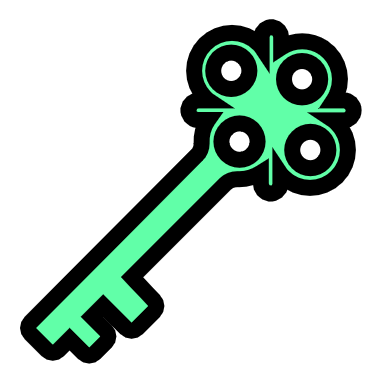 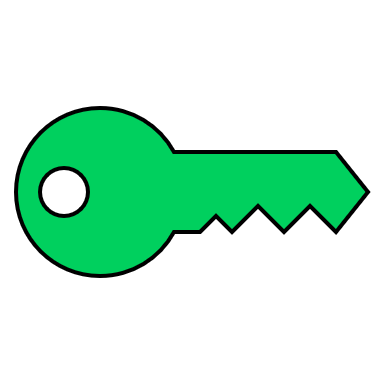 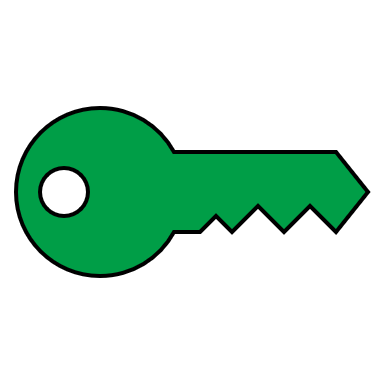 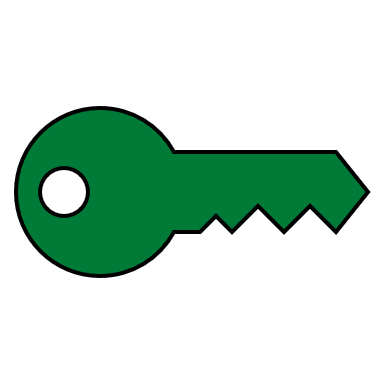 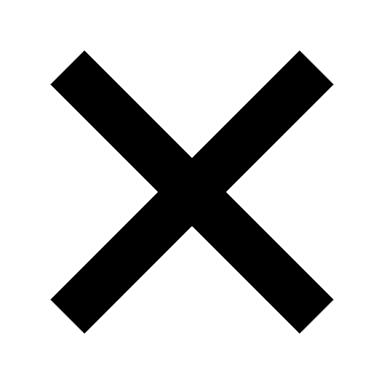 =
=
id3||1
id1||1
id2||1
id3||0
id1||1
id2||0
id2||1
id1||0
id1||1
id1
id1||id2
id1||id2||id3
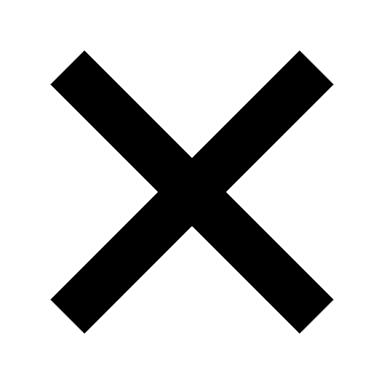 Building UPIBE: Bounded Depth q
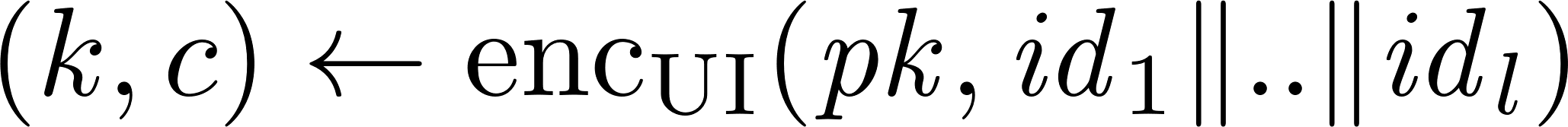 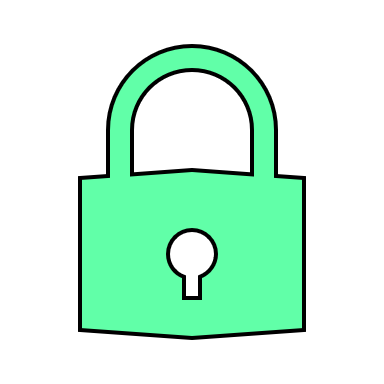 =
2
3
2
2
3
3
2
3
4
2
3
4
1
1
1
1
1
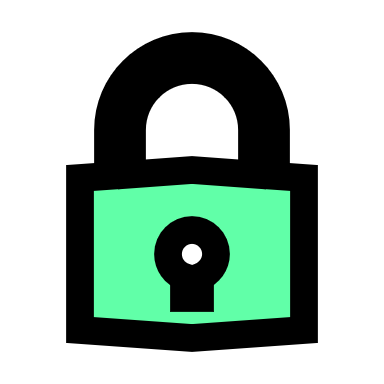 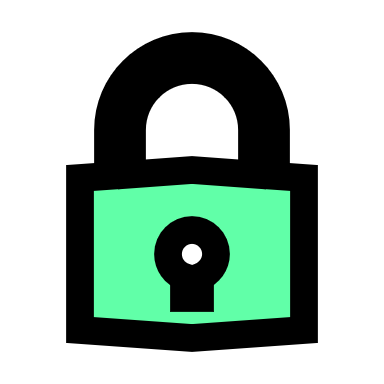 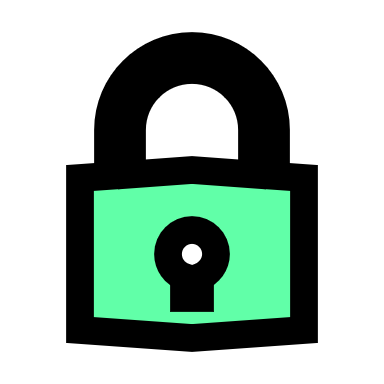 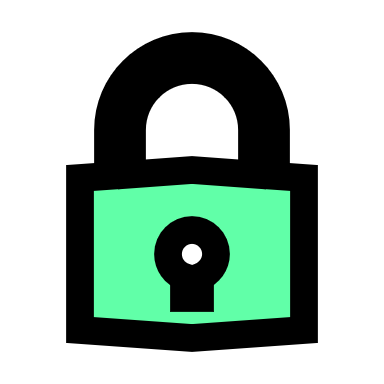 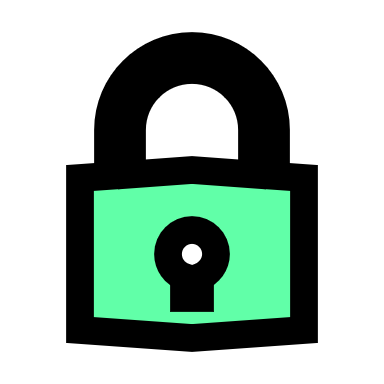 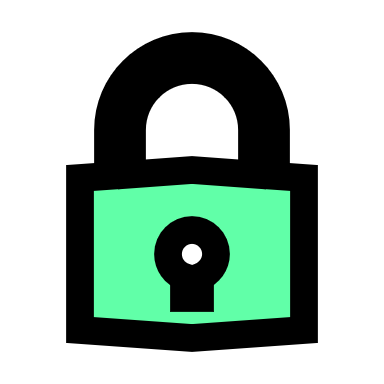 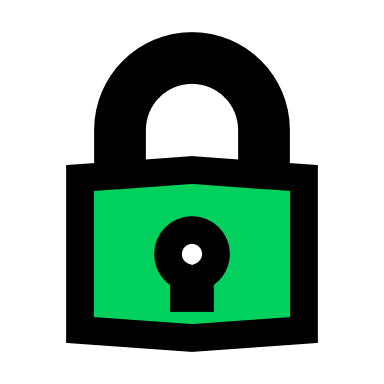 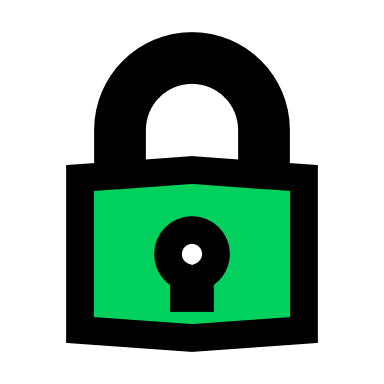 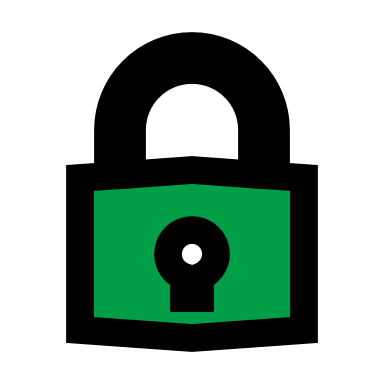 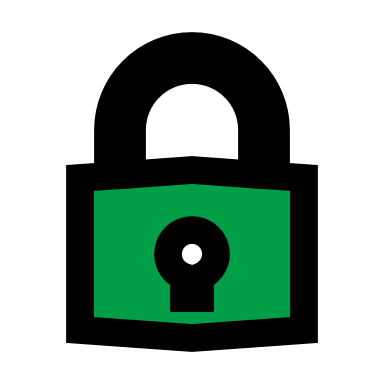 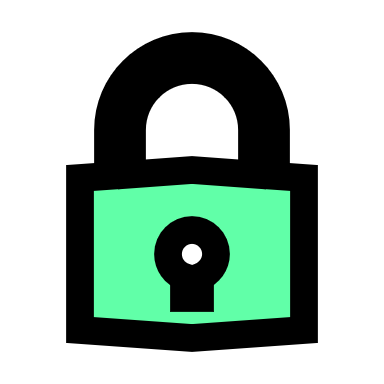 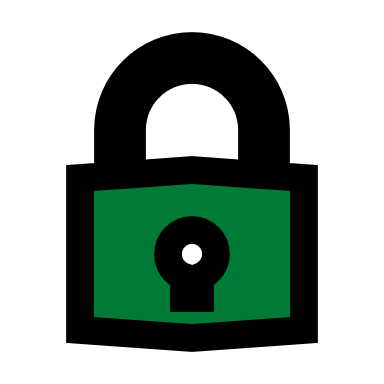 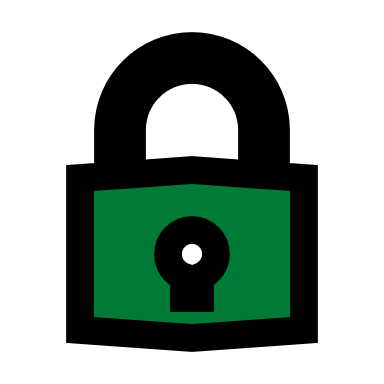 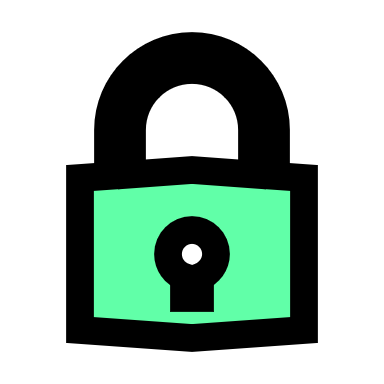 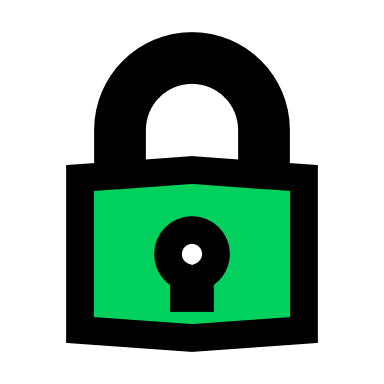 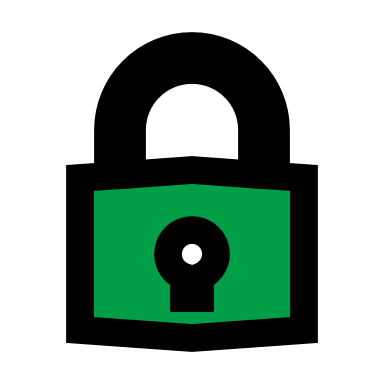 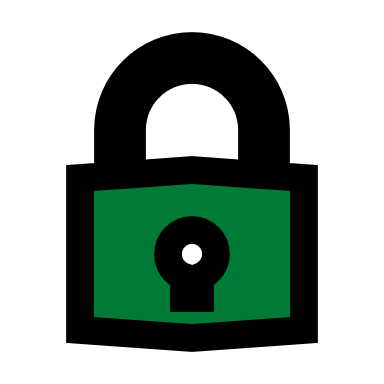 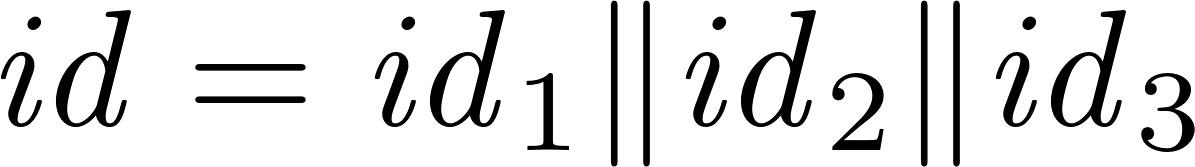 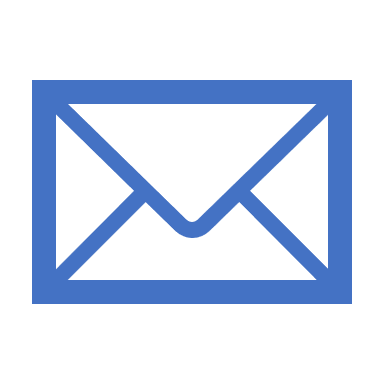 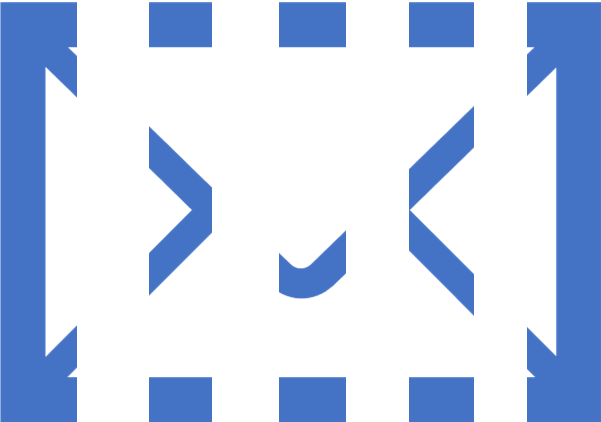 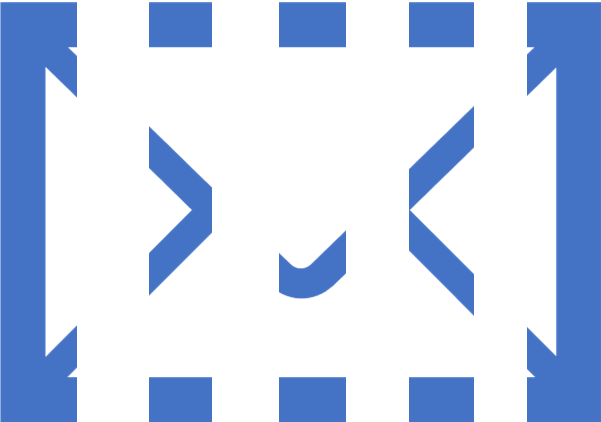 =
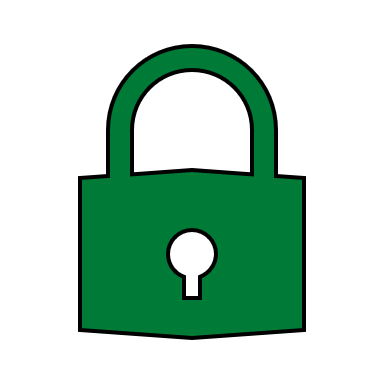 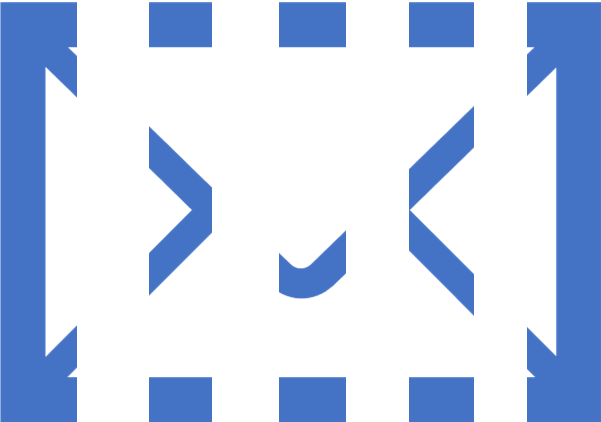 id2||1
id3||0
id1||0
id1||1
id2||0
id2||1
id3||0
id3||1
id1||1
Building UPIBE: Bounded Depth q
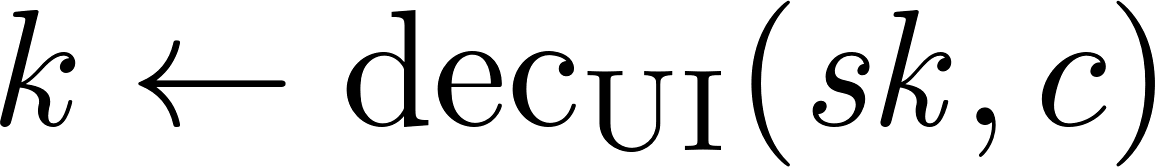 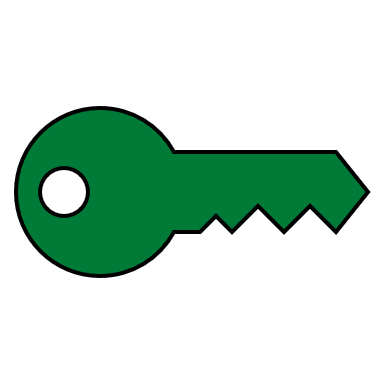 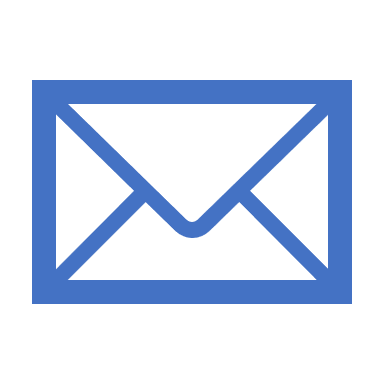 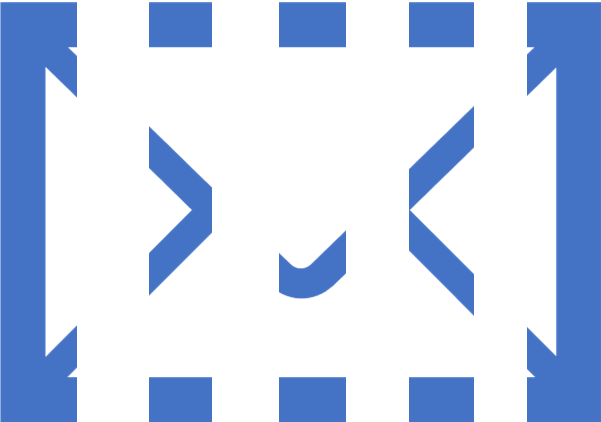 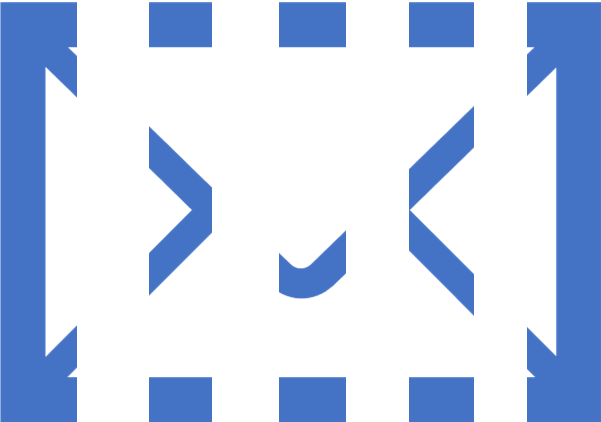 =
=
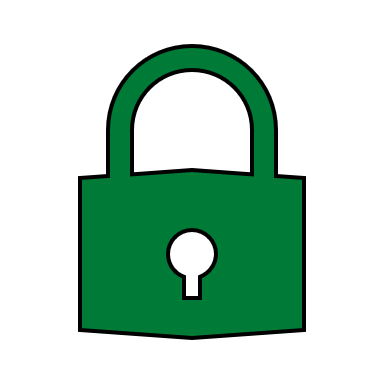 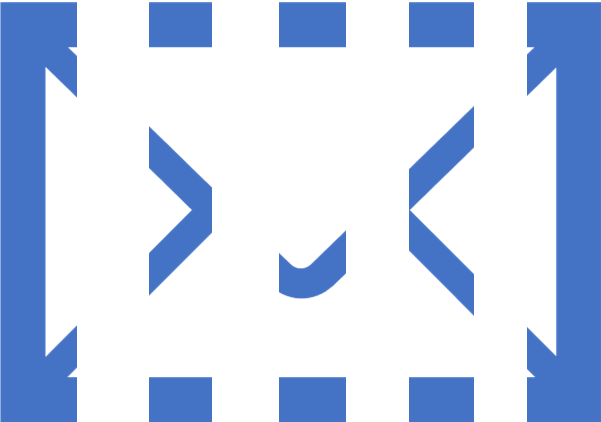 id1||id2||id3
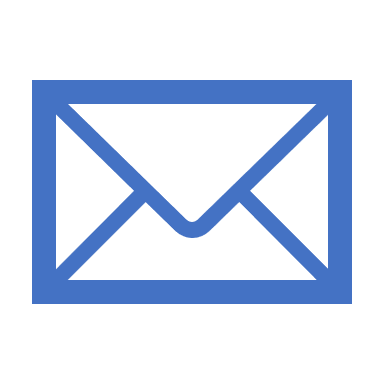 2
3
1
4
3
2
3
1
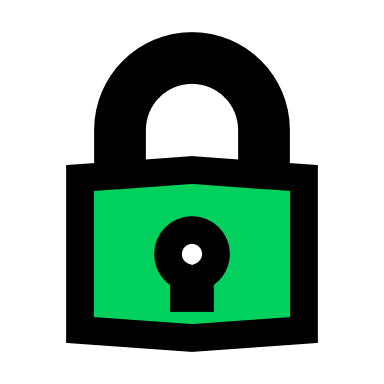 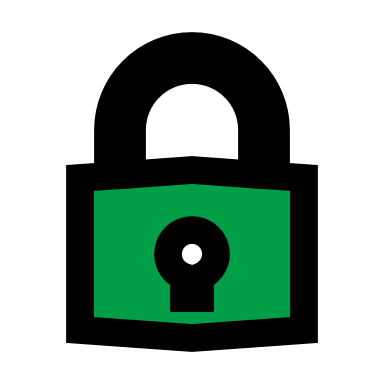 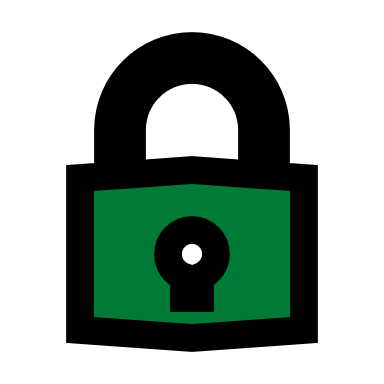 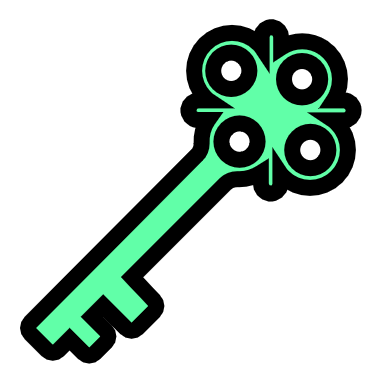 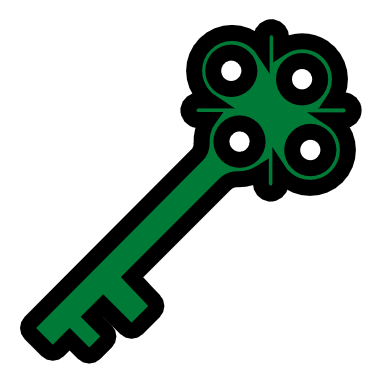 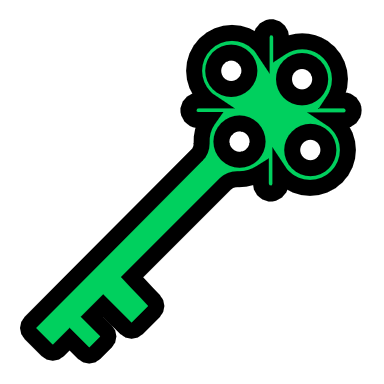 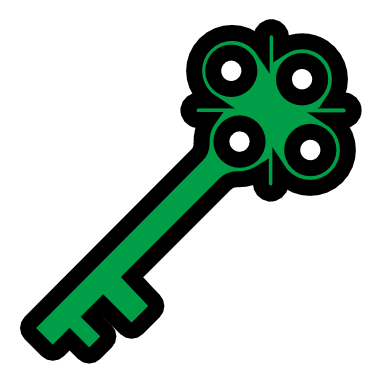 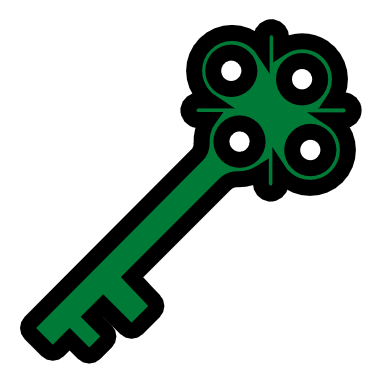 id3||1
id1||1
id2||1
id3||0
id2||1
id3||0
id1||1
Building UPIBE: Bounded Depth q
Why 1 IBE instance per depth?
 No Compilation
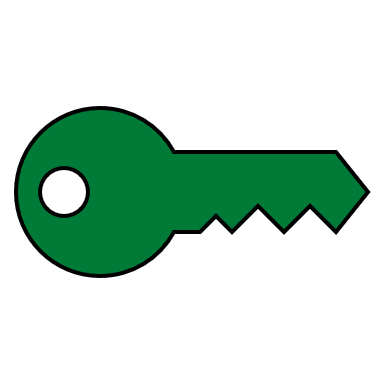 =
=
id1||id2||id3
4
4
3
3
3
3
2
1
1
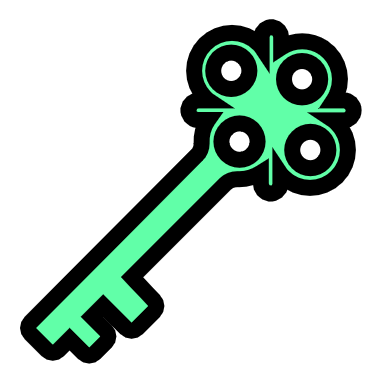 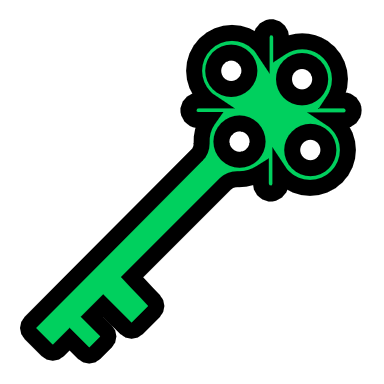 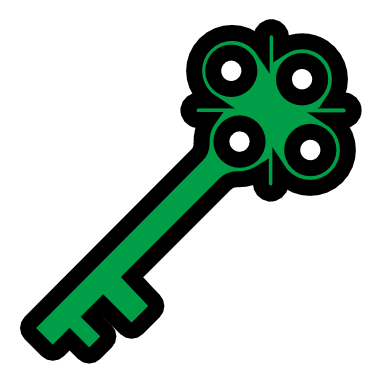 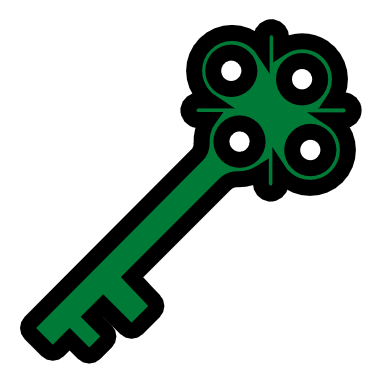 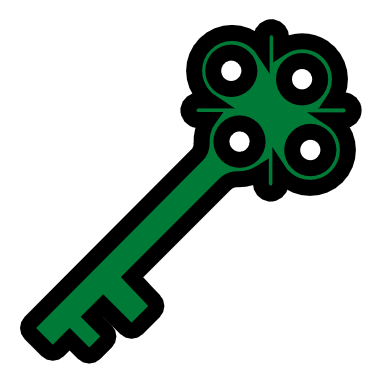 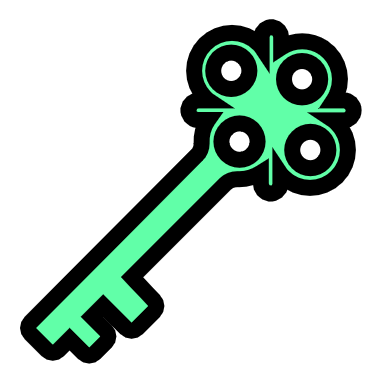 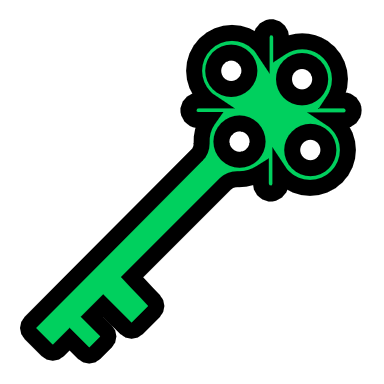 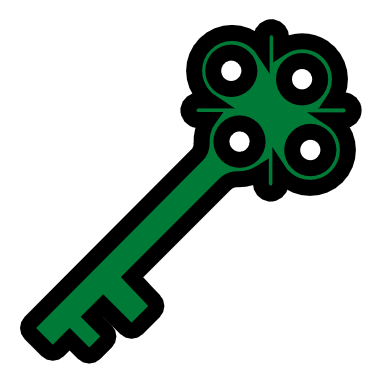 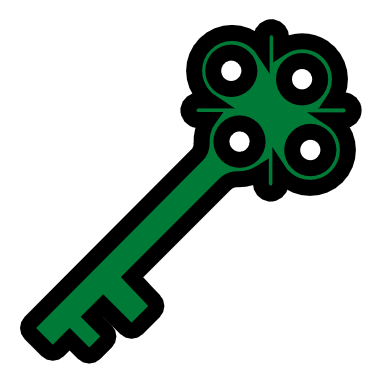 id1
id’
id2
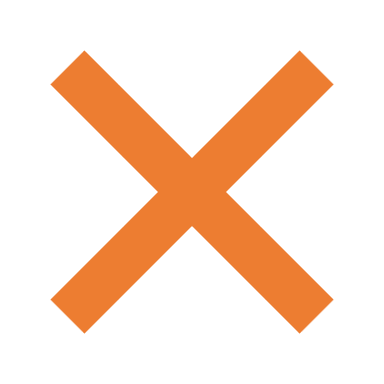 id3
id3
2
id3||0
id3||0
id’||1
id2||1
id1||1
id1||1
id3||1
id3||1
id1||id’||id3
Building UPIBE: Bounded Depth q
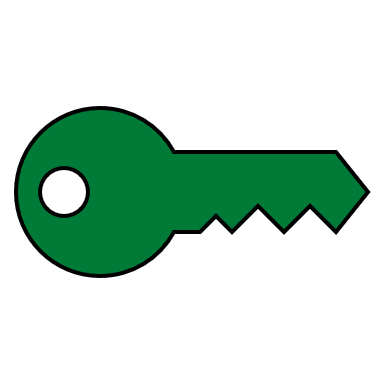 Why 1 IBE instance per depth?
 No Compilation
Why 2 delegations per instance?
 No Prefix
=
id1||id2||id3
4
3
3
3
2
1
1
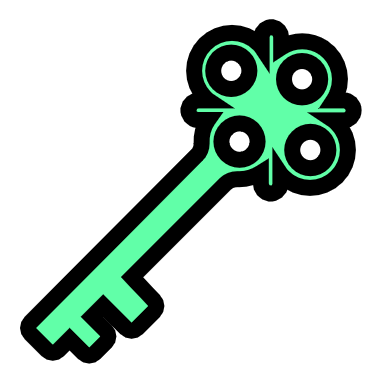 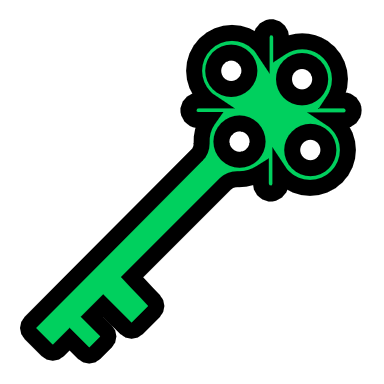 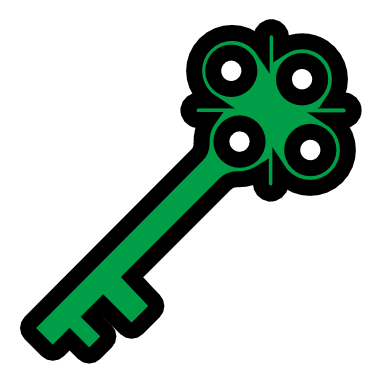 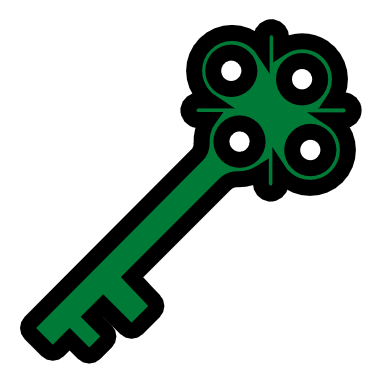 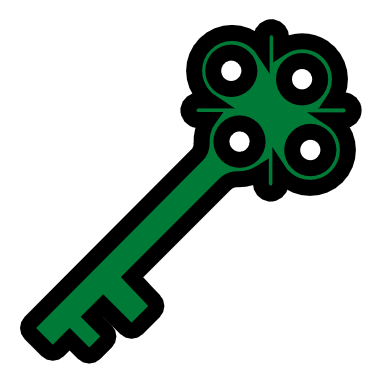 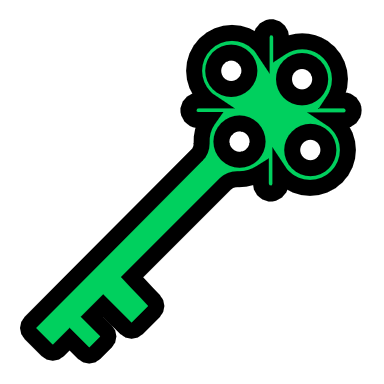 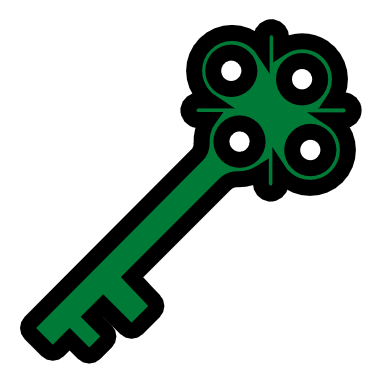 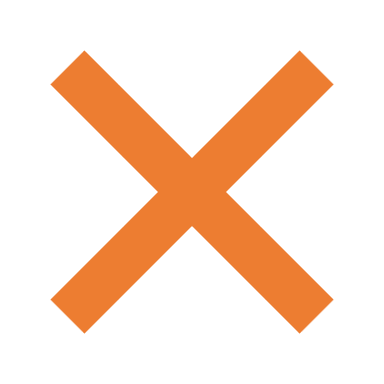 4
4
2
=
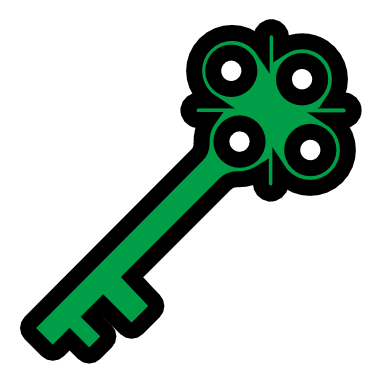 id’||0
id3||0
id2||1
id2||1
id1||1
id1||1
id’||1
id3||1
id3||1
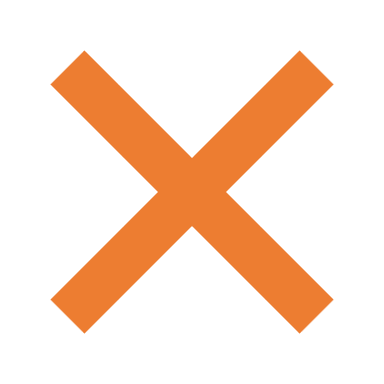 id1||id2||id3||id’
Building UPIBE: Unbounded Depth
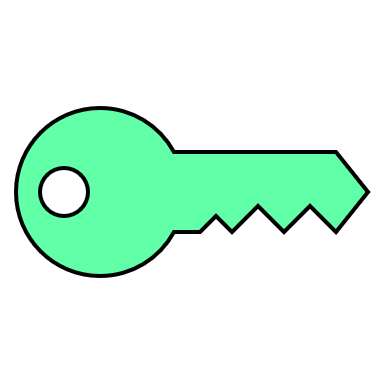 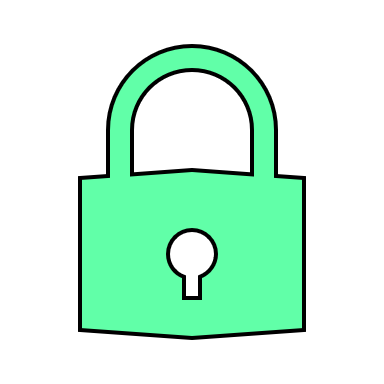 *
*
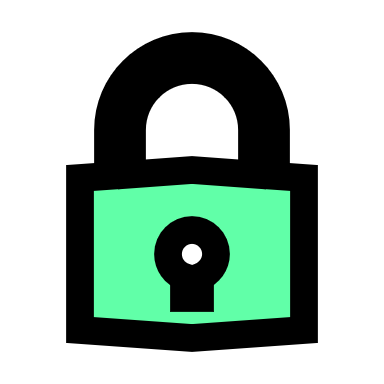 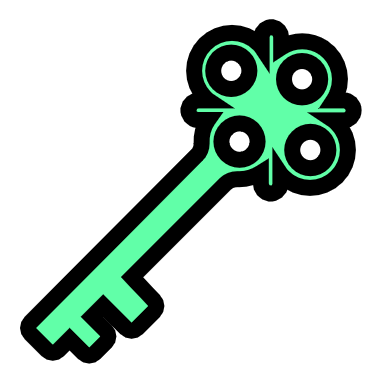 =
=
Dynamic Delegationvia “FS-PKE”
Single Bounded-Depth HIBE
Multi-Delegation Epochs
=
=
*
*
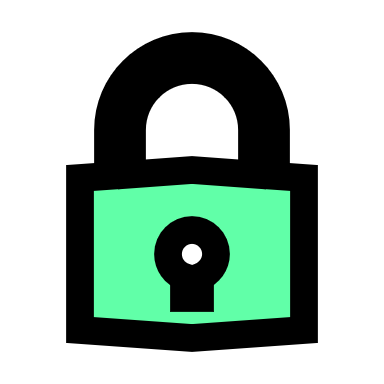 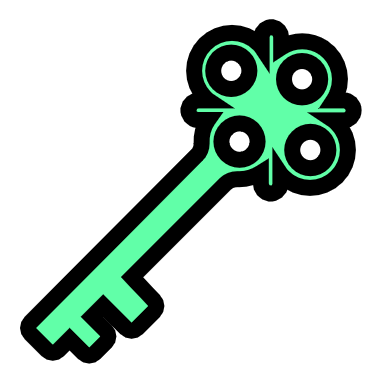 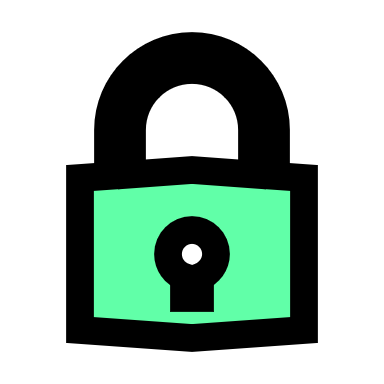 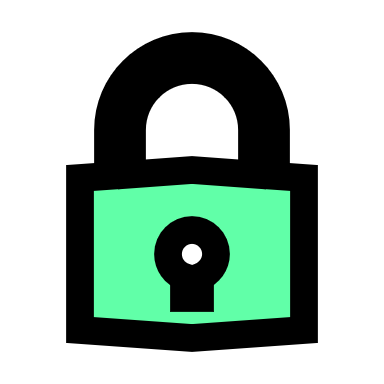 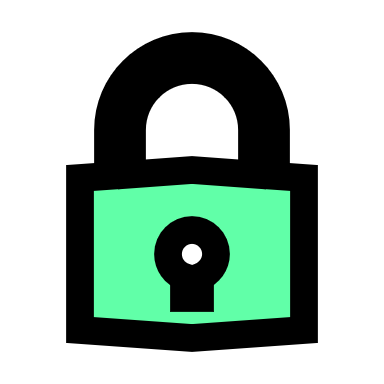 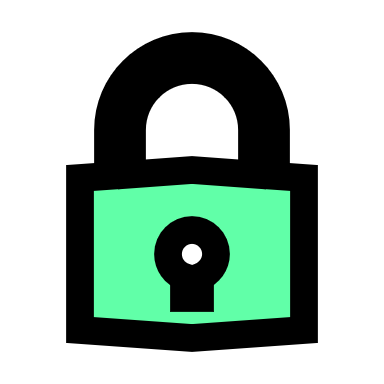 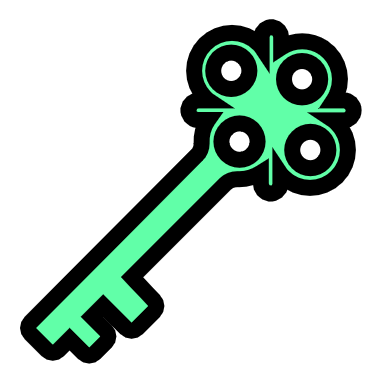 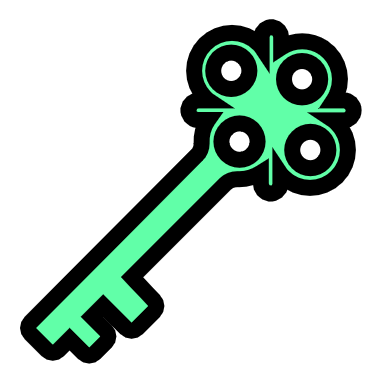 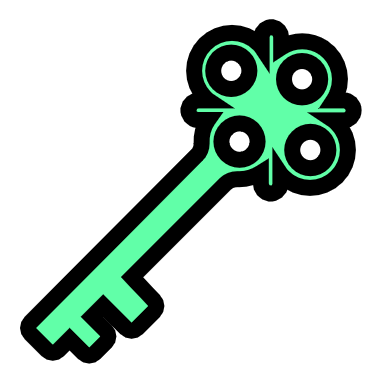 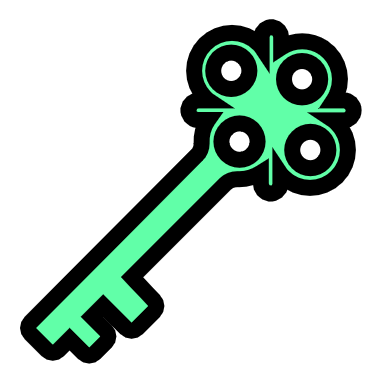 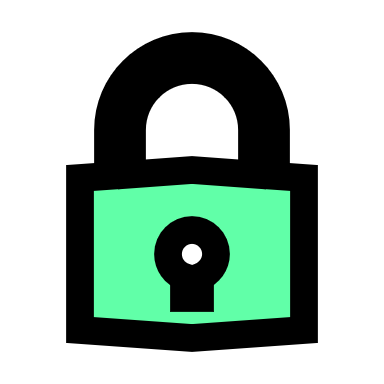 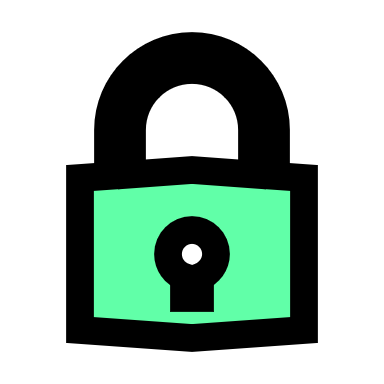 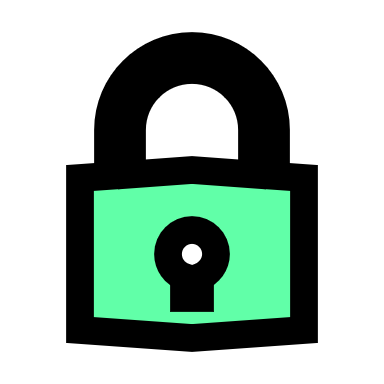 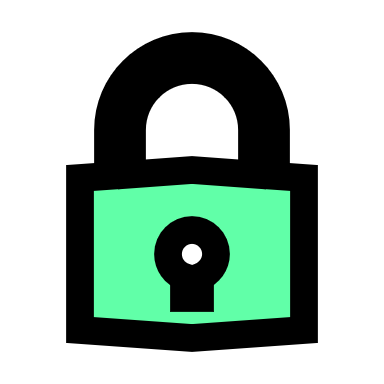 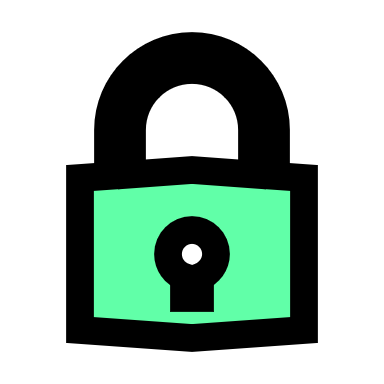 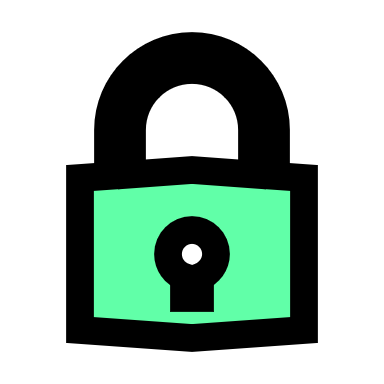 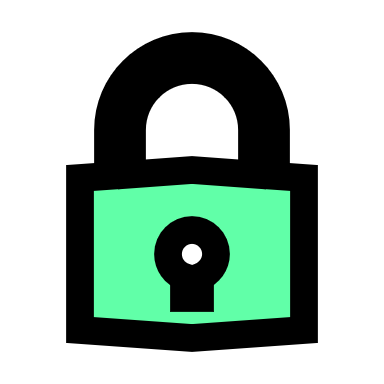 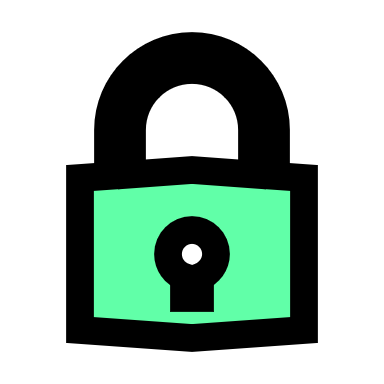 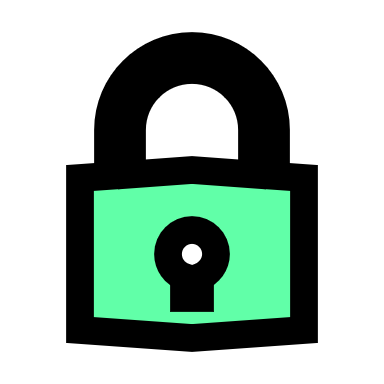 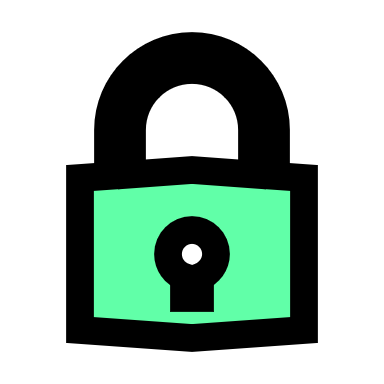 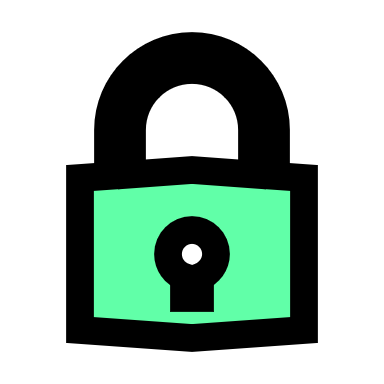 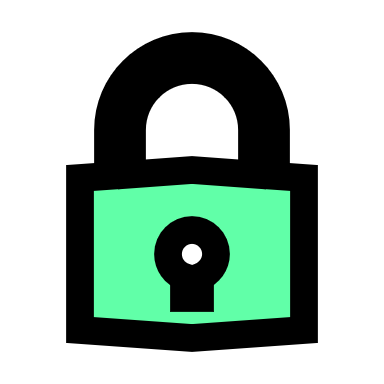 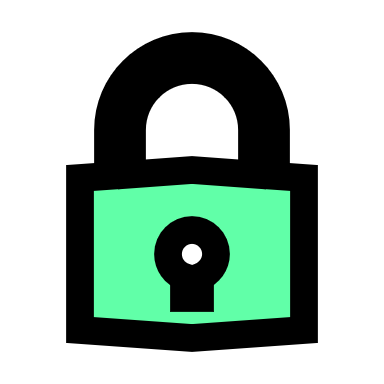 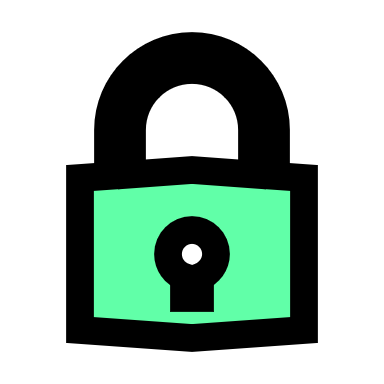 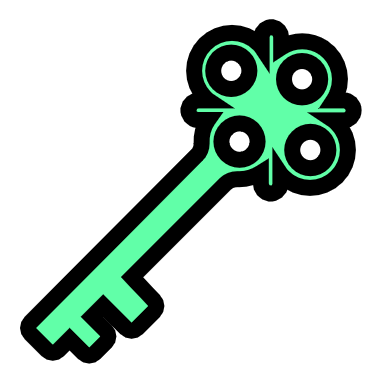 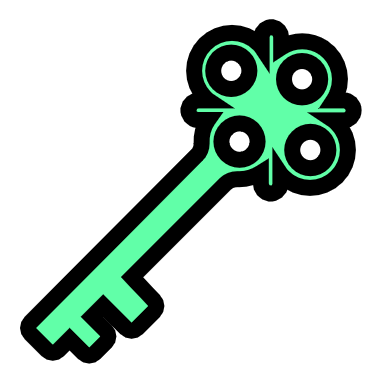 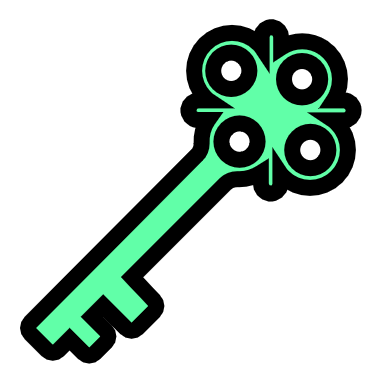 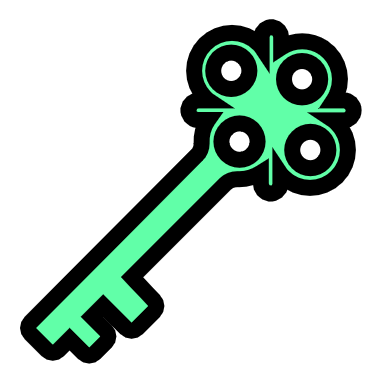 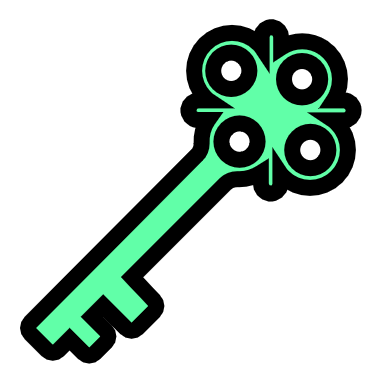 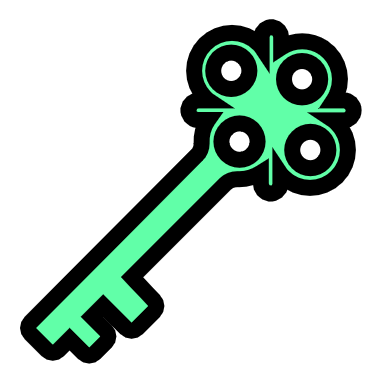 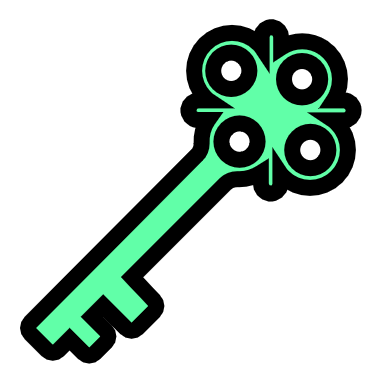 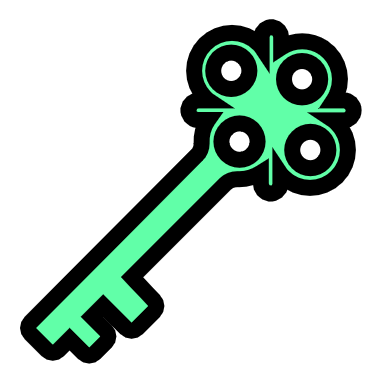 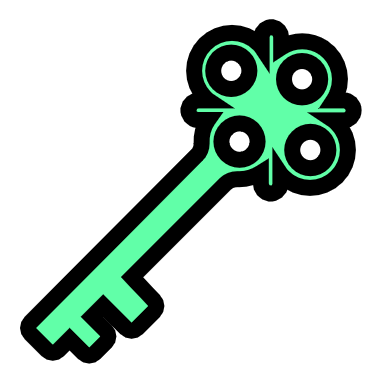 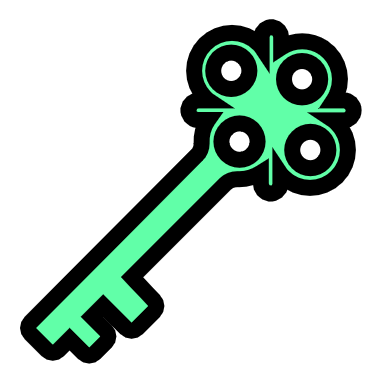 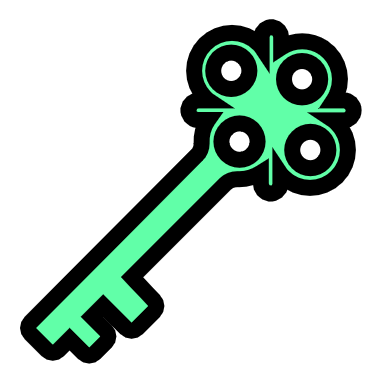 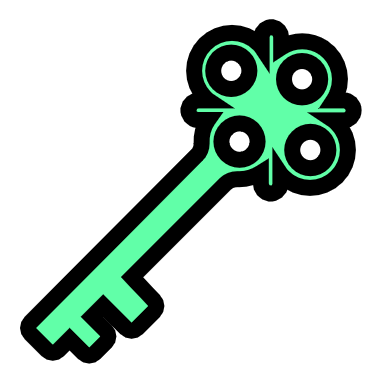 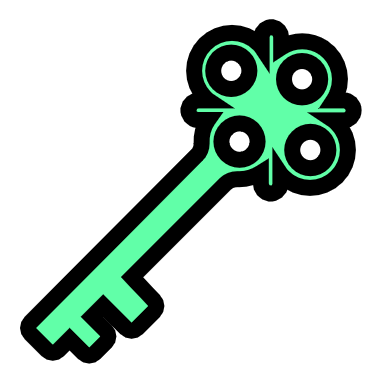 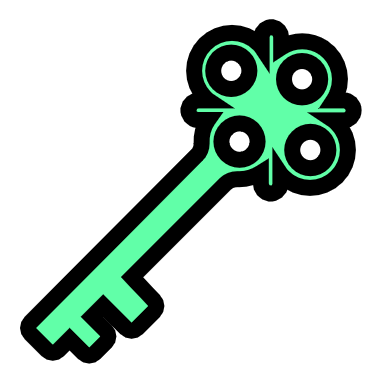 Summary & Outlook
Bounded Depth UPIBE






From 2-Bounded Collusion IBE
From DDH:
Unbounded Depth UPIBE






From κ-Bounded Depth HIBE
Using ROM from Selective
 Exploit Structure to Aggregate?
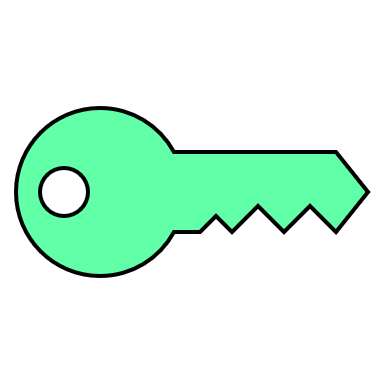 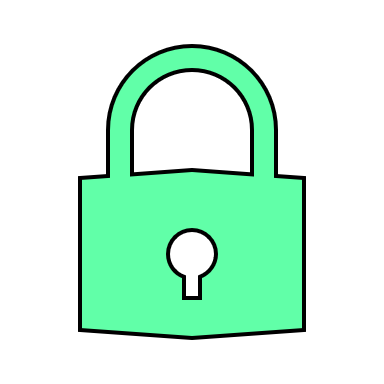 =
=
*
*
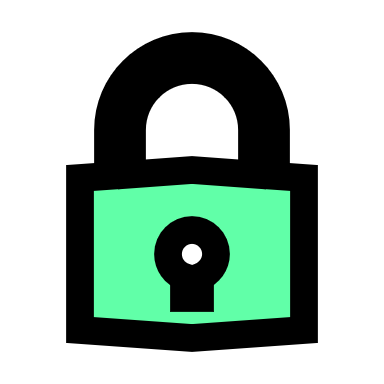 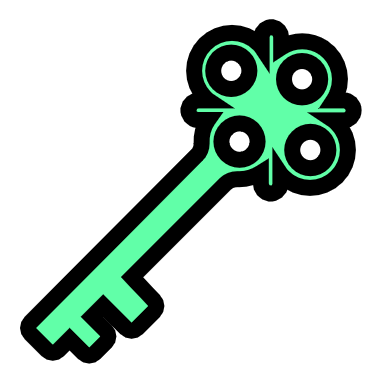 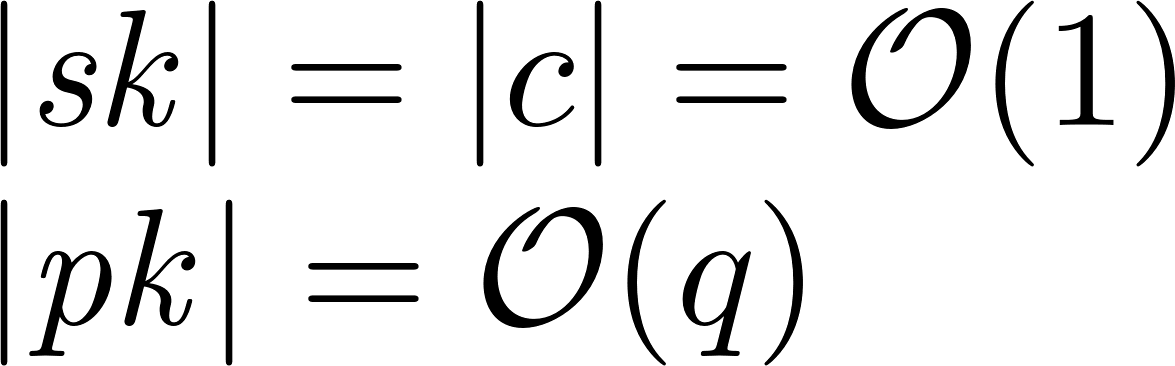 2
3
1
1
2
3
4
1
2
3
4
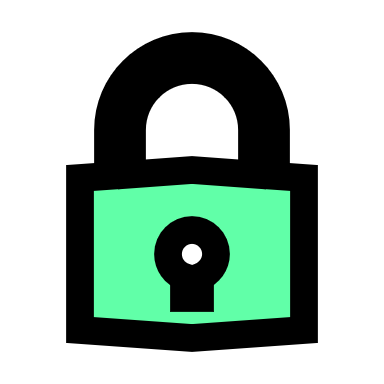 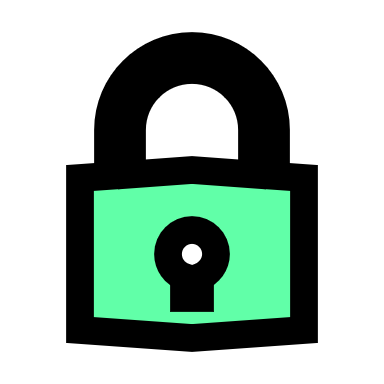 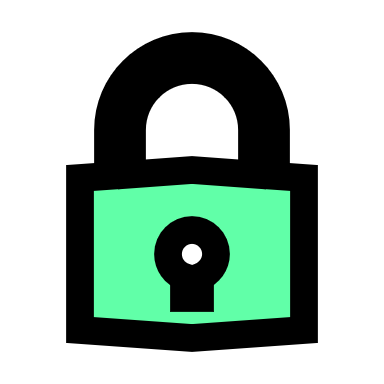 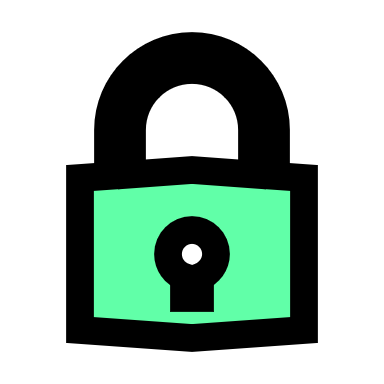 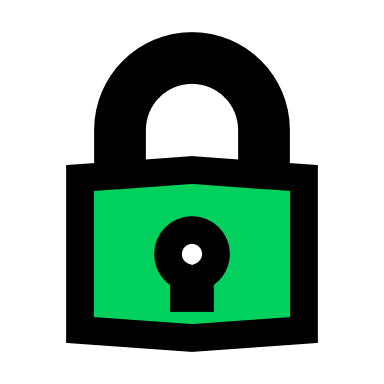 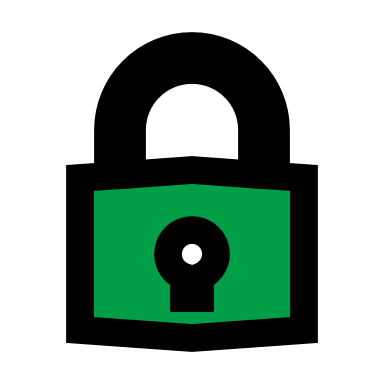 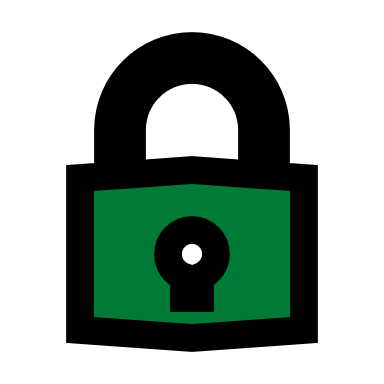 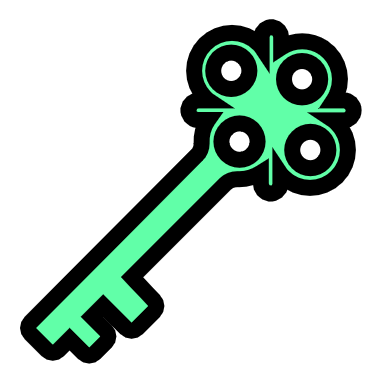 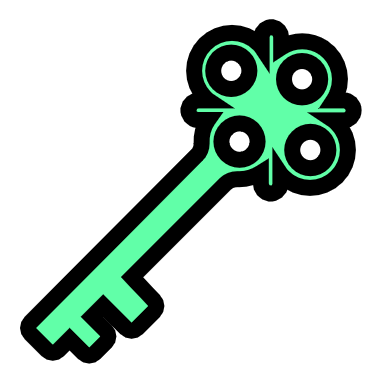 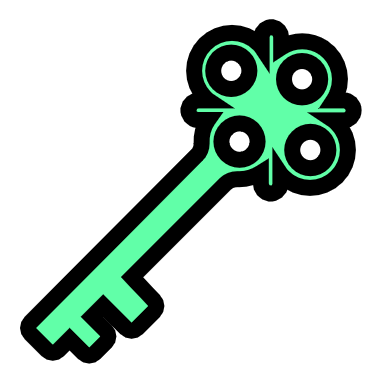 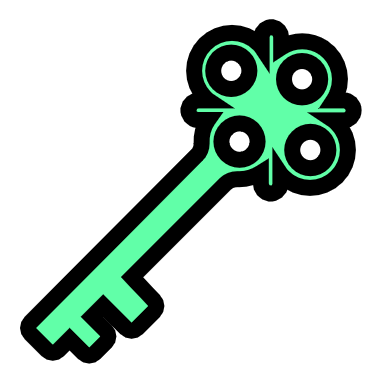 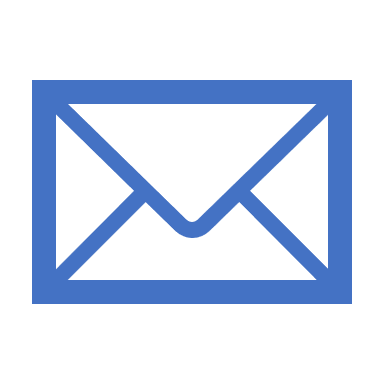 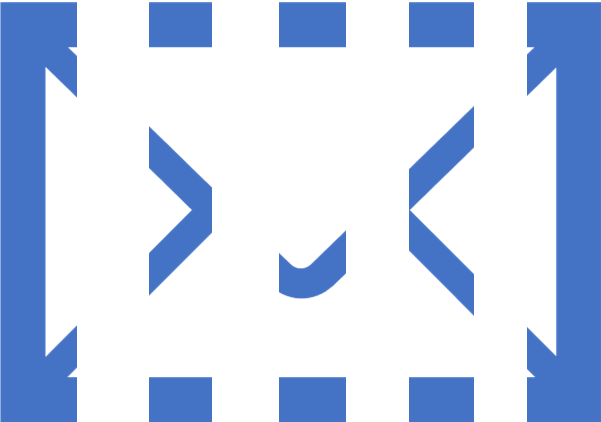 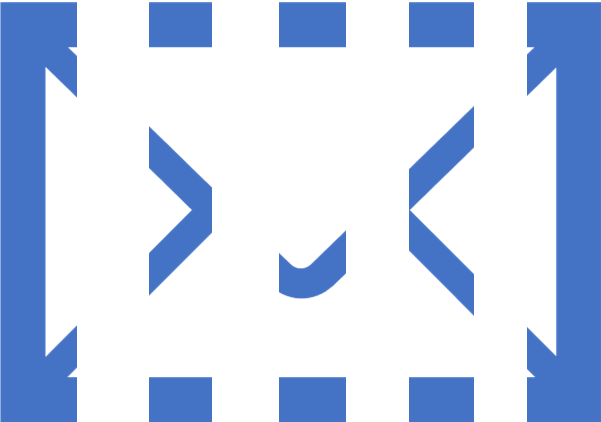 =
ia.cr/2023/248
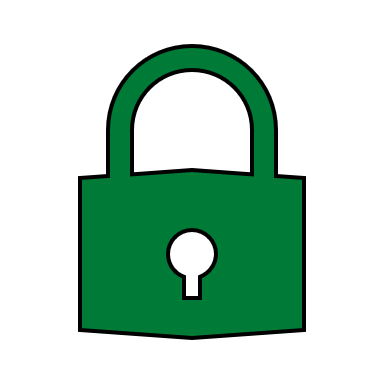 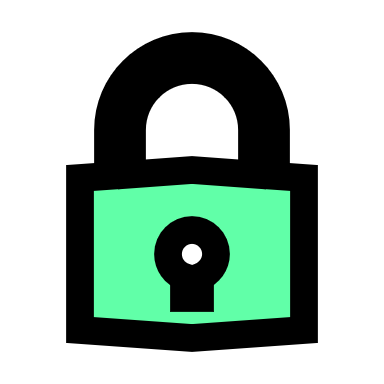 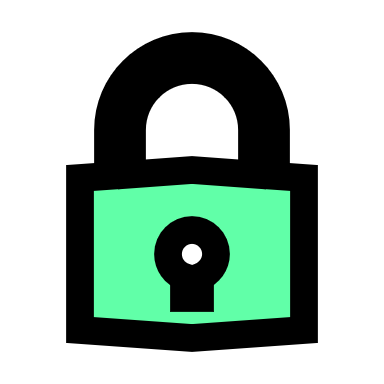 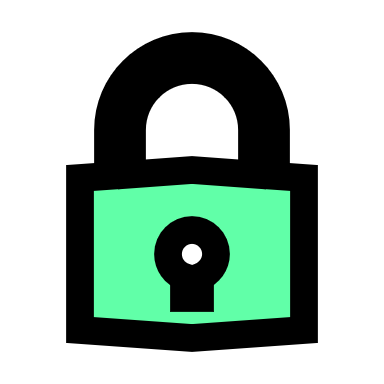 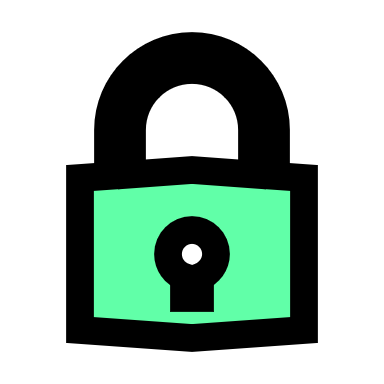 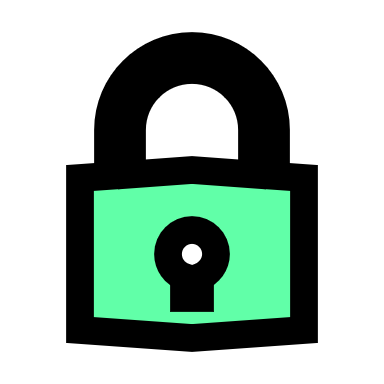 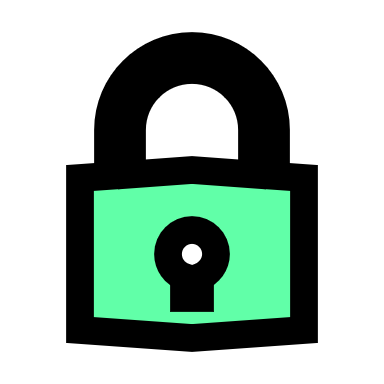 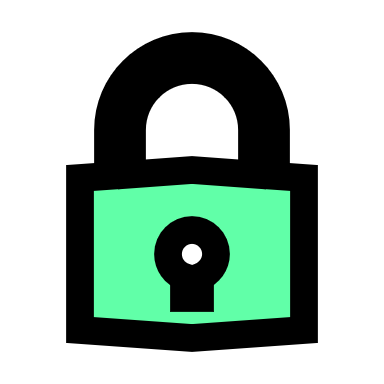 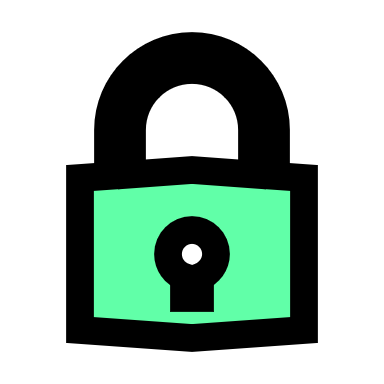 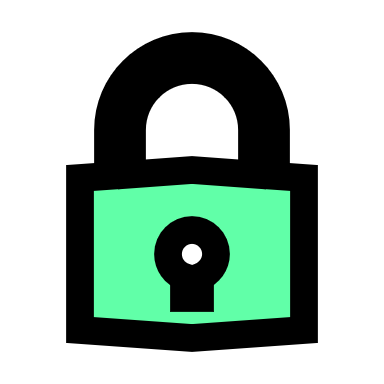 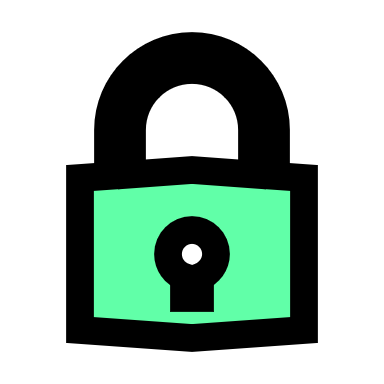 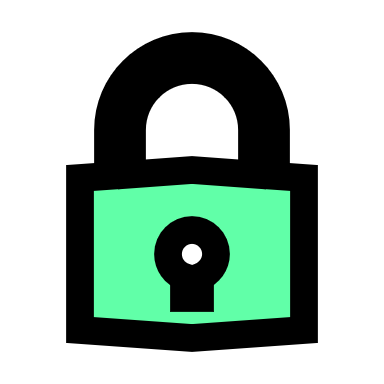 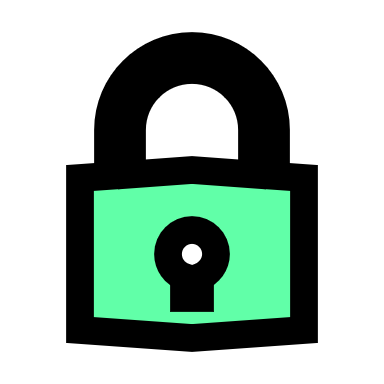 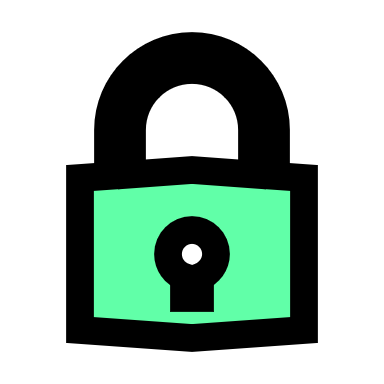 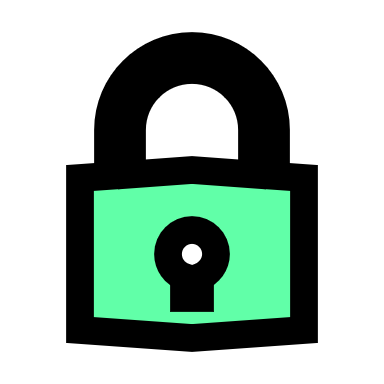 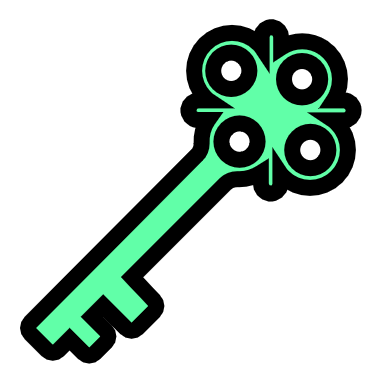 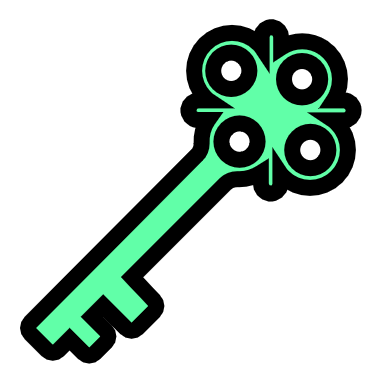 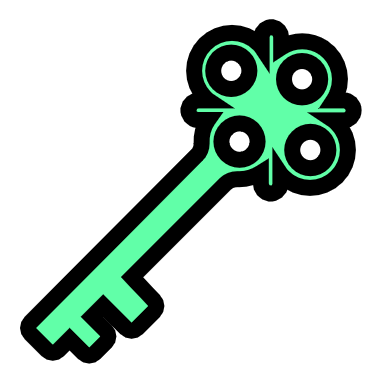 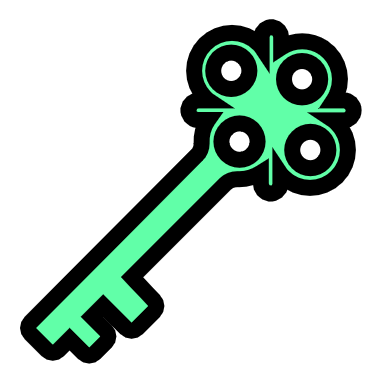 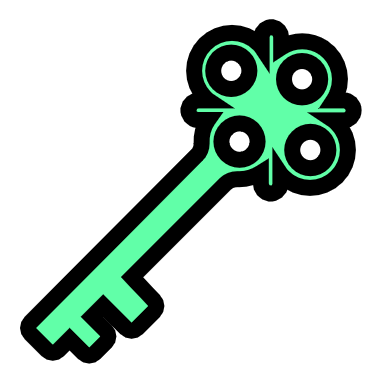 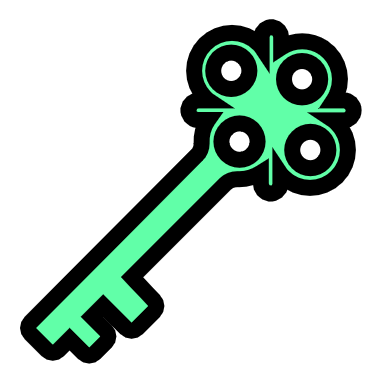 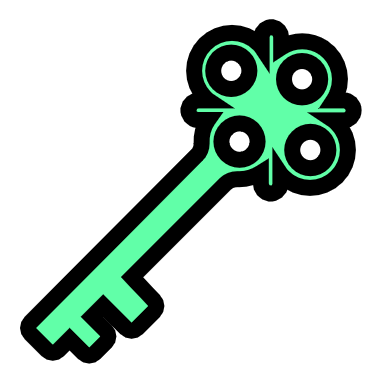 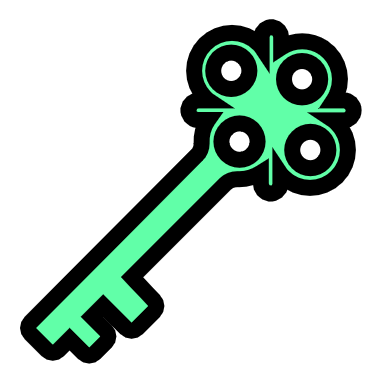 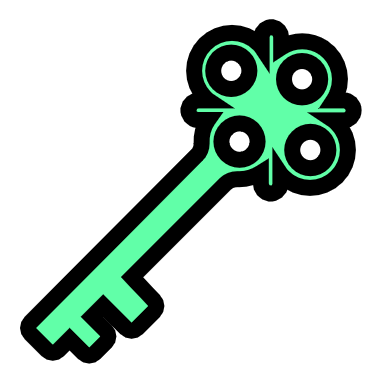 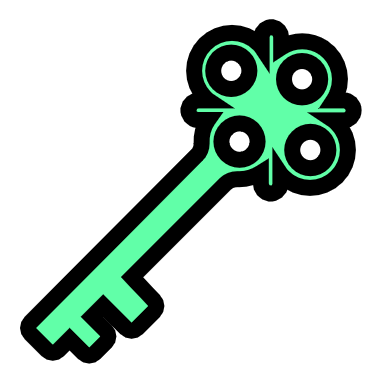 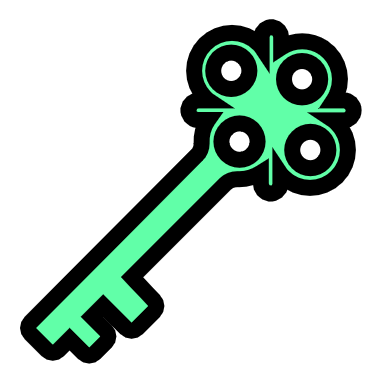 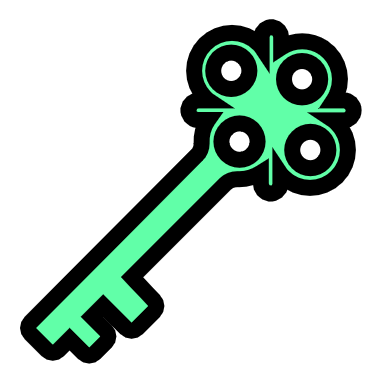 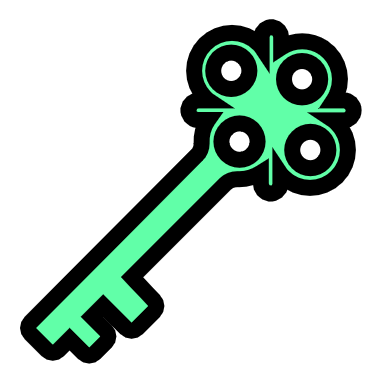 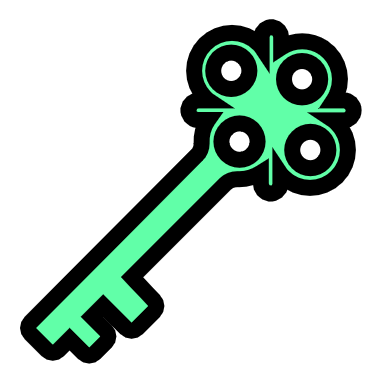 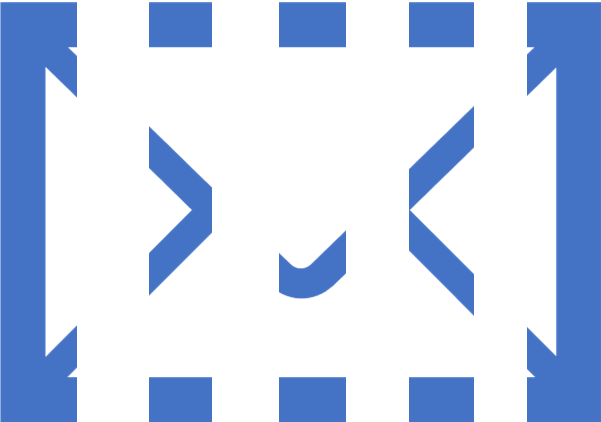 id2||1
id1||1
id3||0
Building UPIBE: Bounded Depth q
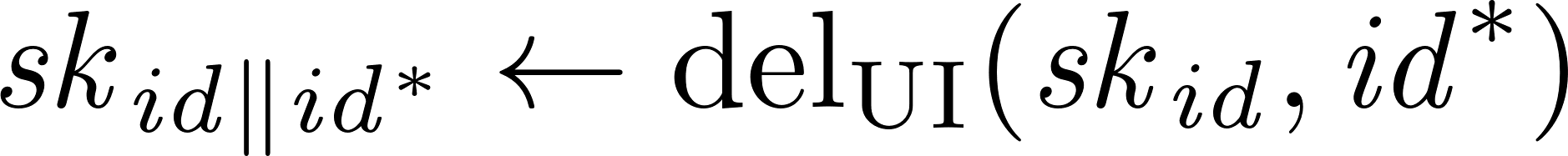 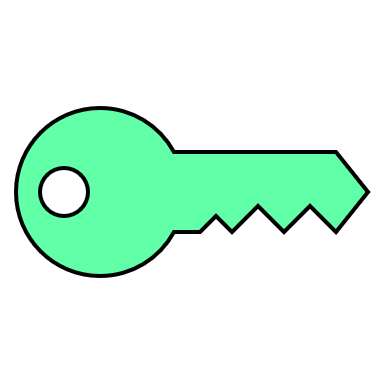 =
=
4
3
4
2
3
4
2
3
4
3
3
3
1
3
2
2
2
3
1
1
1
1
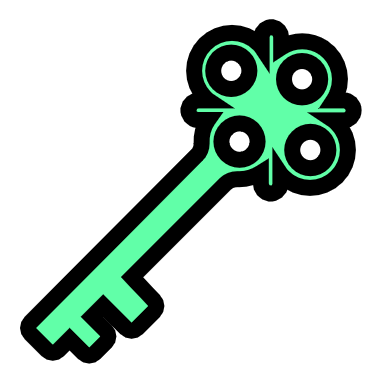 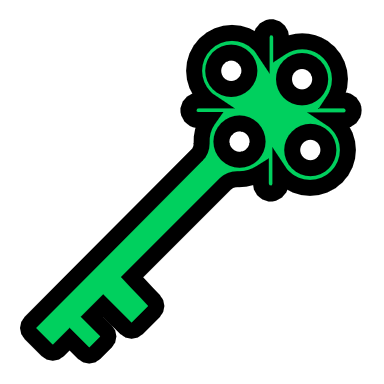 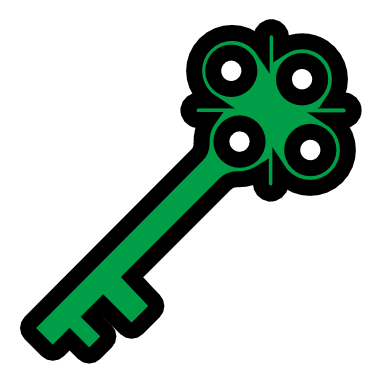 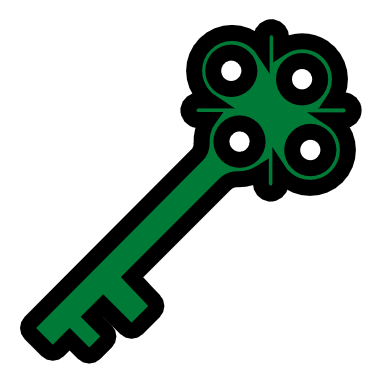 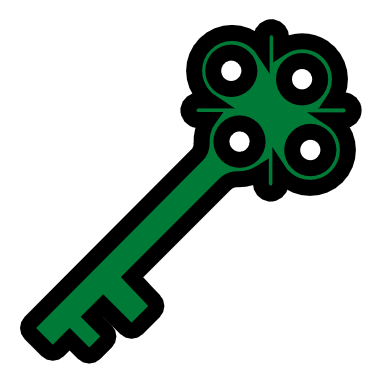 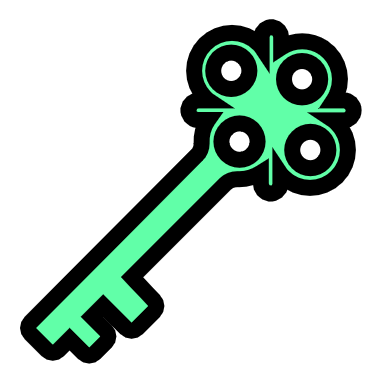 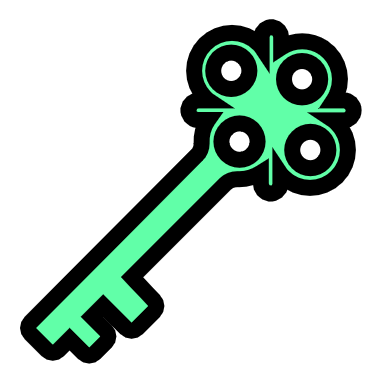 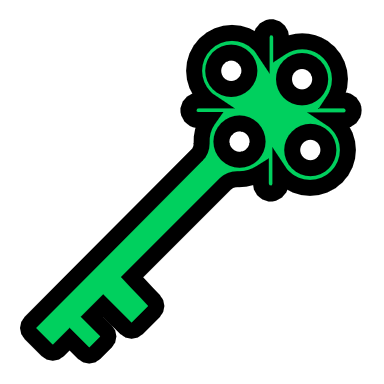 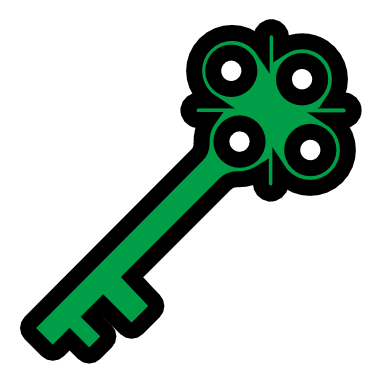 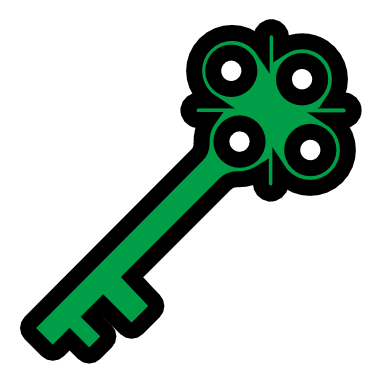 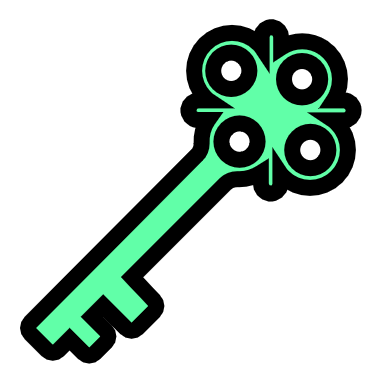 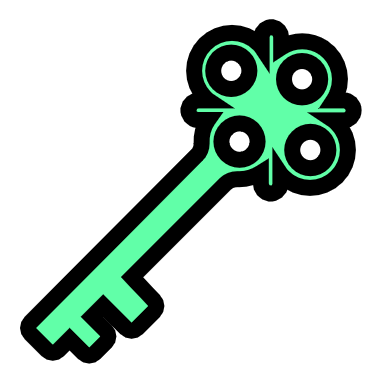 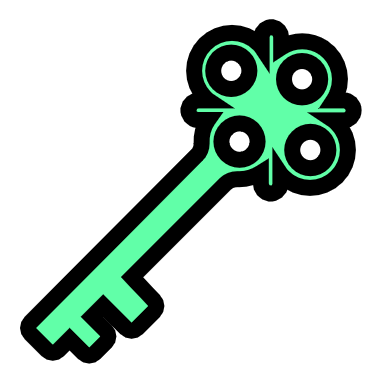 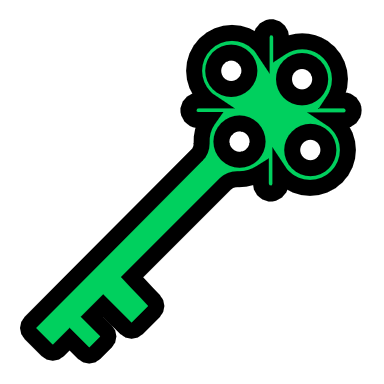 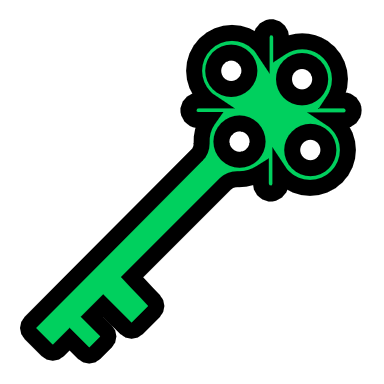 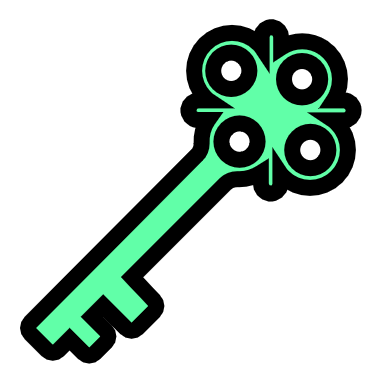 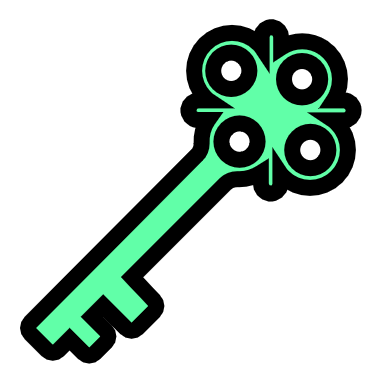 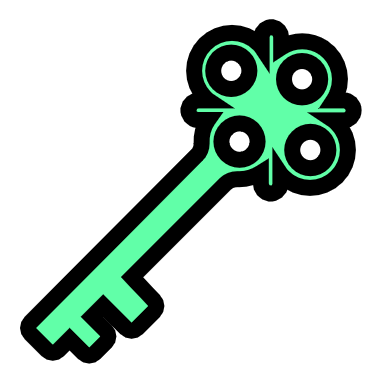 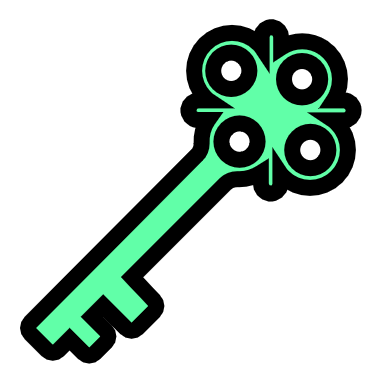 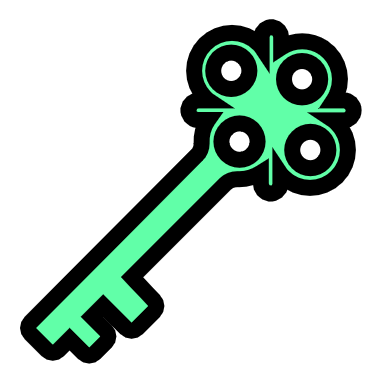 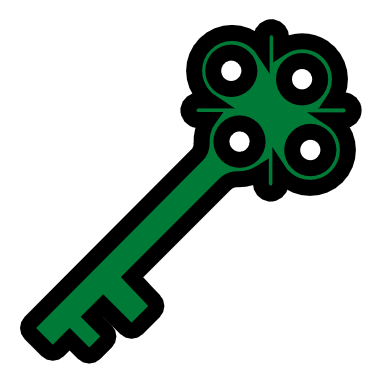 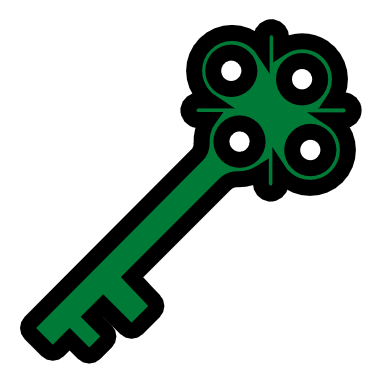 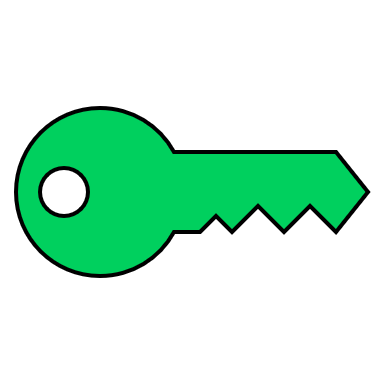 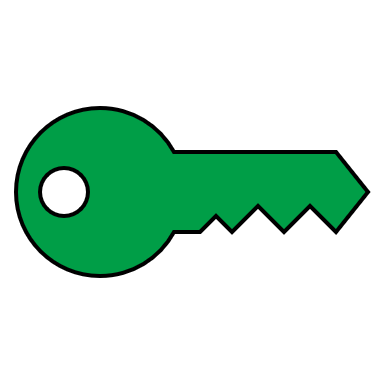 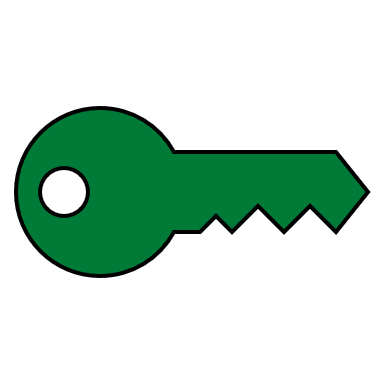 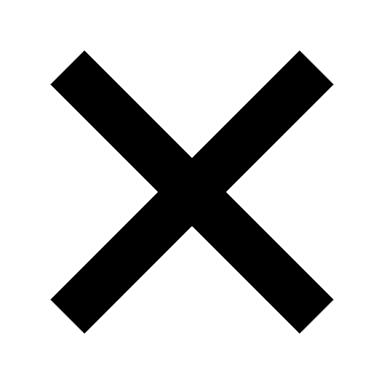 =
=
id3||1
id1||1
id2||1
id3||0
id1||1
id2||0
id2||1
id1||0
id1||1
id3||0
id3||1
id1
id1||id2
id1||id2||id3
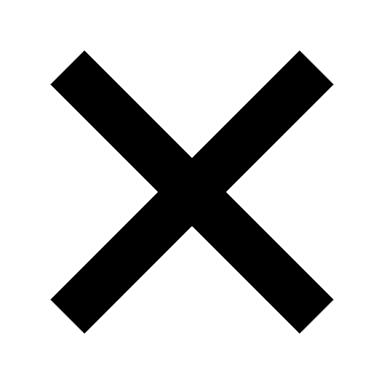 Building UPIBE: Bounded Depth q
Why 1 IBE instance per depth?
 No Compilation
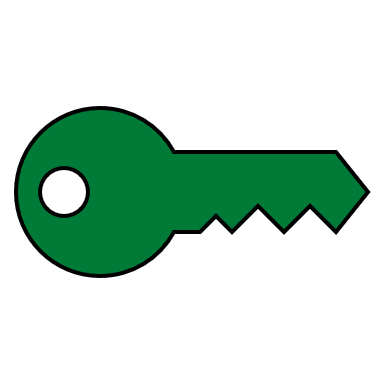 =
=
id1||id2||id3
4
4
3
3
3
3
2
1
1
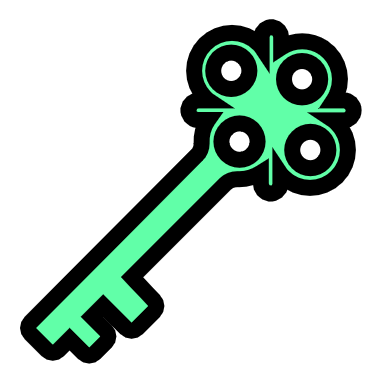 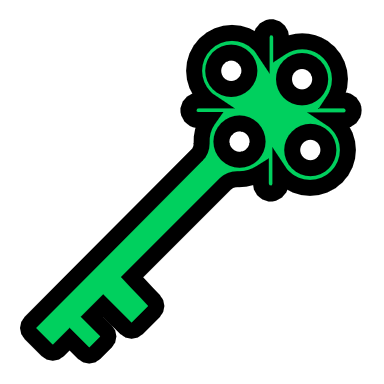 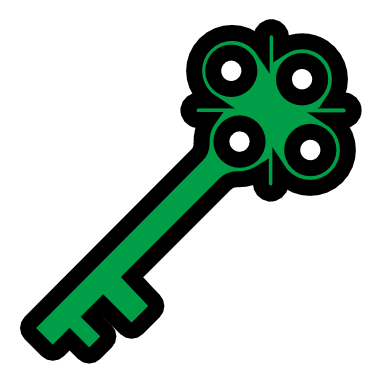 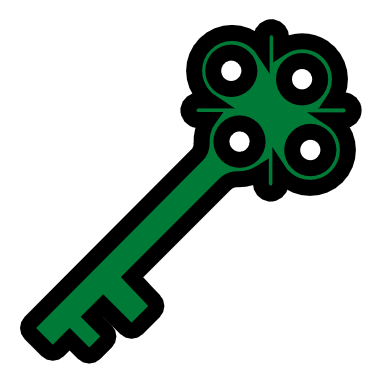 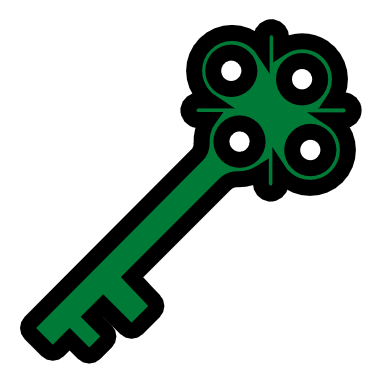 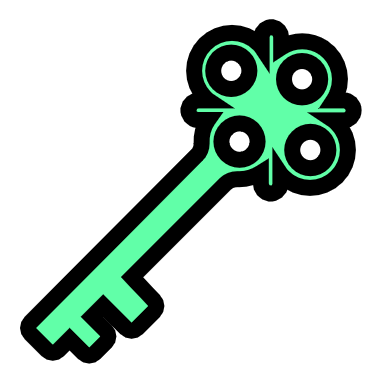 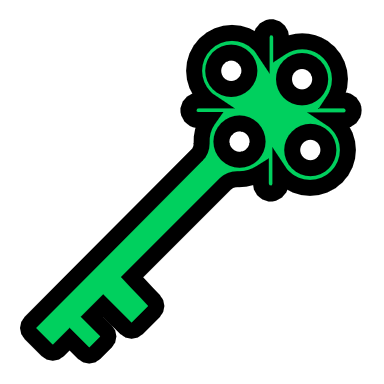 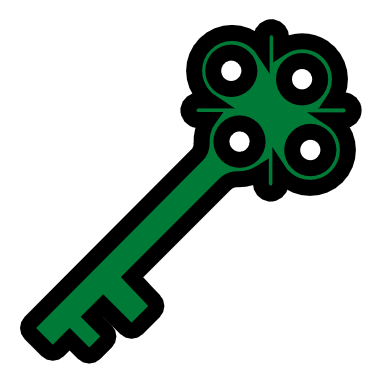 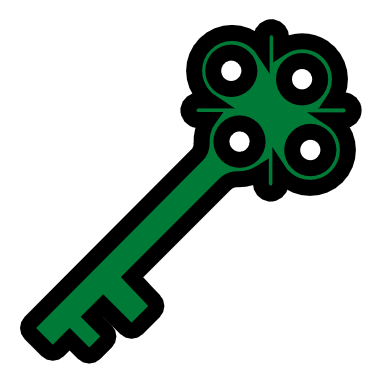 id1
id’
id2
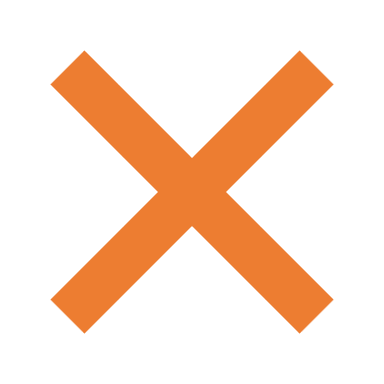 id3
id3
2
id3||0
id3||0
id’||1
id2||1
id1||1
id1||1
id3||1
id3||1
id1||id’||id3
Building UPIBE: Bounded Depth q
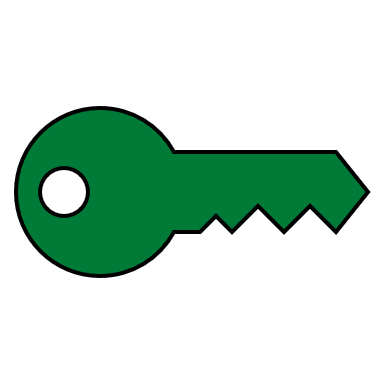 Why 1 IBE instance per depth?
 No Compilation
Why weaker than HIBE?
 More Corruptions
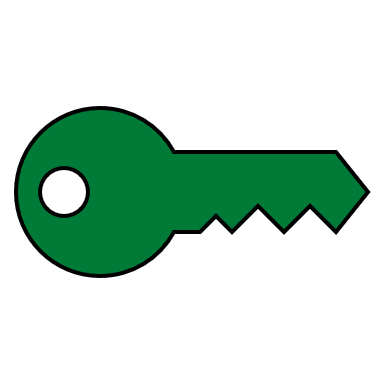 =
id1||id2||id3
id1||id2||id3
4
3
3
2
1
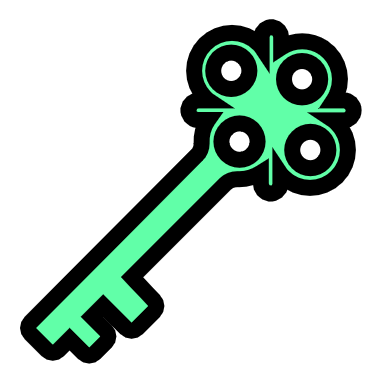 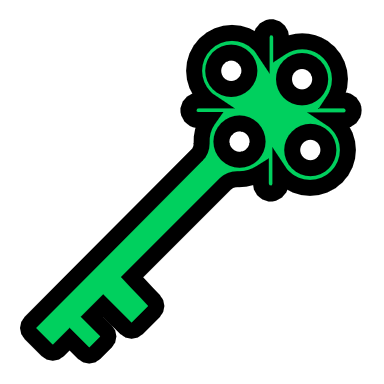 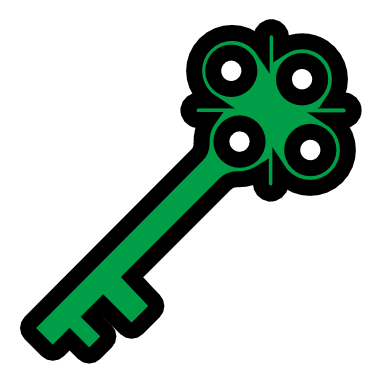 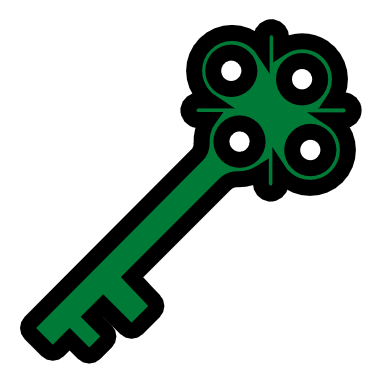 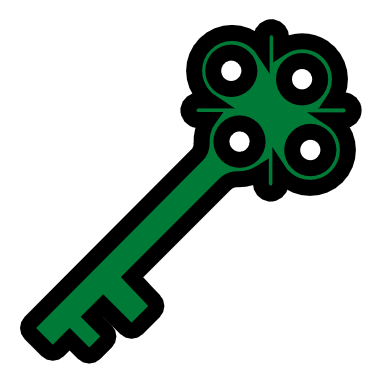 id3||0
id2||1
id1||1
id3||1
id1||id’||id3
id’’||id2
Building UPIBE: Bounded Depth q
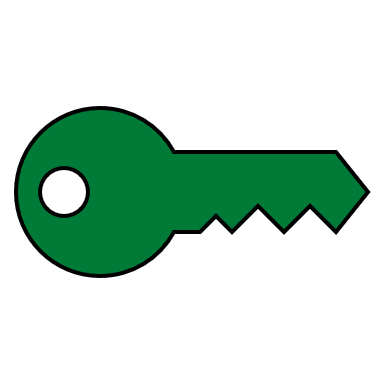 Why 1 IBE instance per depth?
 No Compilation
Why weaker than HIBE?
 More Corruptions
Why 2 delegations per instance?
 No Extension
=
id1||id2||id3
4
3
3
3
2
1
1
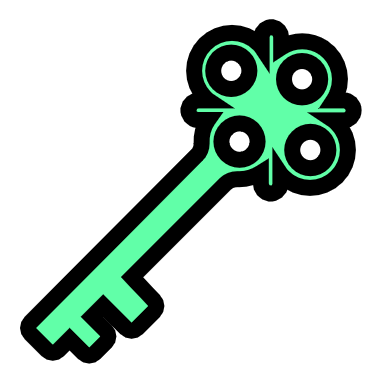 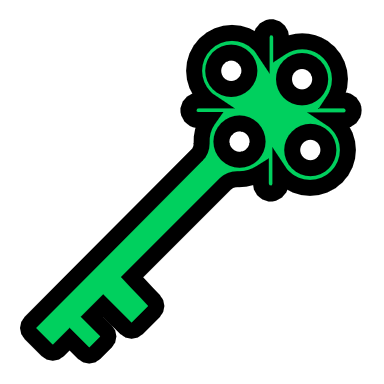 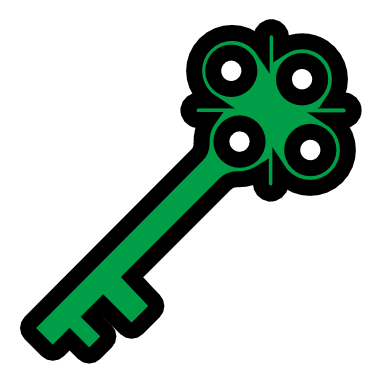 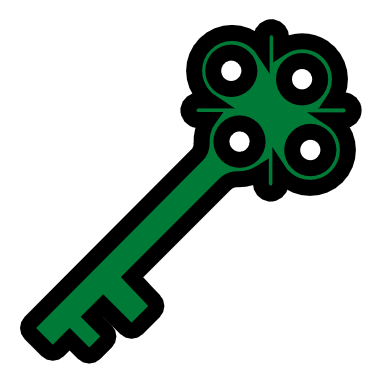 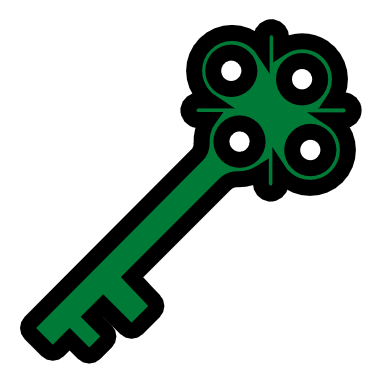 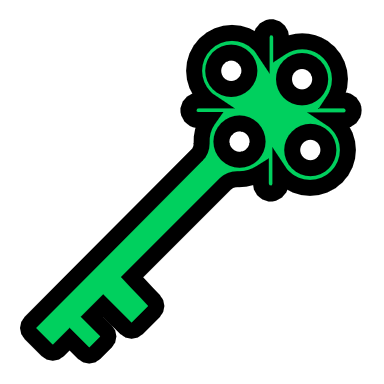 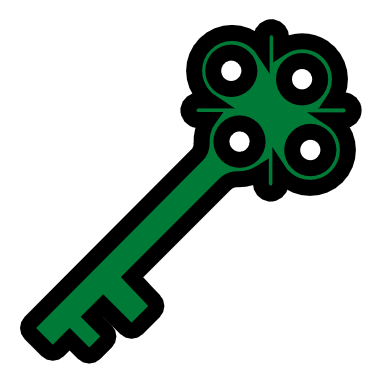 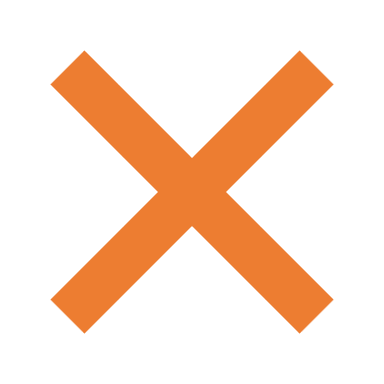 4
4
2
=
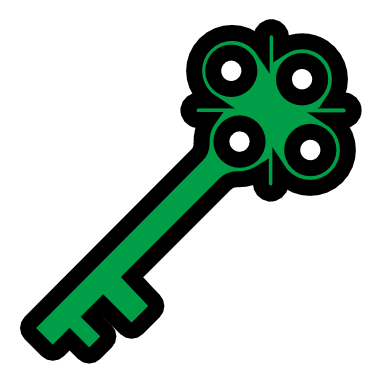 id’||0
id3||0
id2||1
id2||1
id1||1
id1||1
id’||1
id3||1
id3||1
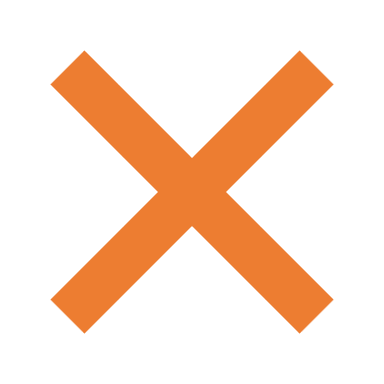 id1||id2||id3||id’
Building UPIBE: Bounded Depth q
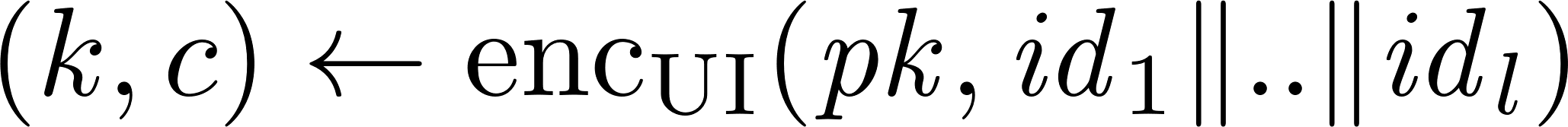 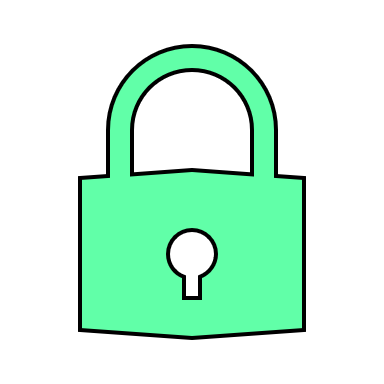 For CCA secure UPIBE:

 
KEM Combiners [GHPPKC18]
=
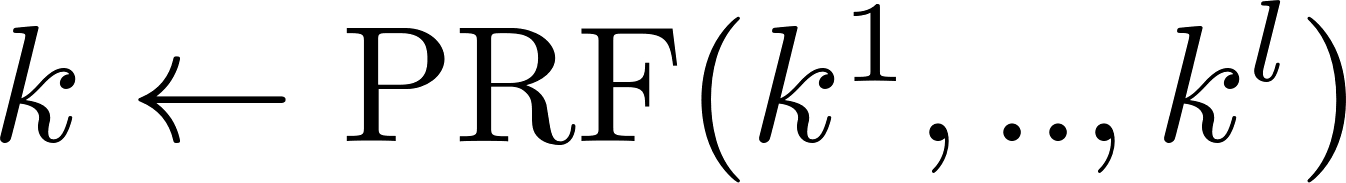 2
3
2
2
3
3
2
3
4
2
3
4
1
1
1
1
1
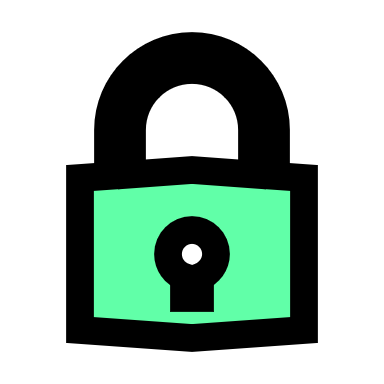 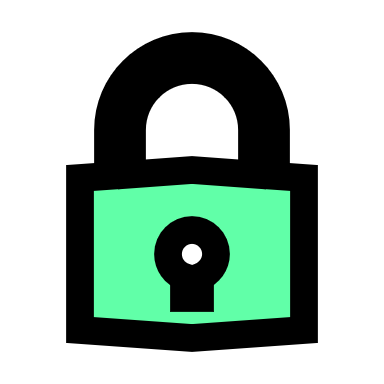 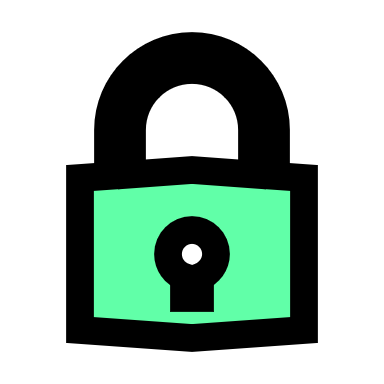 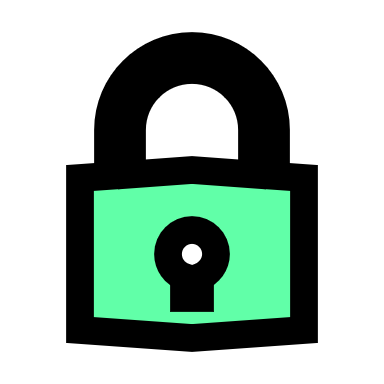 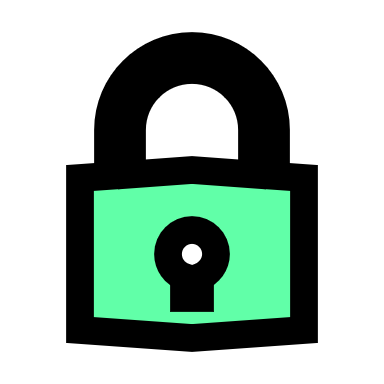 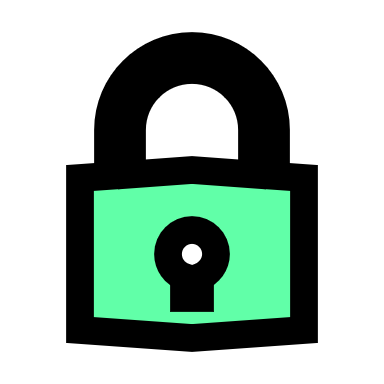 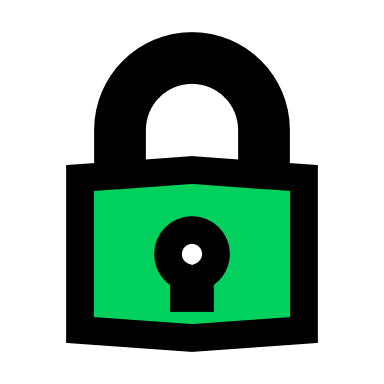 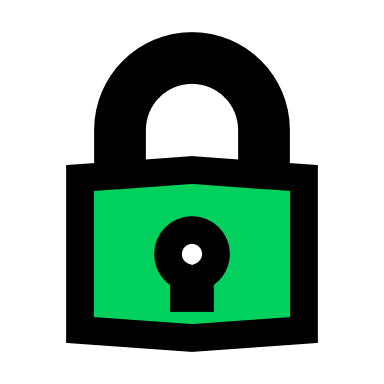 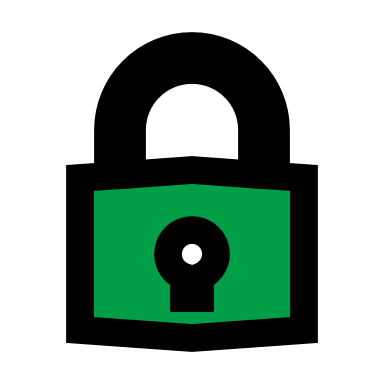 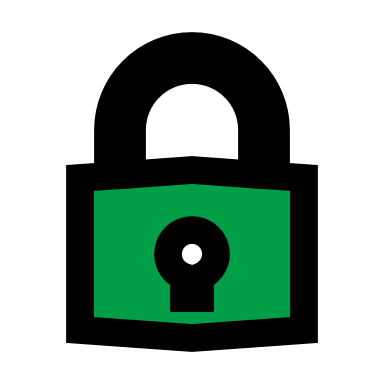 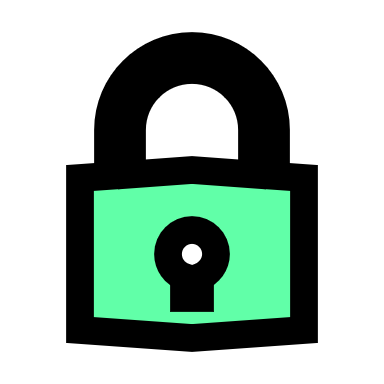 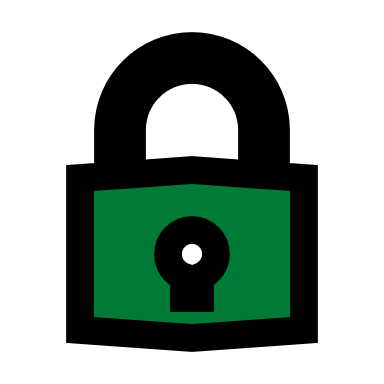 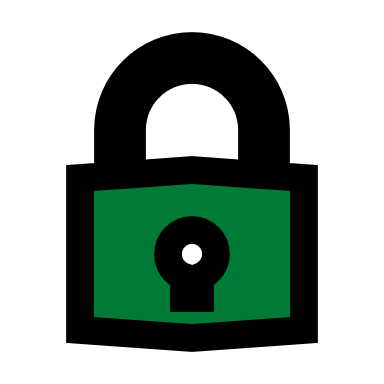 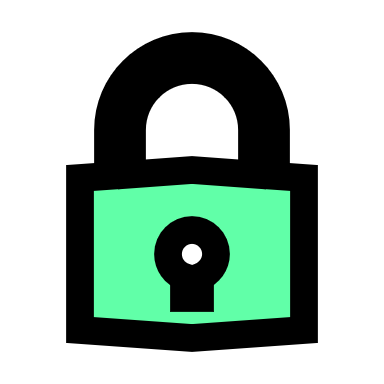 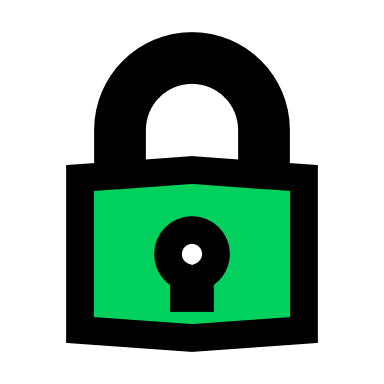 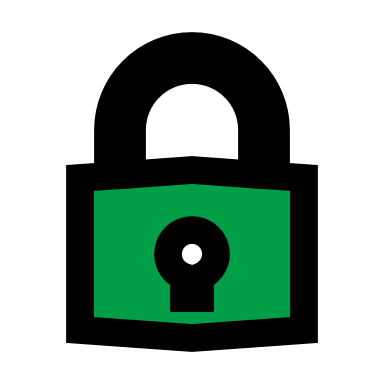 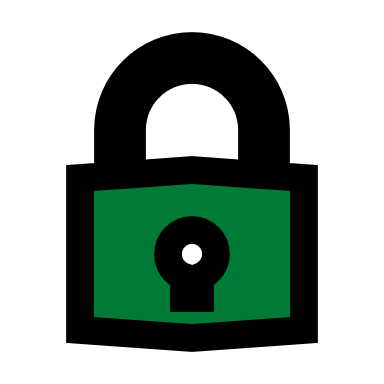 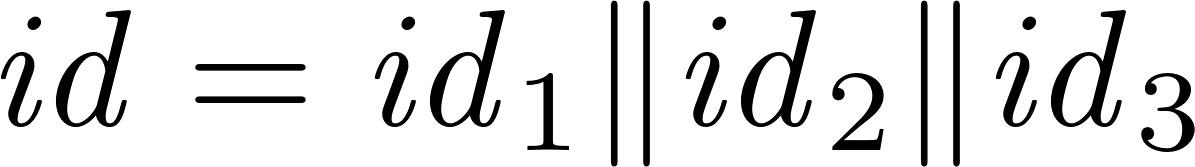 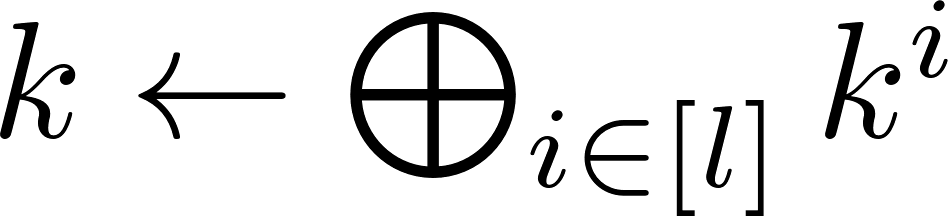 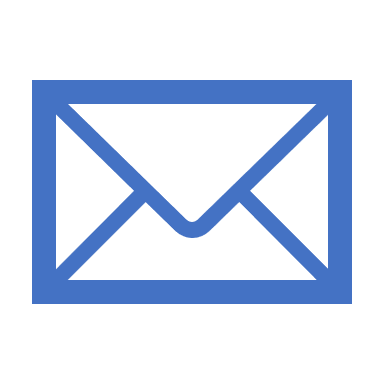 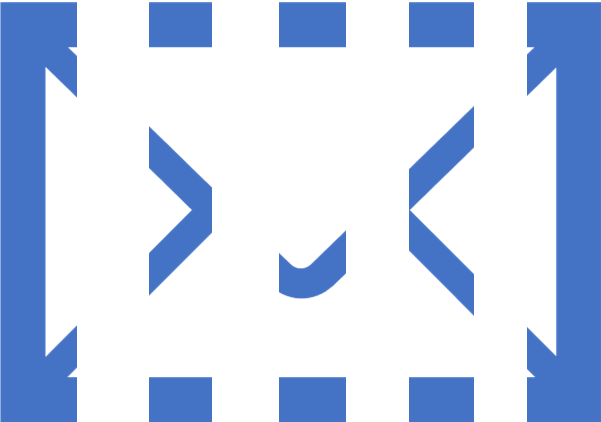 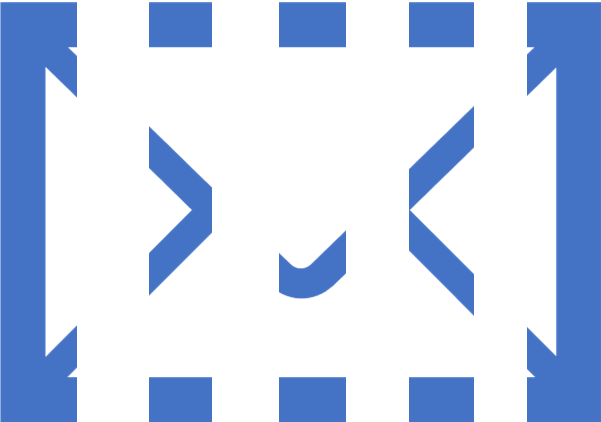 =
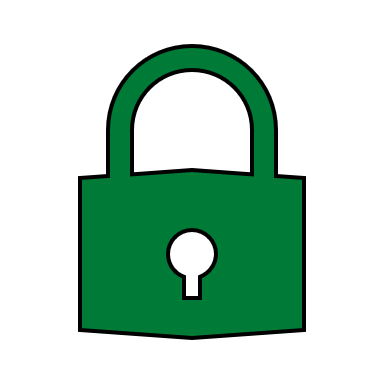 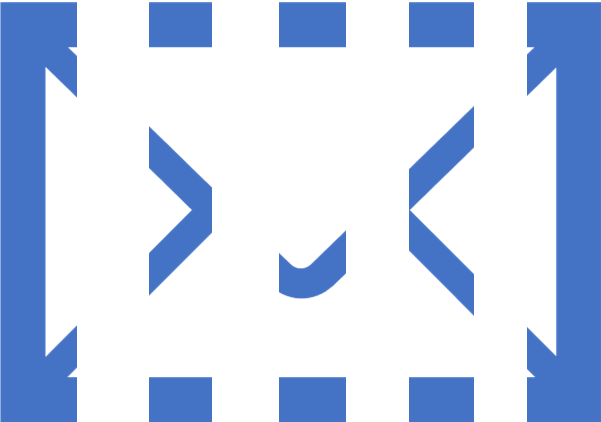 id2||1
id3||0
id1||0
id1||1
id2||0
id2||1
id3||0
id3||1
id1||1
Building UPIBE: Bounded Depth q
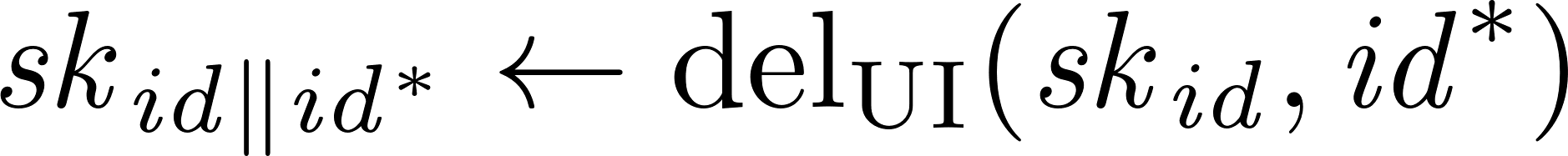 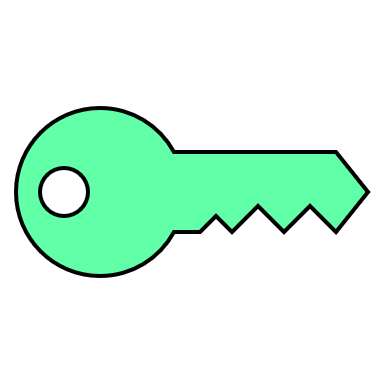 =
2
3
4
2
3
4
1
1
1
1
1
1
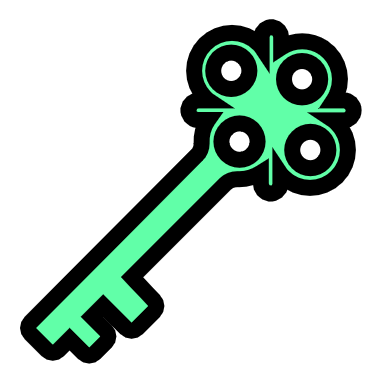 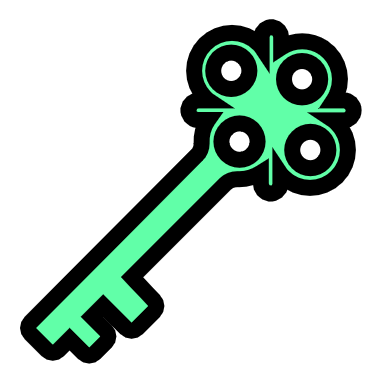 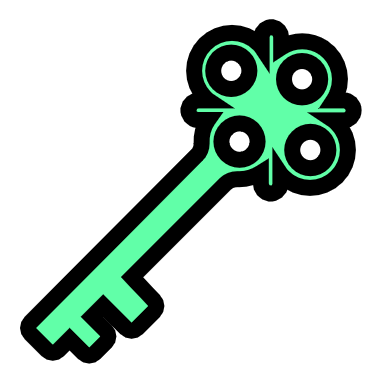 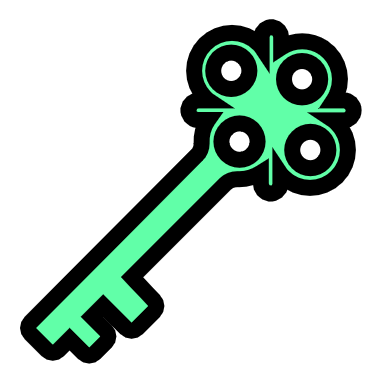 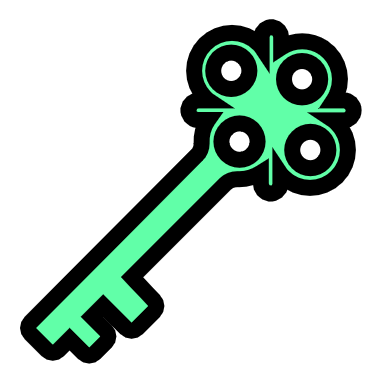 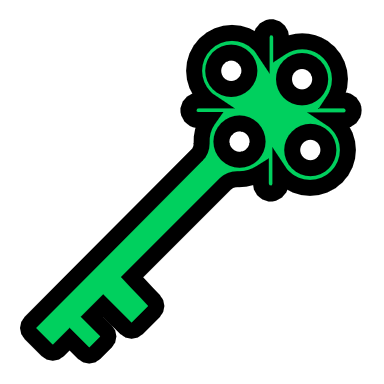 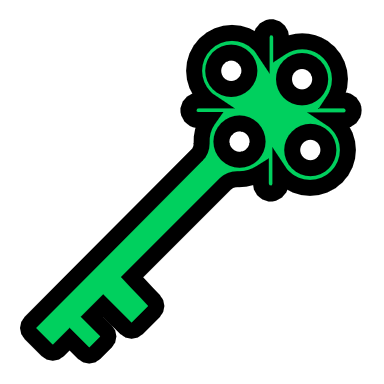 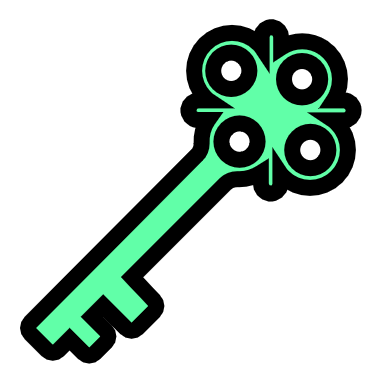 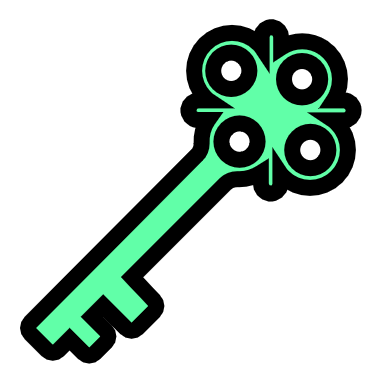 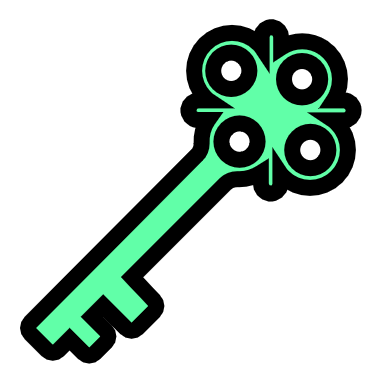 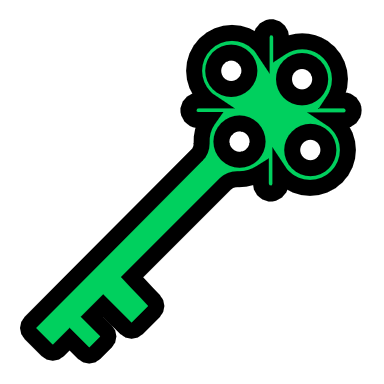 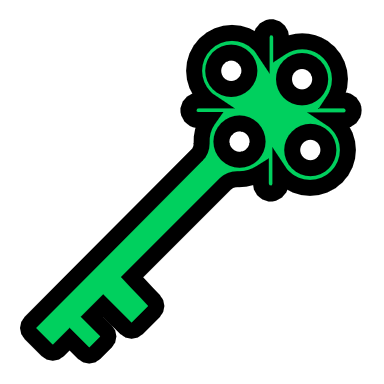 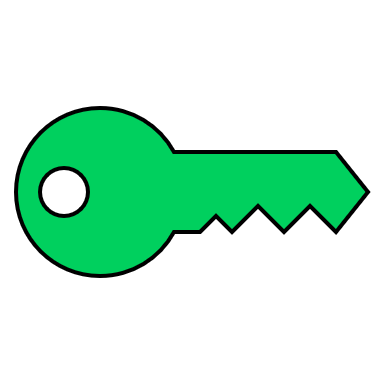 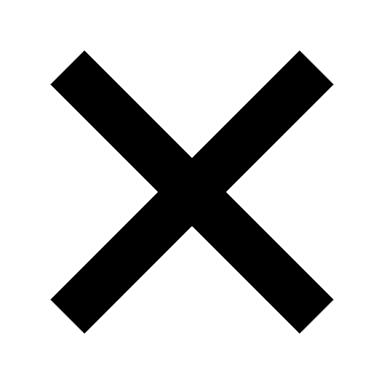 =
id1||0
id1||1
id1||0
id1||1
id1
Building UPIBE: Bounded Depth q
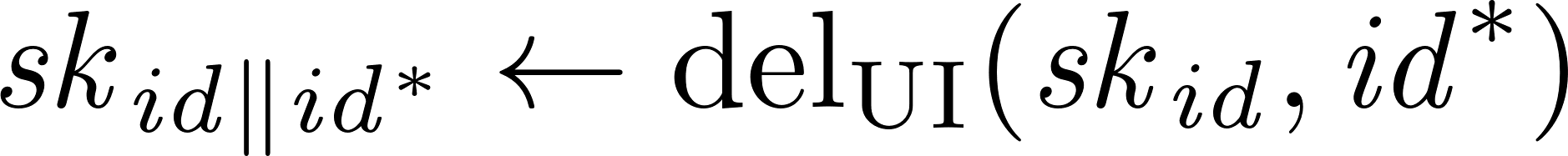 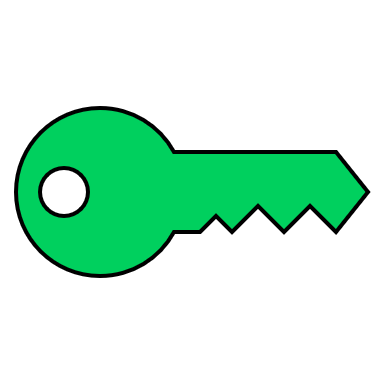 =
id1
2
2
2
3
4
2
3
4
2
2
1
1
1
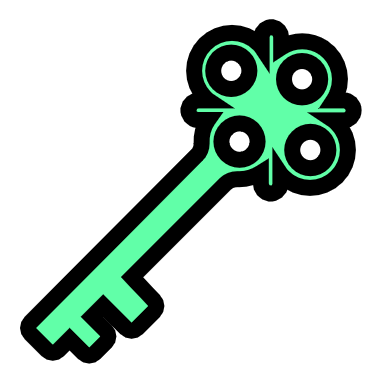 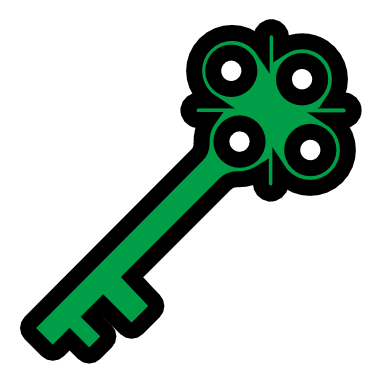 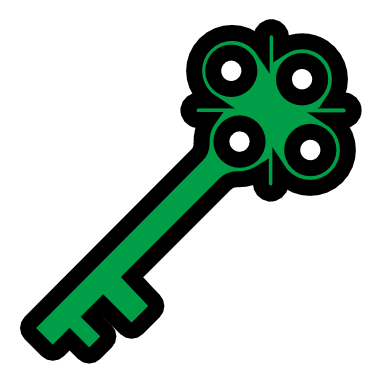 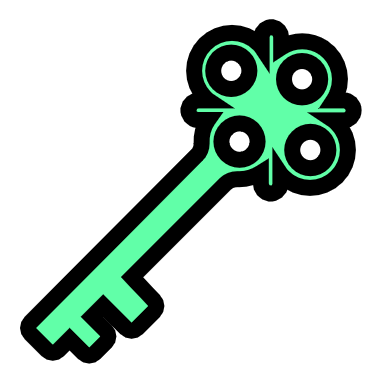 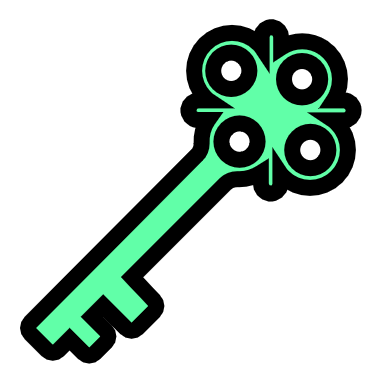 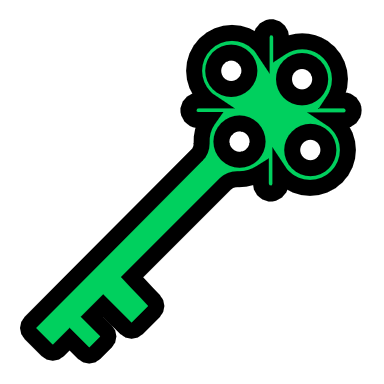 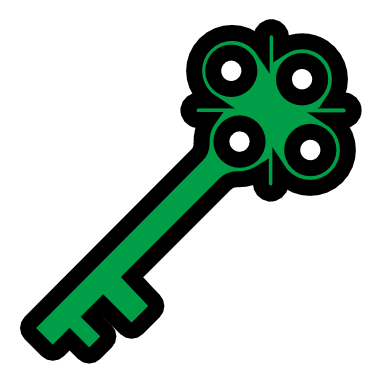 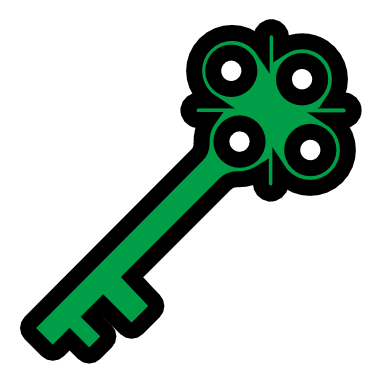 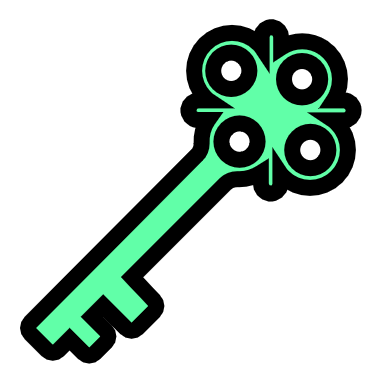 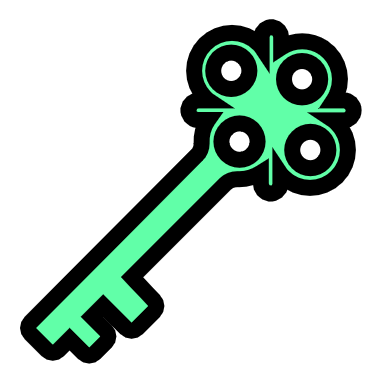 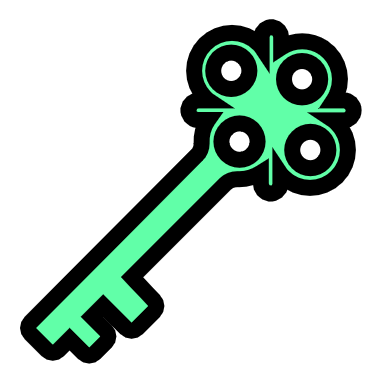 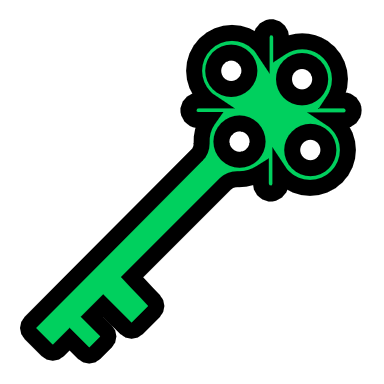 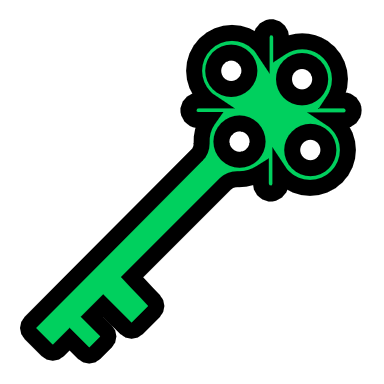 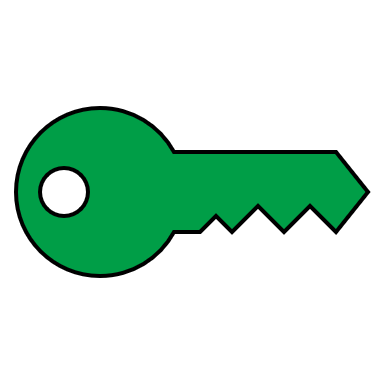 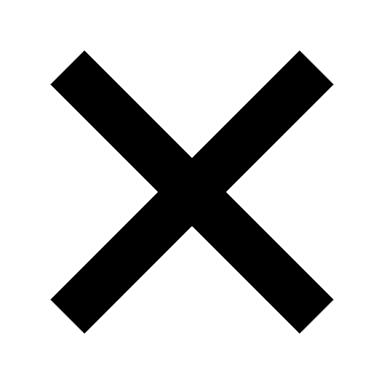 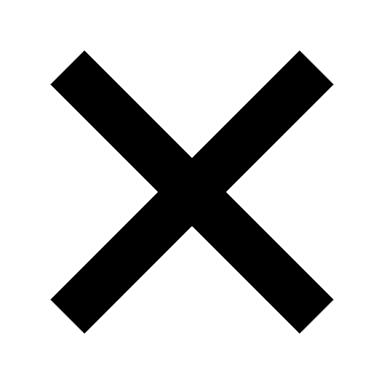 =
id1||1
id2||0
id2||1
id1||0
id1||1
id2||0
id2||1
id1||id2
Summary & Outlook
Instantiation of Bounded-Depth UPIBE via Bounded-Collusion IBE
Efficient DDH based

Several Open Questions:
Exploit algebraic structure of (H)IBE constructions for better efficiency
Generalize our ideas
Get in touch if you’re interested
●
●
●
Messaging with key updates
Active attacks directly influence key updates => diverge
Strong primitive called “Key-Updatable KEM” necessary
Much stronger than UPKE (latter only updates but no diverging)
So far trivially based on HIBE: update = delegation
UPIBE: Special case of HIBE: 1 delegation/secret key
Bounded-collusion HIBE with bound=1
Bounded-depth UPIBE from (bounded-collusion) IBE:
Easy: 1 IBE per delegation
Tricky parts:
encrypt to all instances so far (reason: no extension to prior fork)
Delegate two types of secret keys: one for current level, one for all prior levels
Bounded-collusion: two delegations per instance
Using KEM combiners for CCA security
Unbounded-depth UPIBE from (bounded-depth) IBE:
Add dynamic delegation tree on top of prior idea (similar to FS-PKE)
Add dynamic epoch depth to trade depth against width
Prior trivial construction is a special case of our new construction
Several Open Questions:
Exploit algebraic structure of (H)IBE constructions for better efficiency
Generalize our ideas
Get in touch if you’re interested
Messaging with Key Updates
Messaging with key updates
Active attacks directly influence key updates => diverge
Strong primitive called “Key-Updatable KEM” necessary
Much stronger than UPKE (latter only updates but no diverging)
So far trivially based on HIBE: update = delegation
KU-KEM from HIBE: UPIBE
UPIBE: Special case of HIBE: 1 delegation/secret key
Bounded-collusion HIBE with bound=1
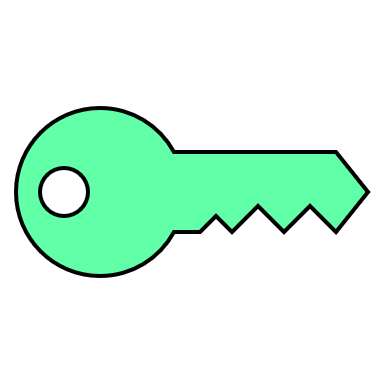 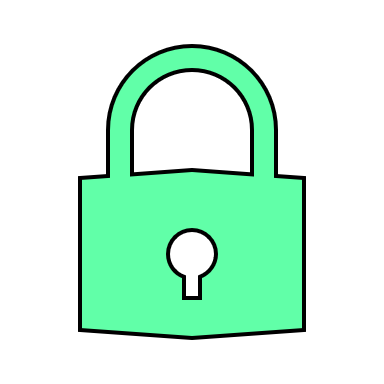 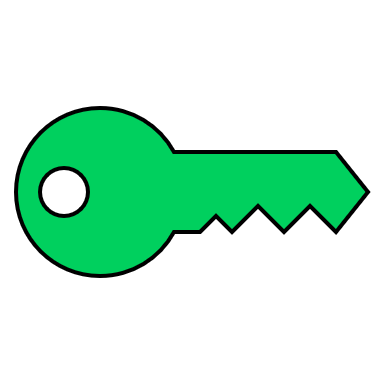 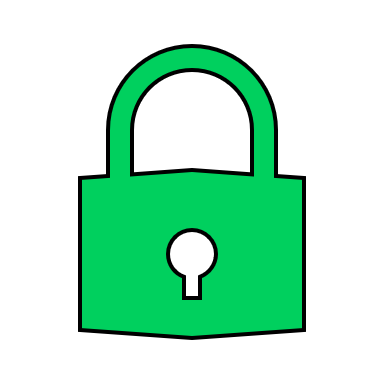 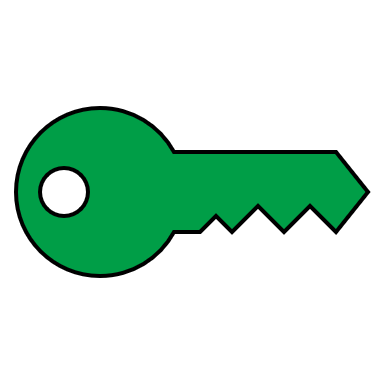 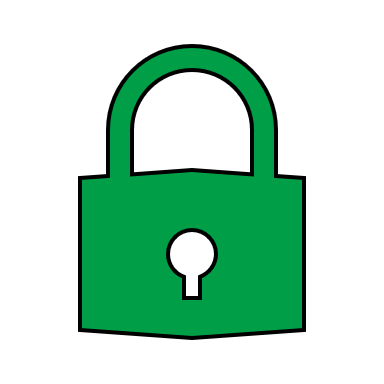 UPIBE: Special HIBE
UPIBE: Special case of HIBE: 1 delegation/secret key
Bounded-collusion HIBE with bound=1
Building UPIBE: Bounded Depth
Bounded-depth UPIBE from (bounded-collusion) IBE:
Easy: 1 IBE per delegation
Tricky parts:
encrypt to all instances so far (reason: no extension to prior fork)
Delegate two types of secret keys: one for current level, one for all prior levels
Bounded-collusion: two delegations per instance
Using KEM combiners for CCA security
Building UPIBE: Unbounded Depth
Unbounded-depth UPIBE from (bounded-depth) IBE:
Add dynamic delegation tree on top of prior idea (similar to FS-PKE)
Add dynamic epoch depth to trade depth against width
Prior trivial construction is a special case of our new construction